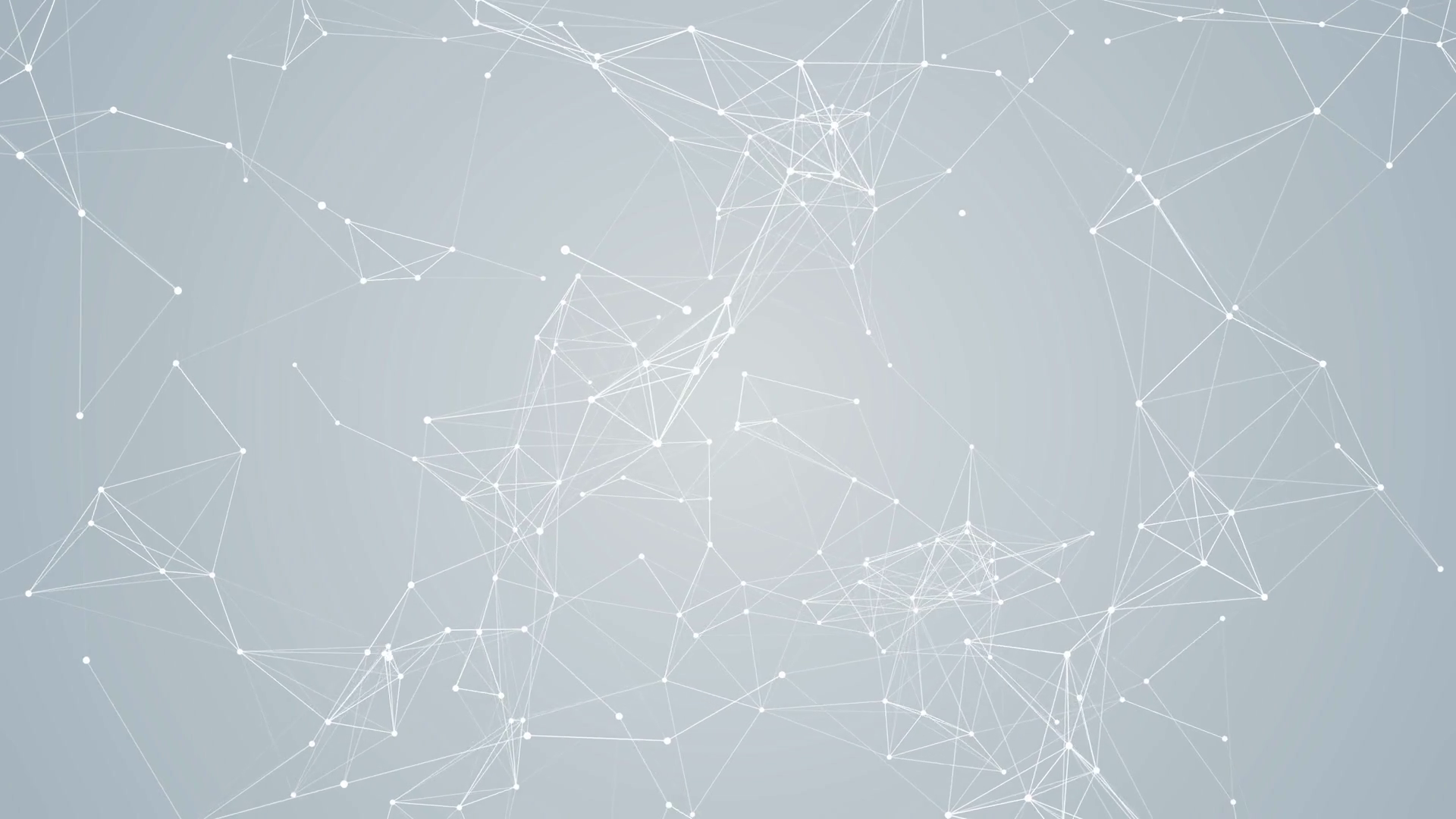 «RAG@FF: файрвол для компонентов адаптации больших языковых моделей»
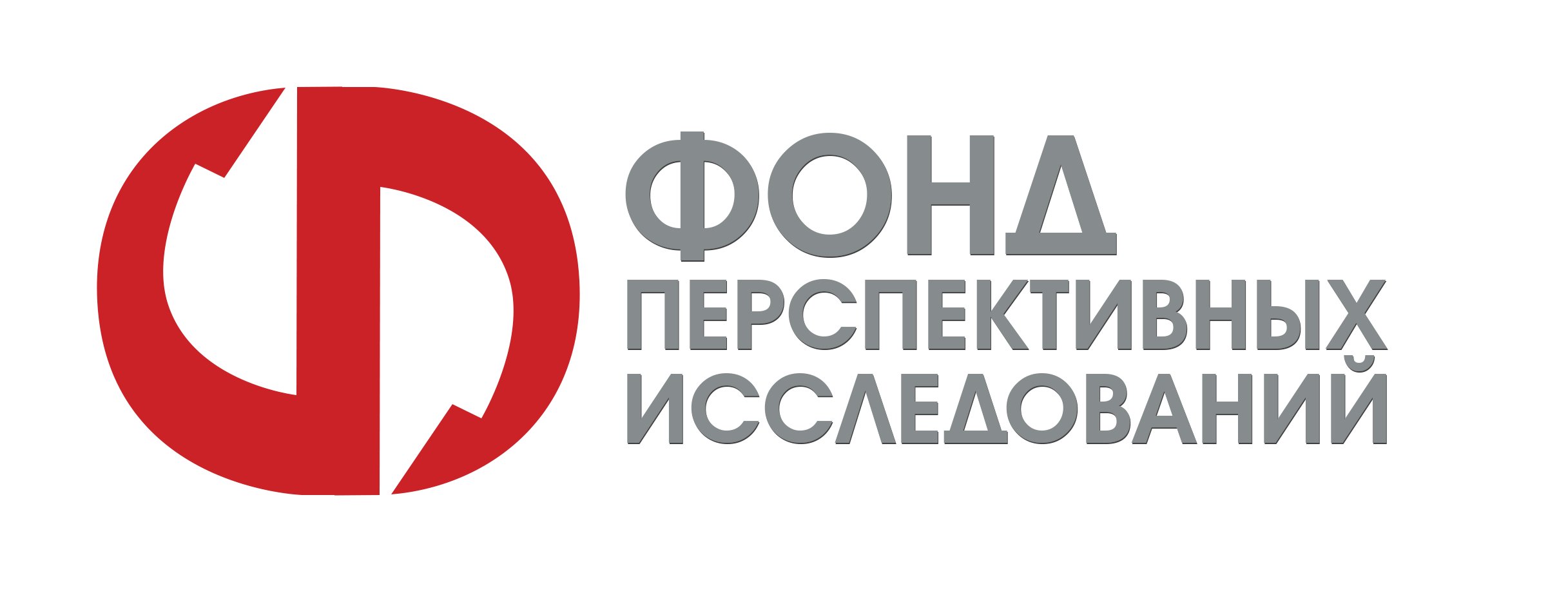 Целевая поисковая лаборатория «Надежность моделей машинного обучения»
 
Военно-космическая академия имени А.Ф.Можайского

Докладчик: Руководитель ЦПЛ, д.т.н. Менисов Артем Бакытжанович
ЛАНДШАФТ ИСКУССТВЕННОГО ИНТЕЛЛЕКТА
Изменения рынка:
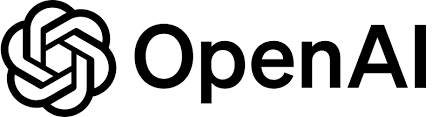 100%
2020 г.
ЛАНДШАФТ ИСКУССТВЕННОГО ИНТЕЛЛЕКТА
Изменения рынка:
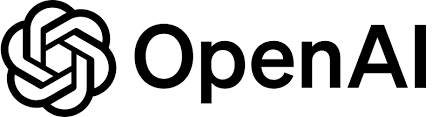 100%
2020 г.
50%
2023 г.
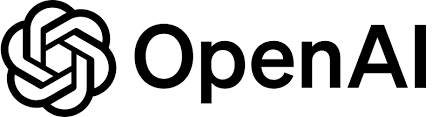 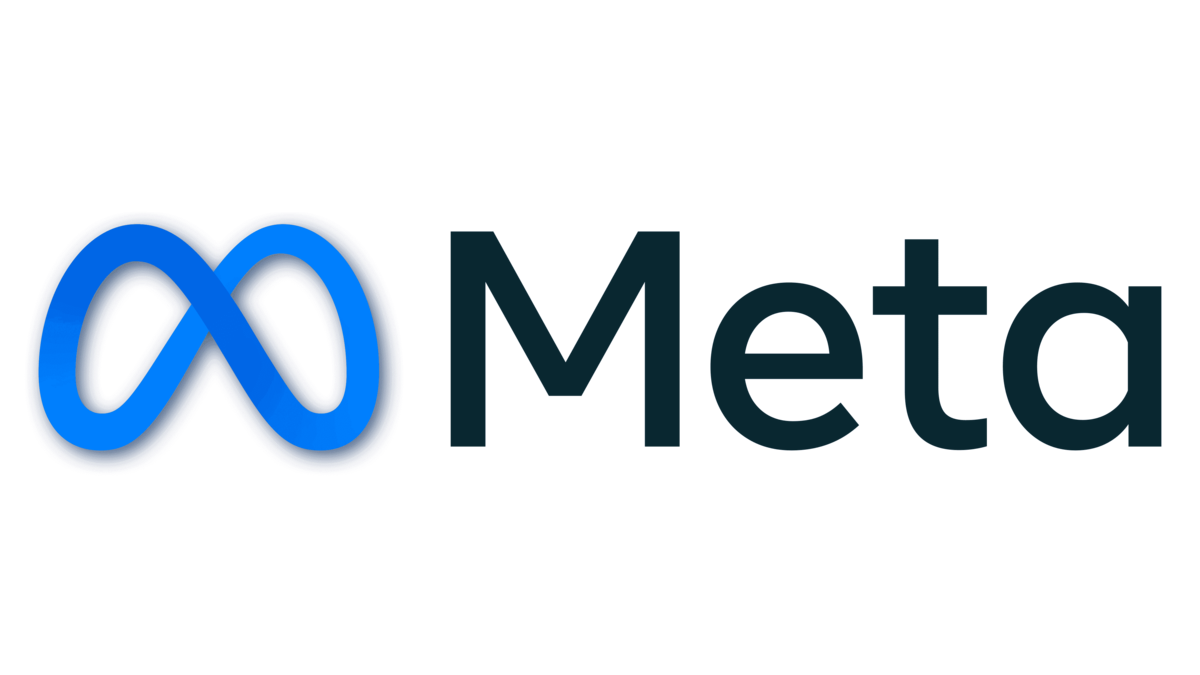 16%
12%
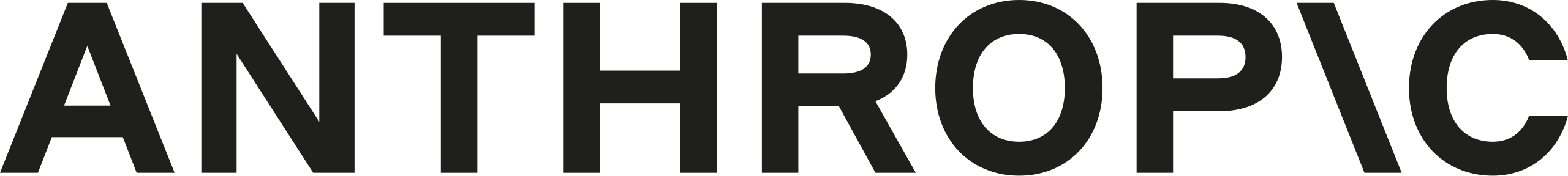 7%
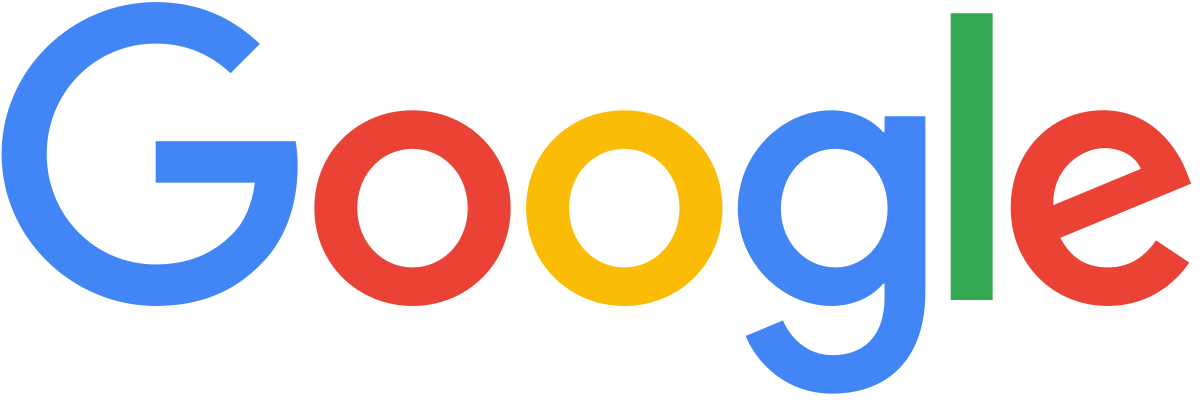 6%
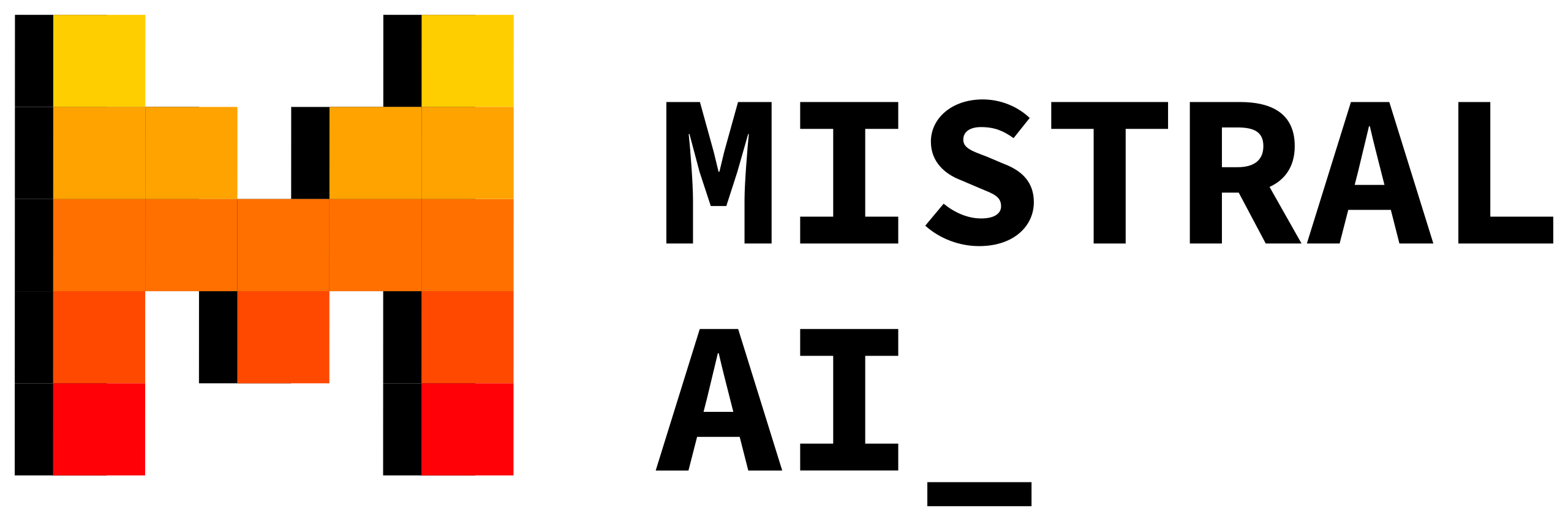 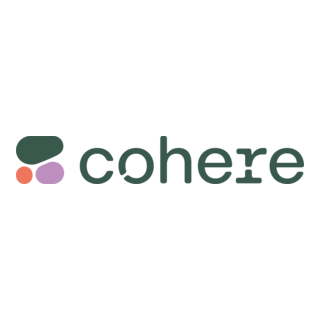 3%
ЛАНДШАФТ ИСКУССТВЕННОГО ИНТЕЛЛЕКТА
Изменения рынка:
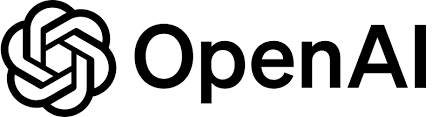 100%
2020 г.
34%
50%
2023 г.
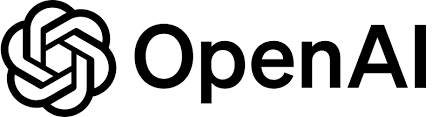 2024 г.
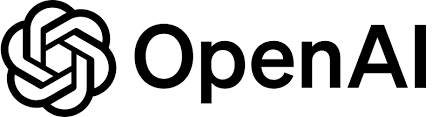 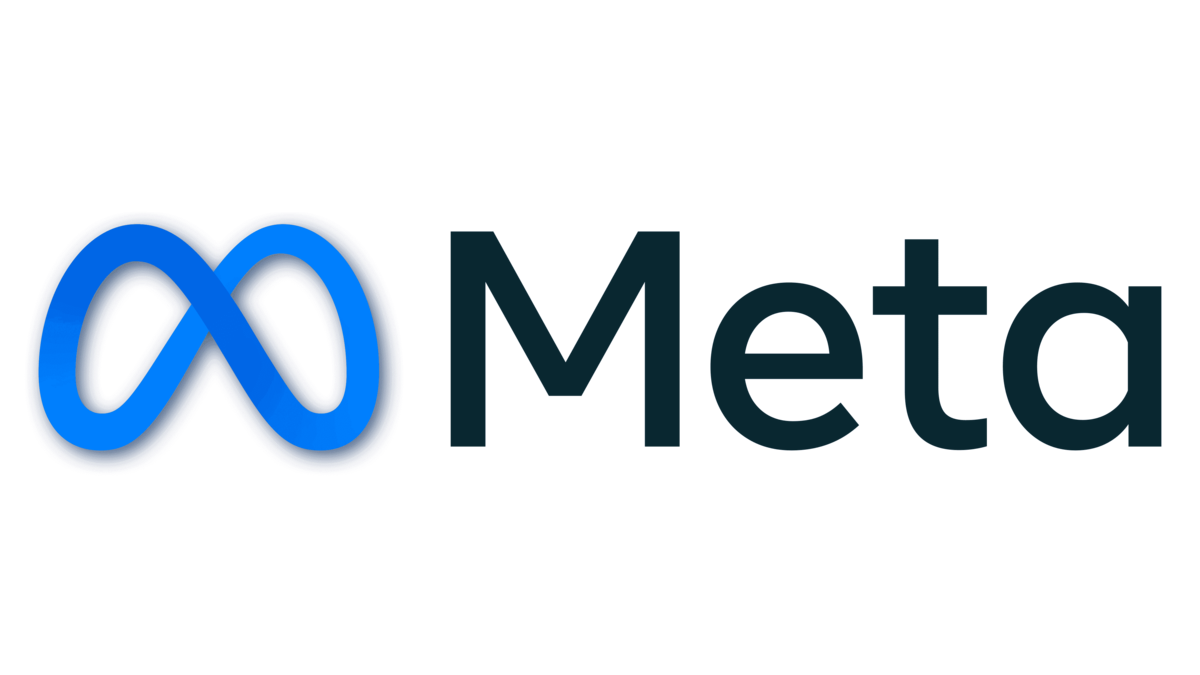 16%
24%
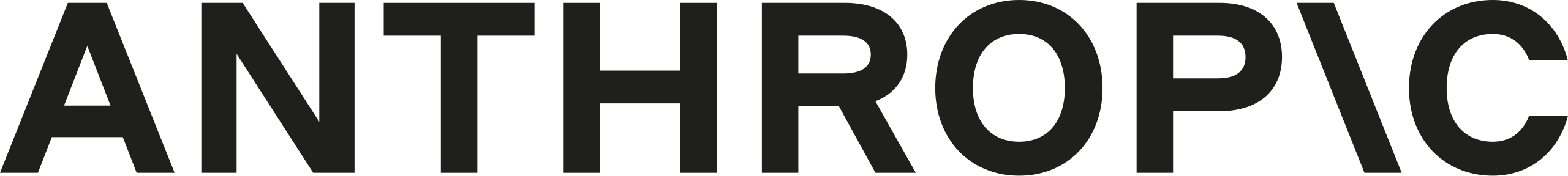 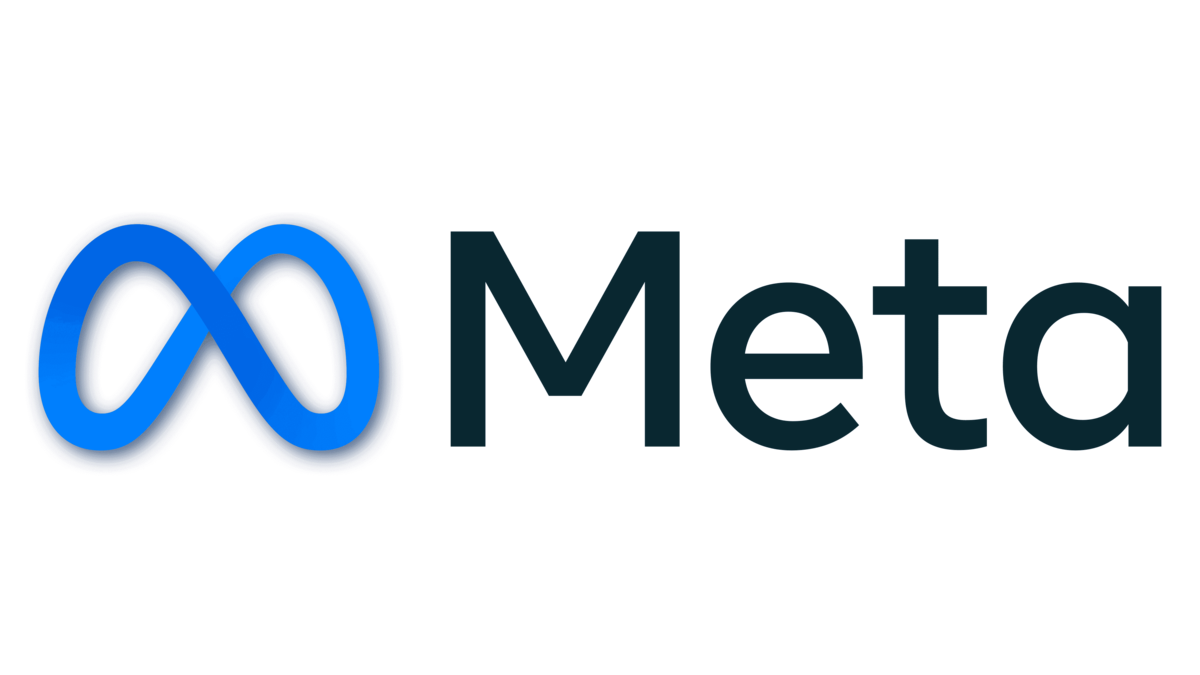 16%
12%
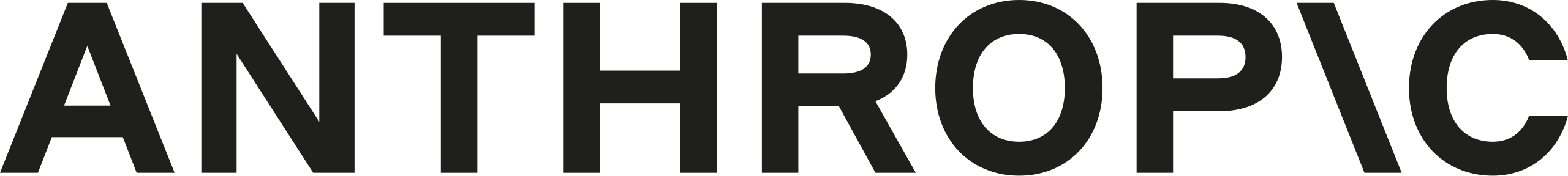 12%
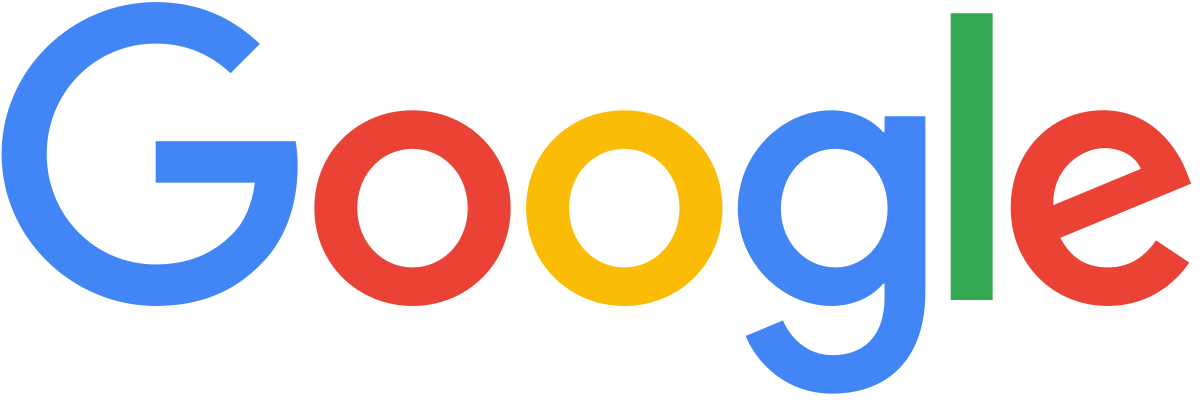 7%
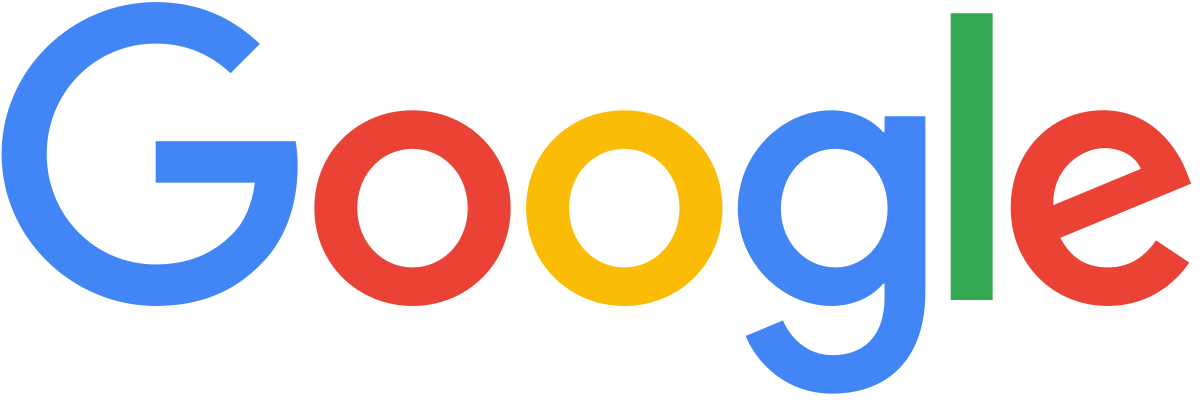 5%
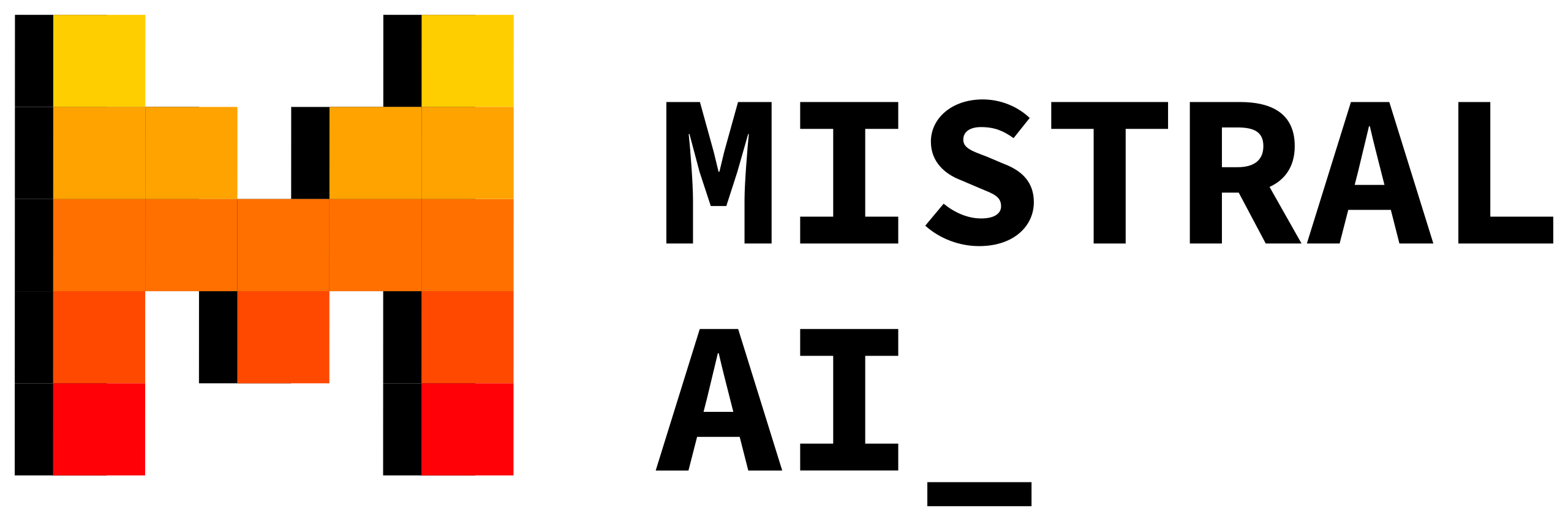 6%
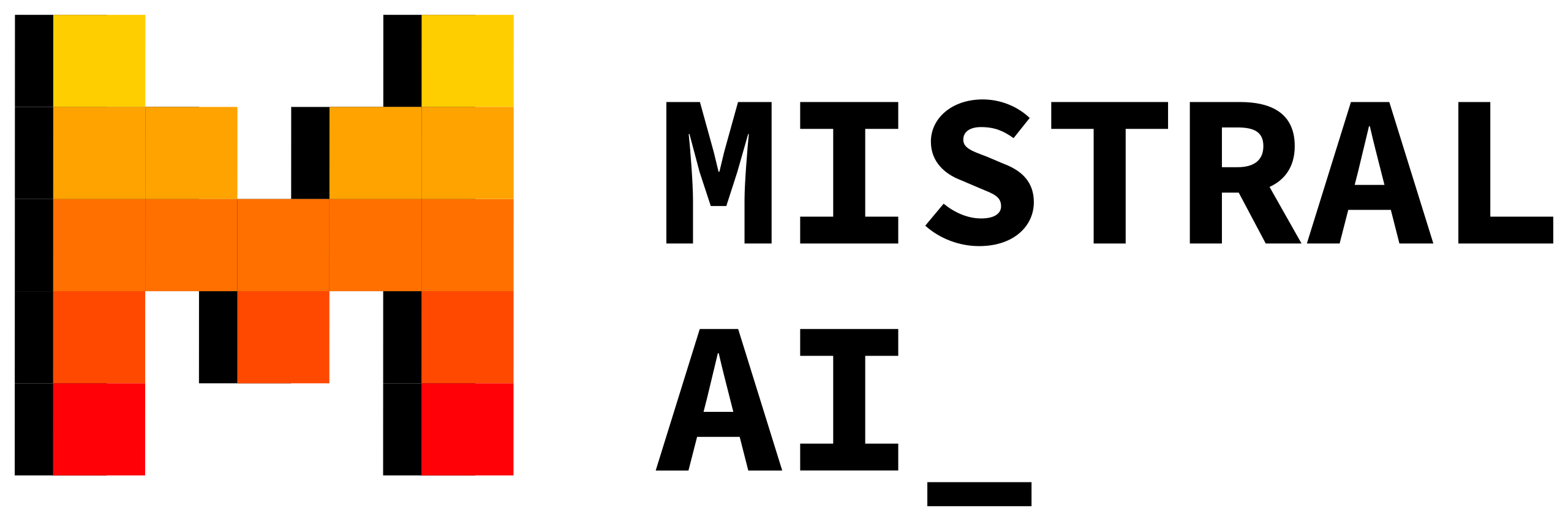 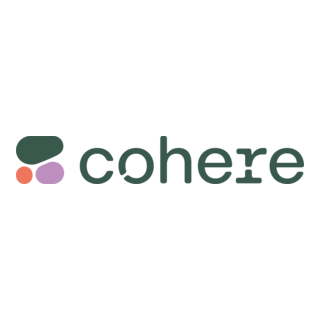 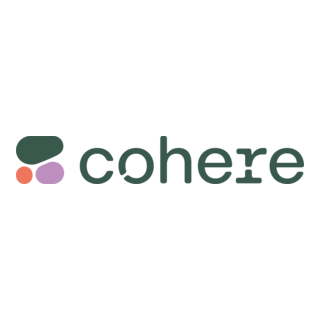 3%
3%
*https://menlovc.com/2024-the-state-of-generative-ai-in-the-enterprise/
ЛАНДШАФТ ИСКУССТВЕННОГО ИНТЕЛЛЕКТА
Изменения рынка:
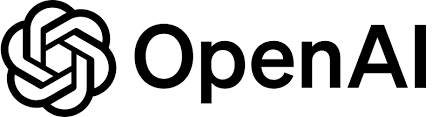 100%
2020 г.
34%
50%
2023 г.
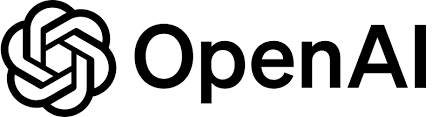 2024 г.
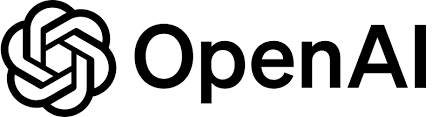 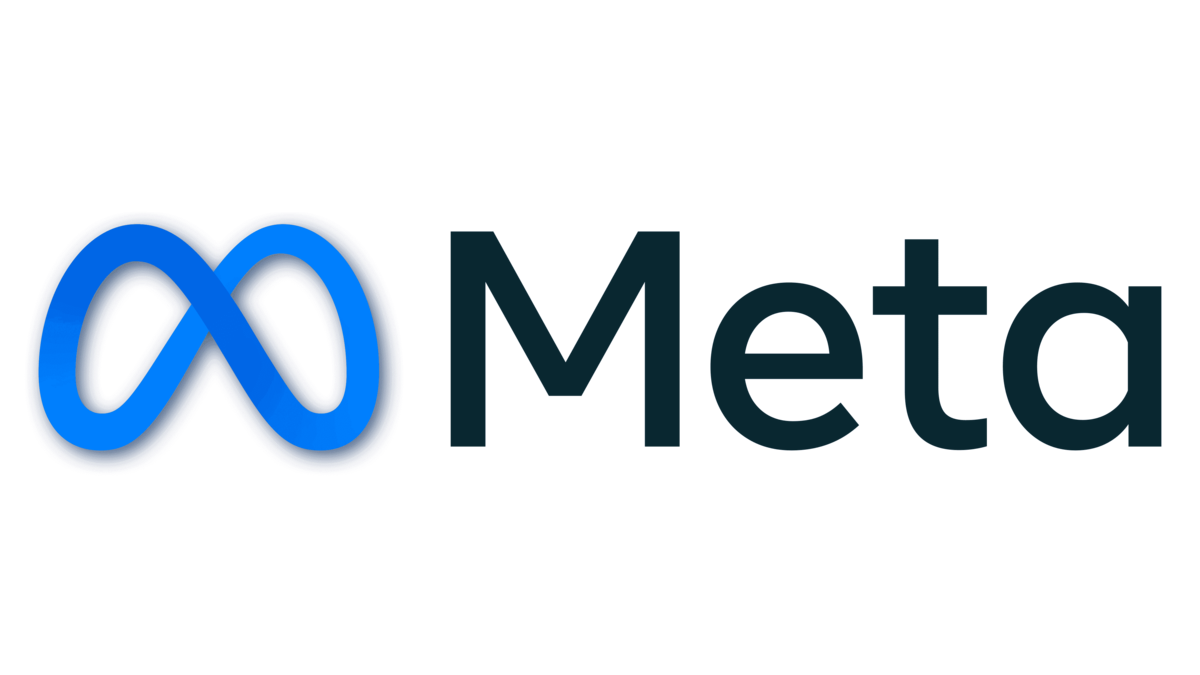 16%
24%
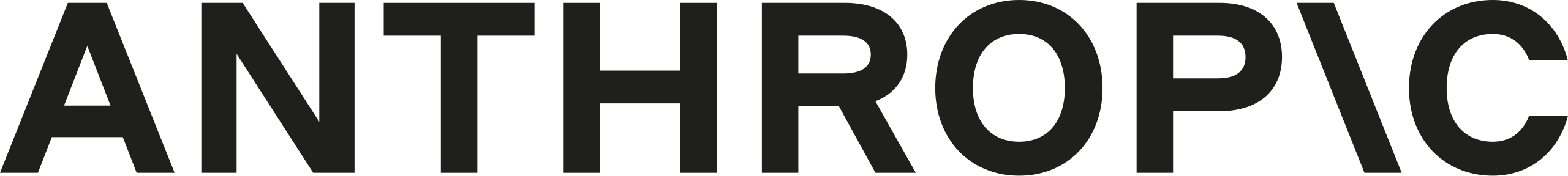 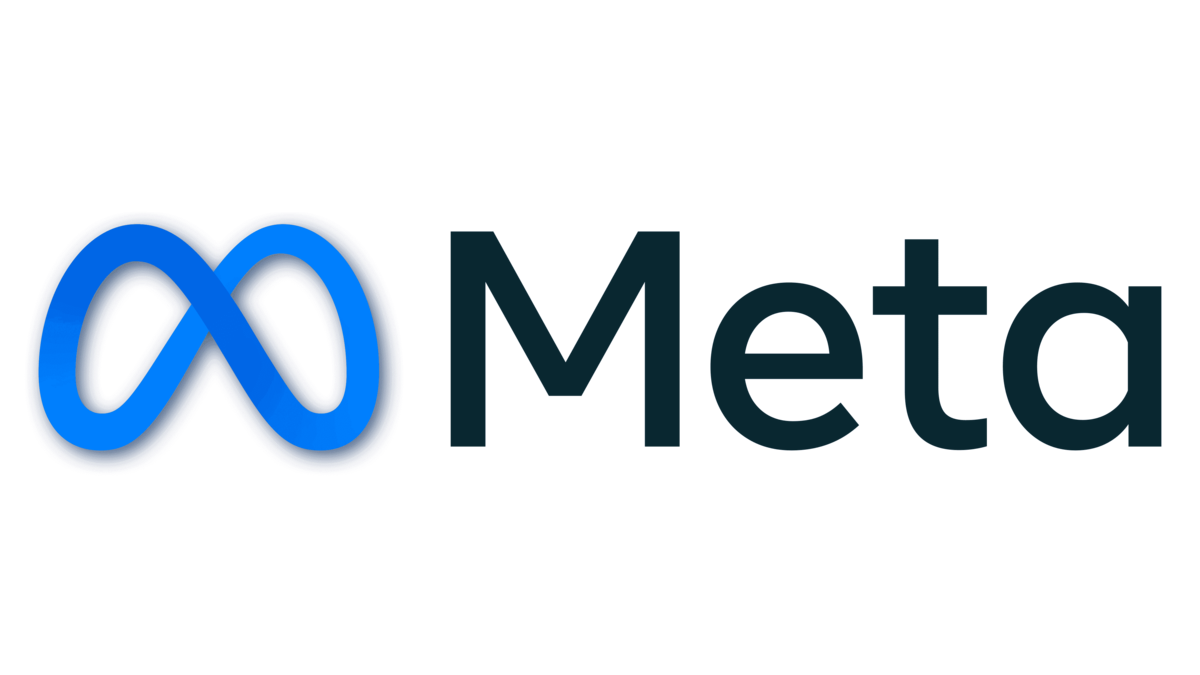 16%
12%
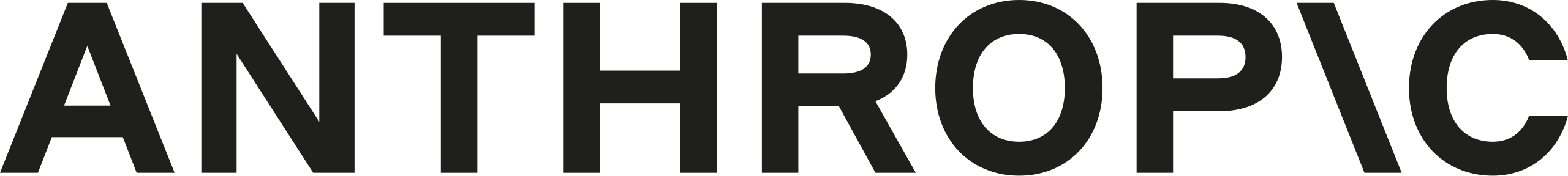 12%
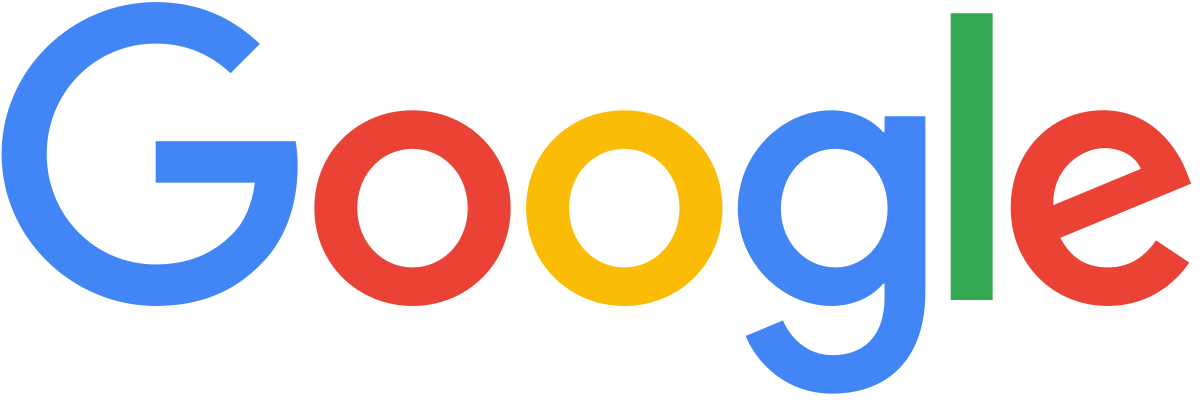 7%
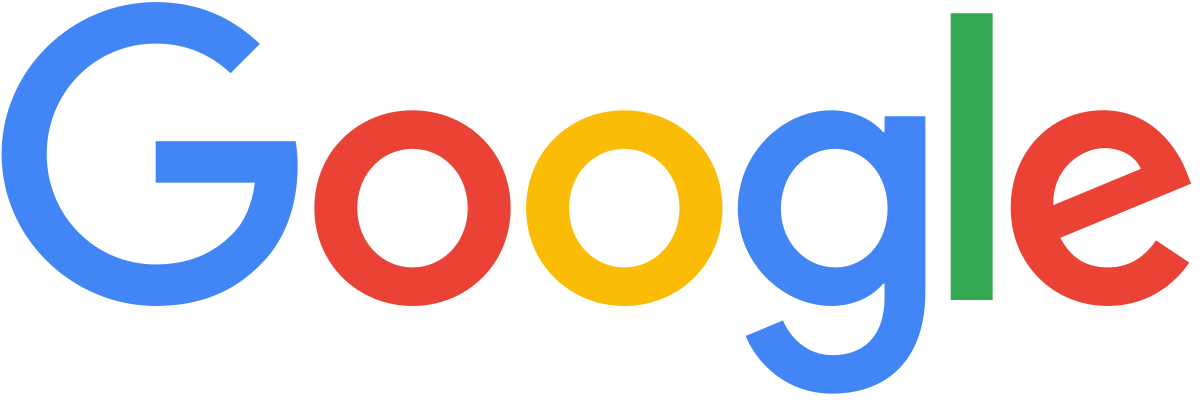 5%
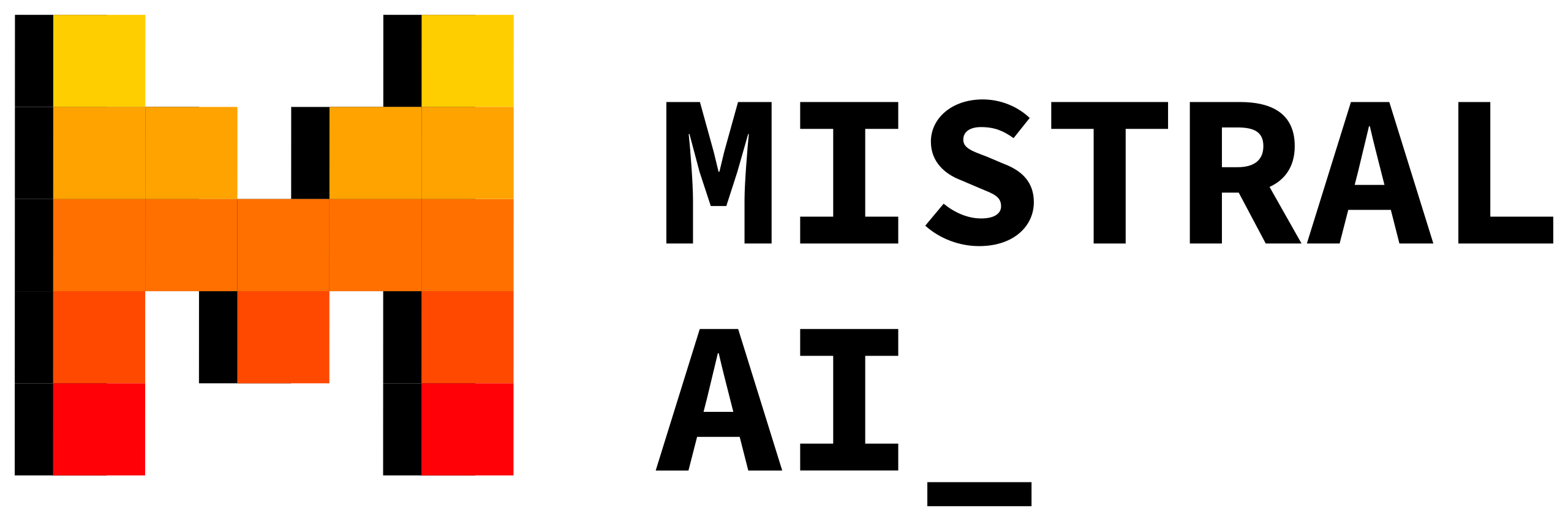 6%
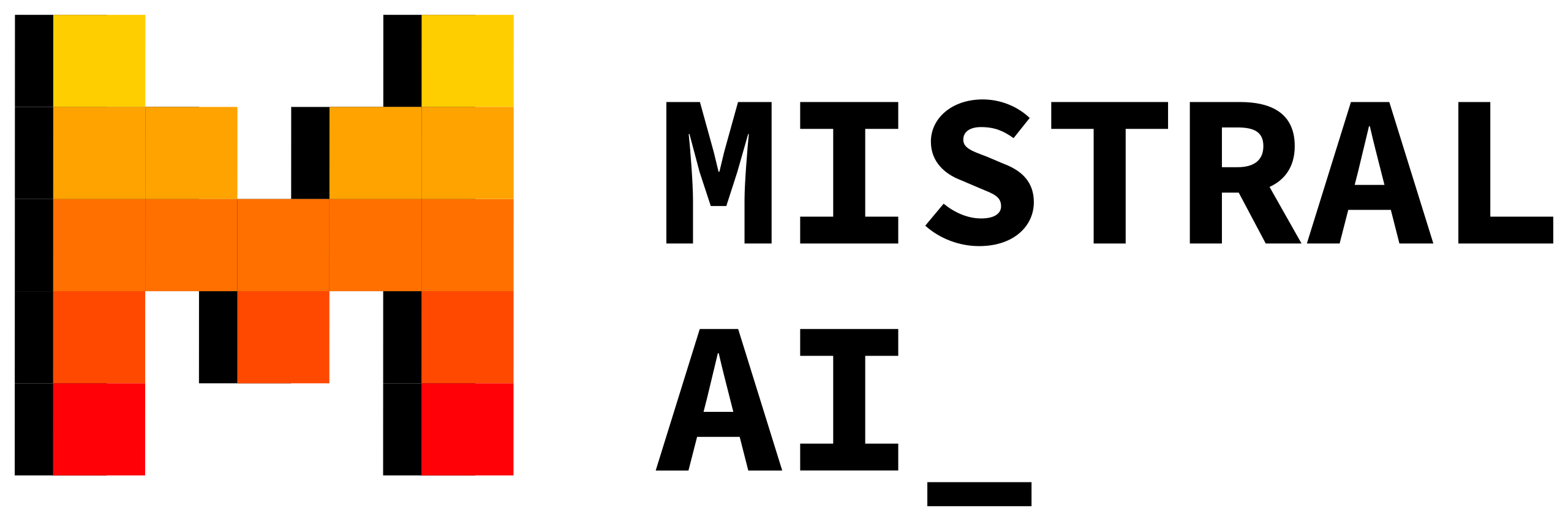 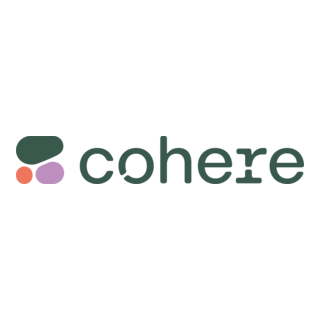 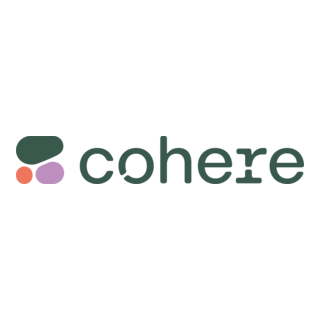 3%
3%
Доминирование OpenAI больше не гарантировано.

2. Больше конкуренции означает более быстрые инновации, лучшие модели и удобные инструменты.
ЛАНДШАФТ ИСКУССТВЕННОГО ИНТЕЛЛЕКТА
Изменения рынка:
Основные факторы конкуренции:
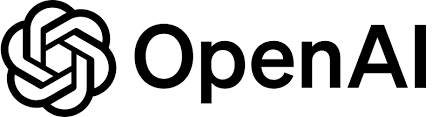 Интеграция моделей в инструменты 
(Meta, Google, Microsoft…)
100%
1
2020 г.
34%
50%
2023 г.
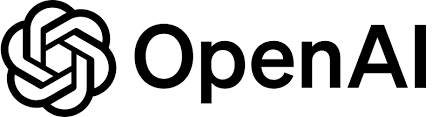 2024 г.
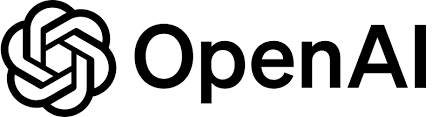 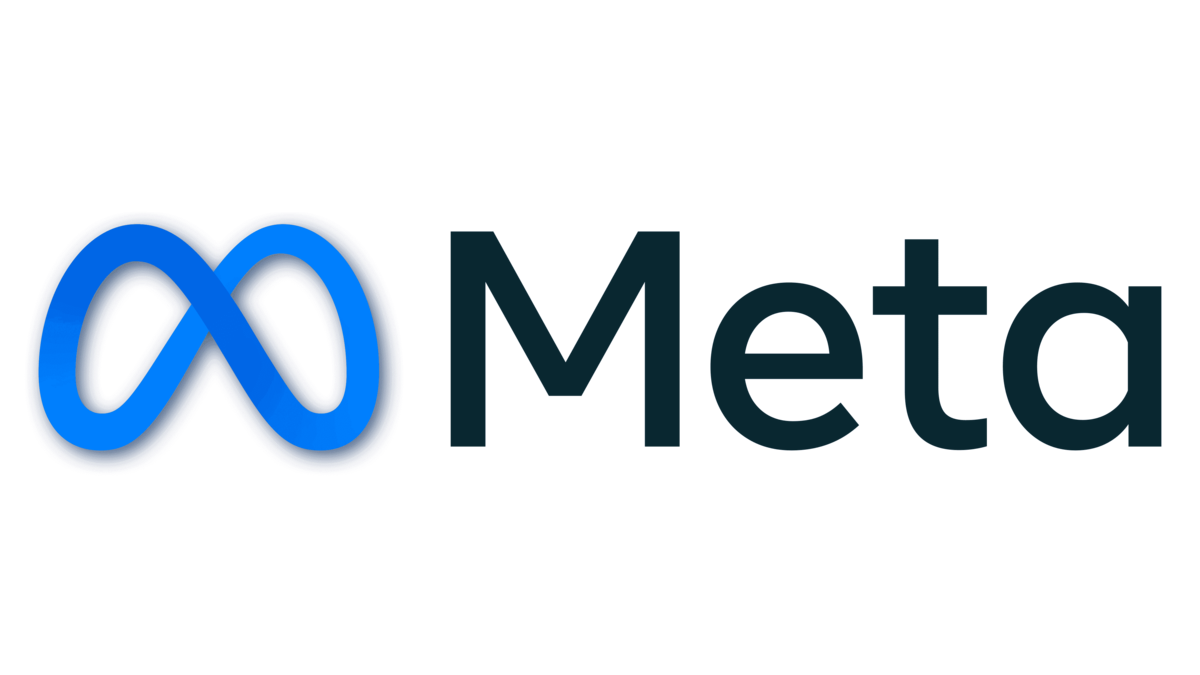 16%
24%
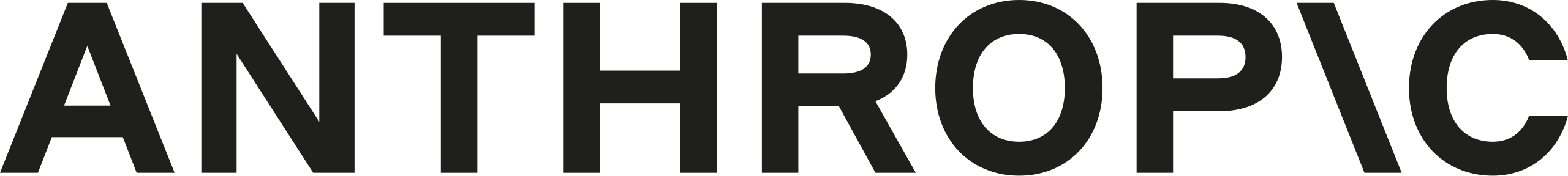 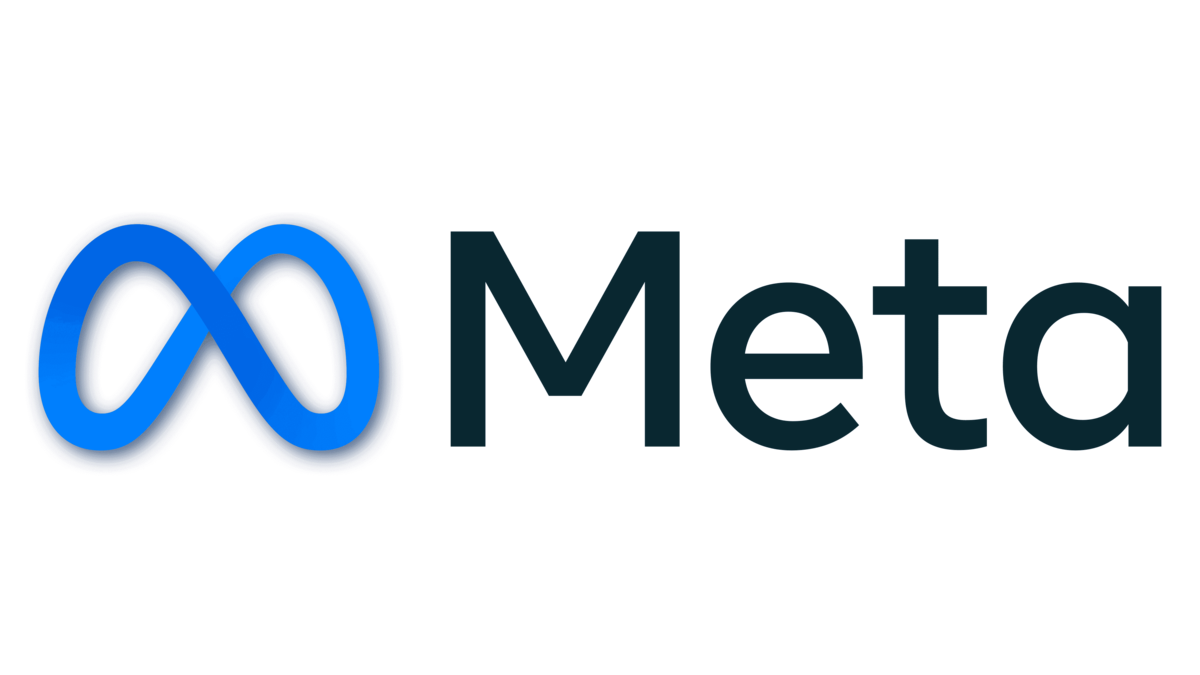 16%
12%
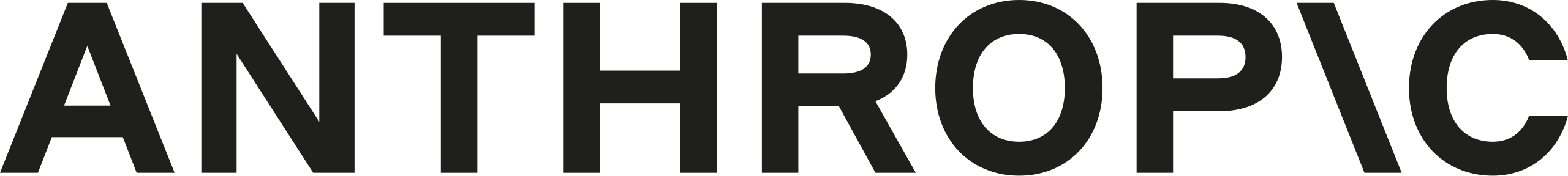 12%
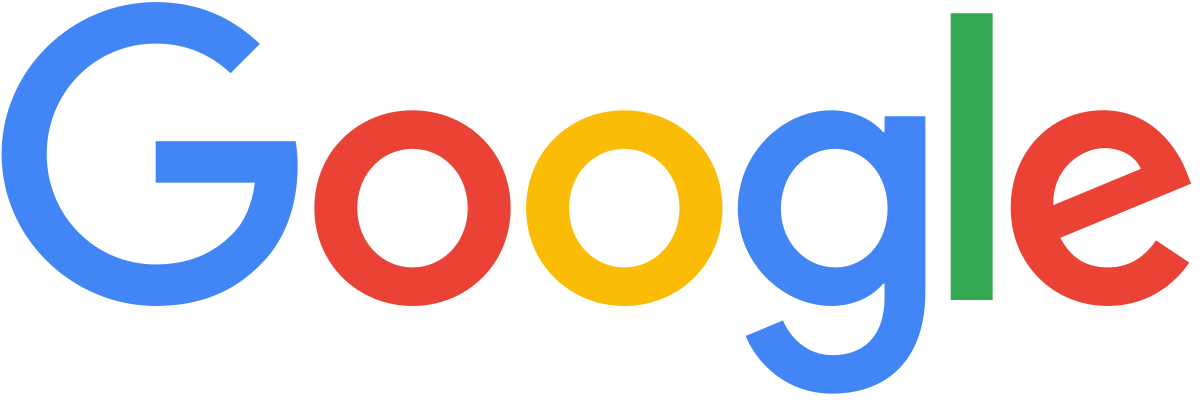 7%
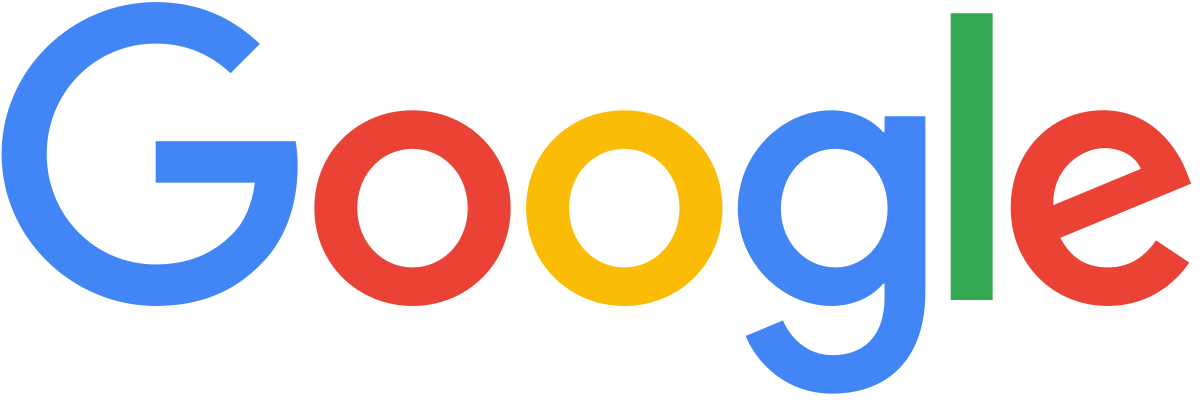 5%
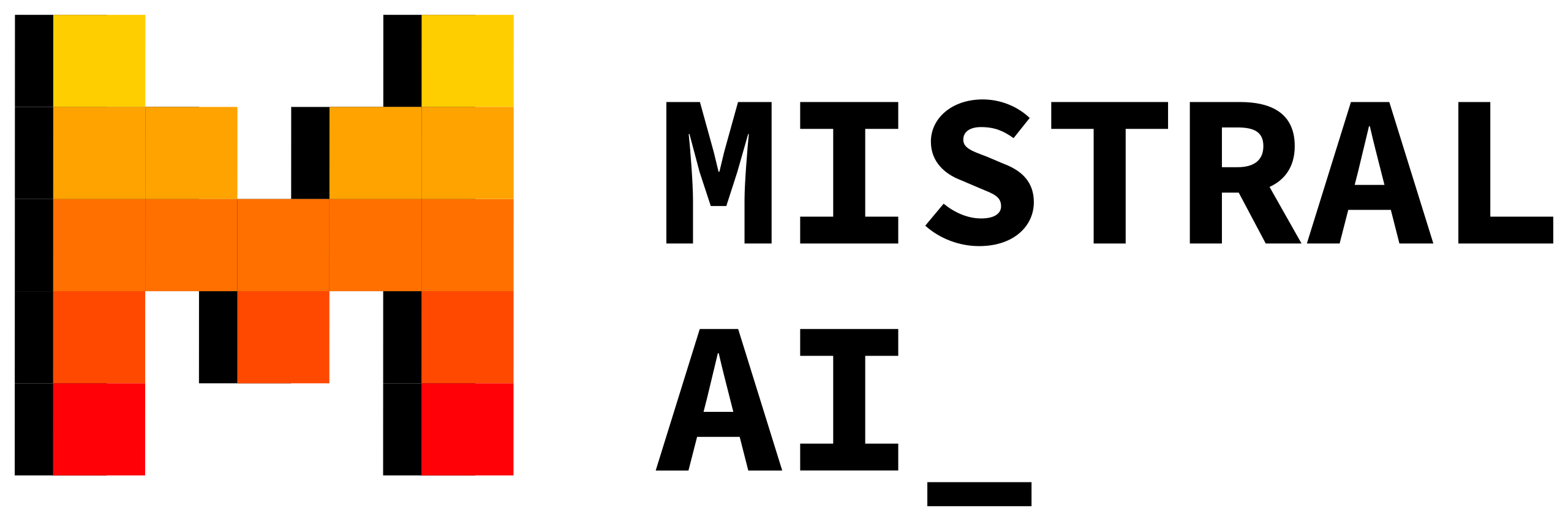 6%
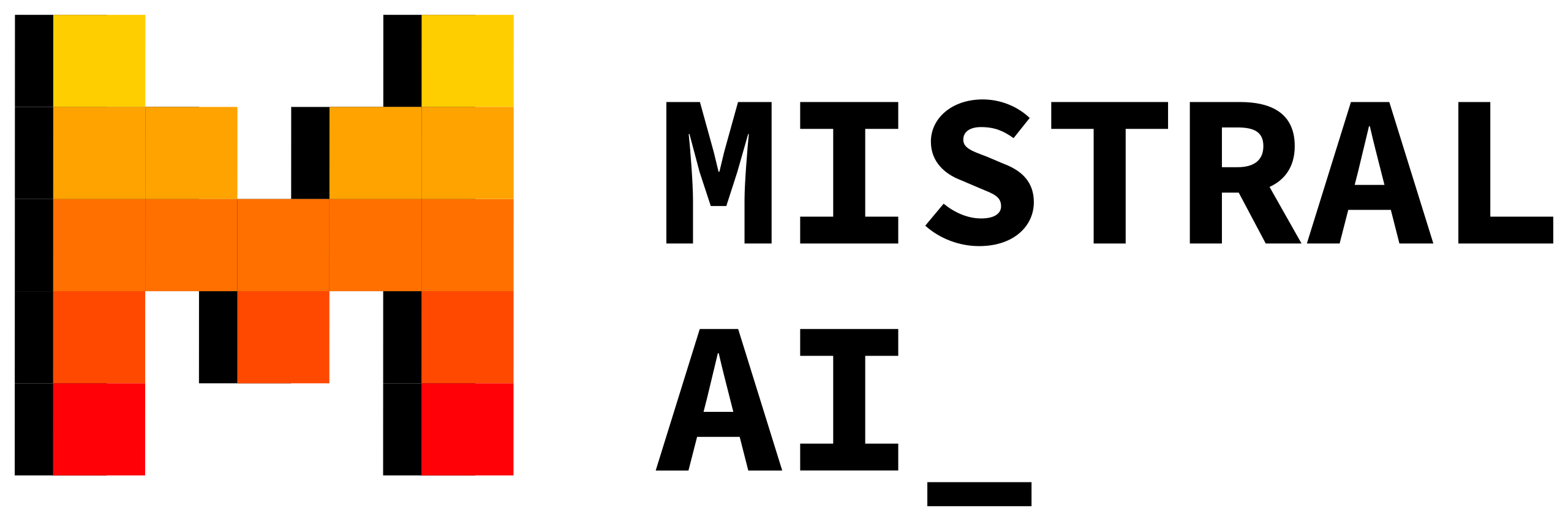 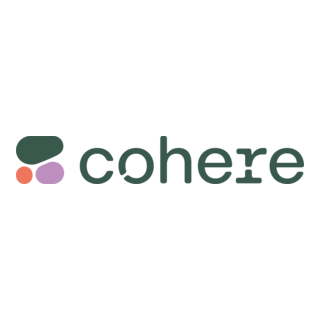 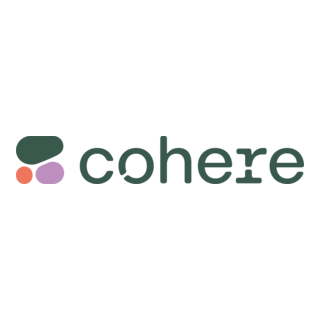 3%
3%
Доминирование OpenAI больше не гарантировано.

2. Больше конкуренции означает более быстрые инновации, лучшие модели и удобные инструменты.
ЛАНДШАФТ ИСКУССТВЕННОГО ИНТЕЛЛЕКТА
Изменения рынка:
Основные факторы конкуренции:
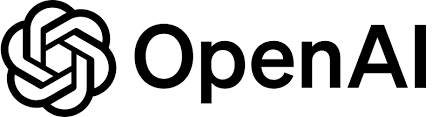 Интеграция моделей в инструменты 
(Meta, Google, Microsoft…)
100%
1
2020 г.
Фрагментация рынка
(с ИИ/ без ИИ)
34%
50%
2023 г.
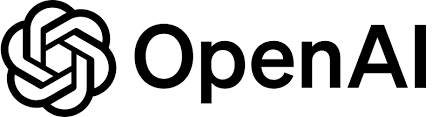 2024 г.
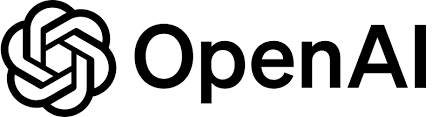 2
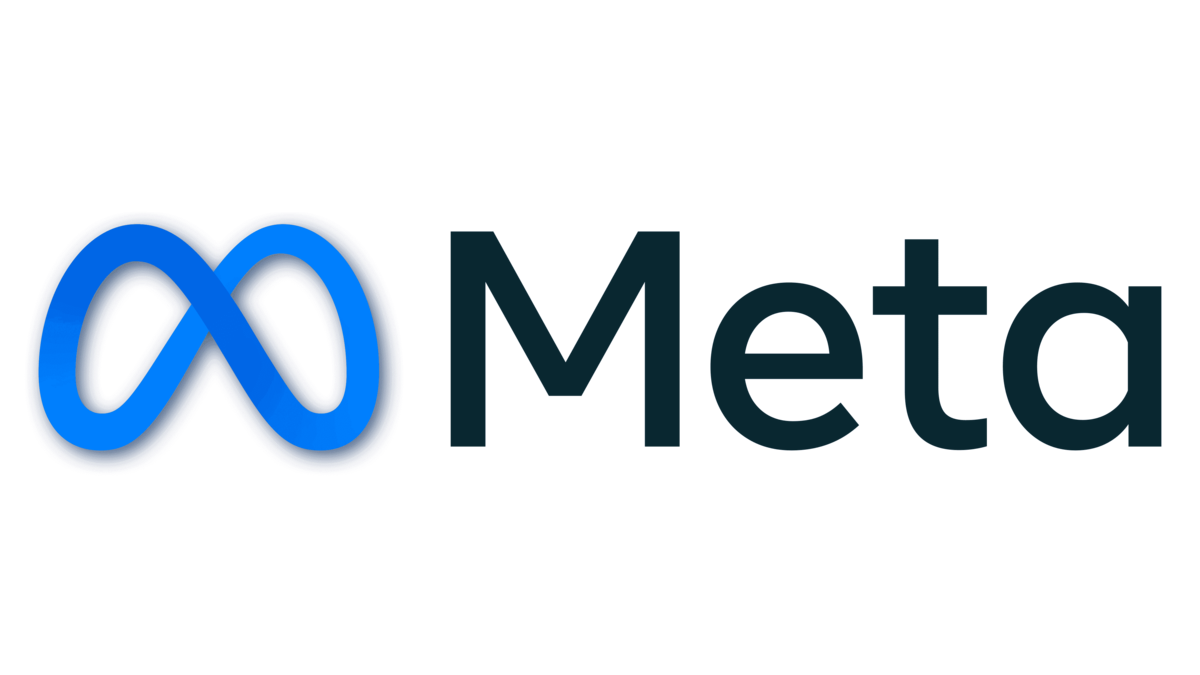 16%
24%
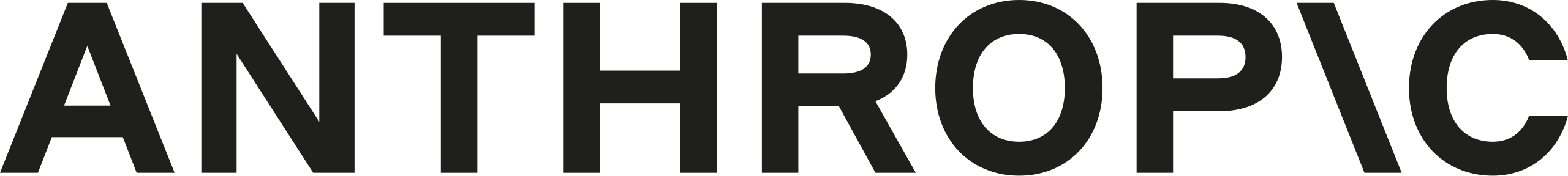 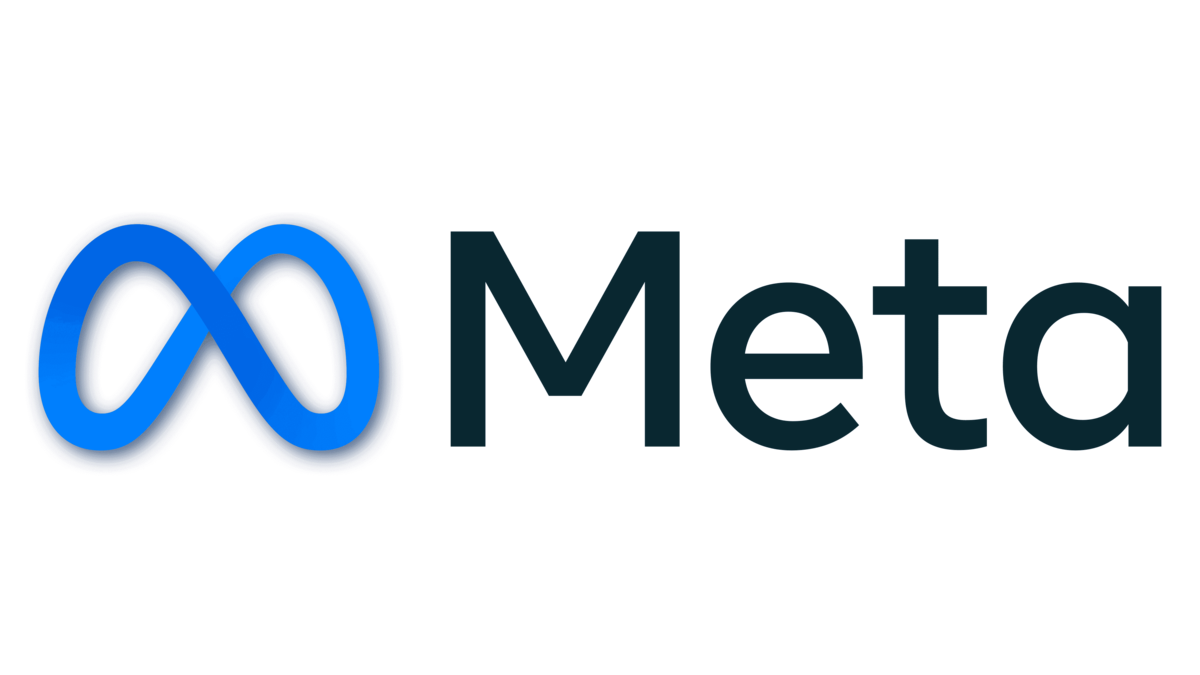 16%
12%
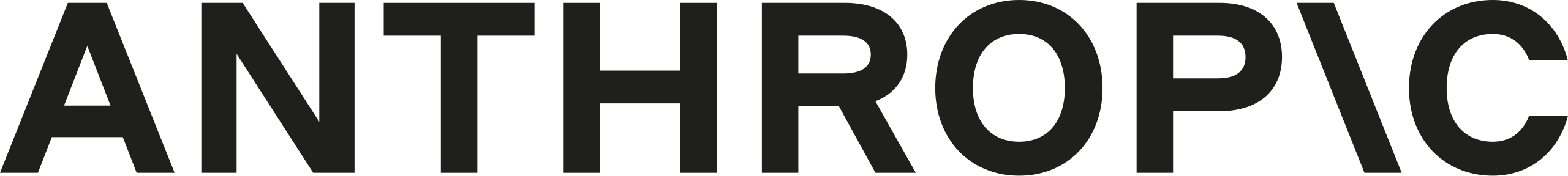 12%
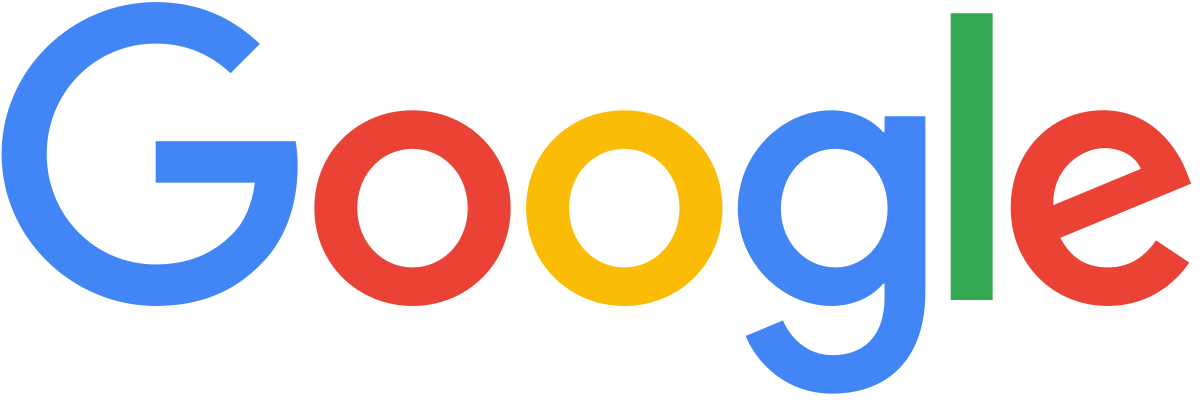 7%
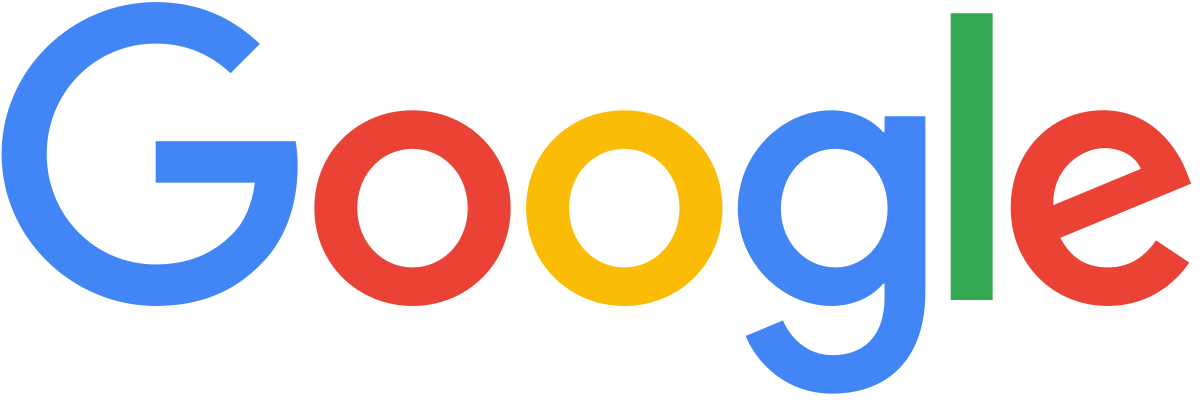 5%
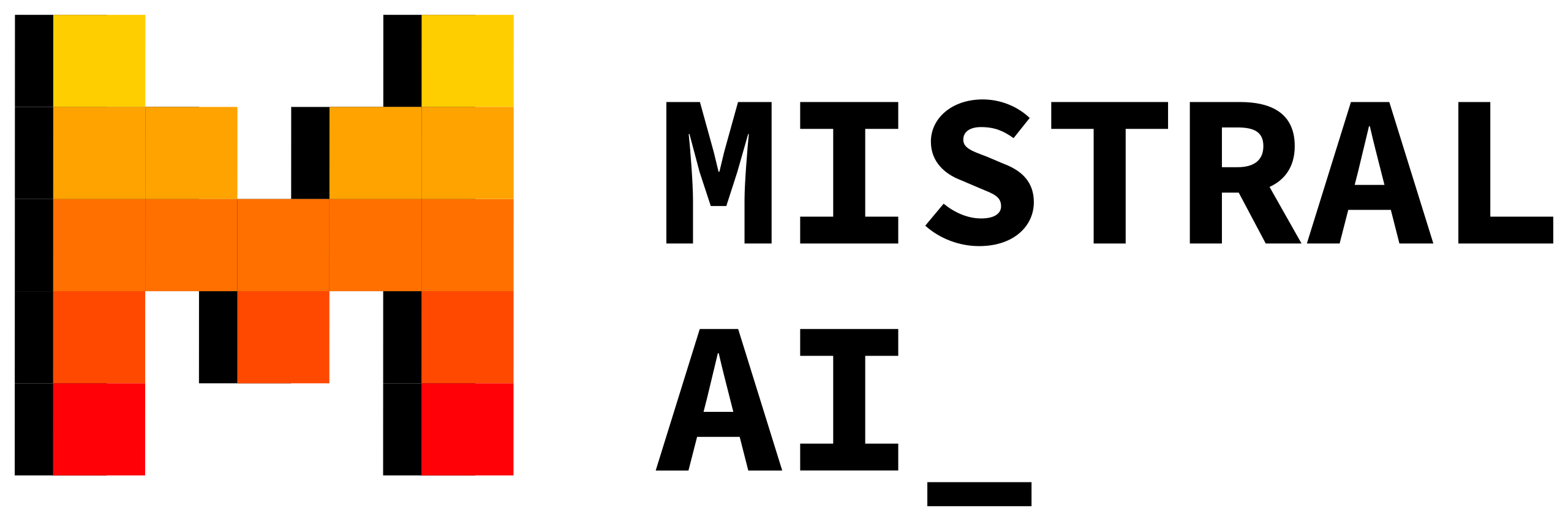 6%
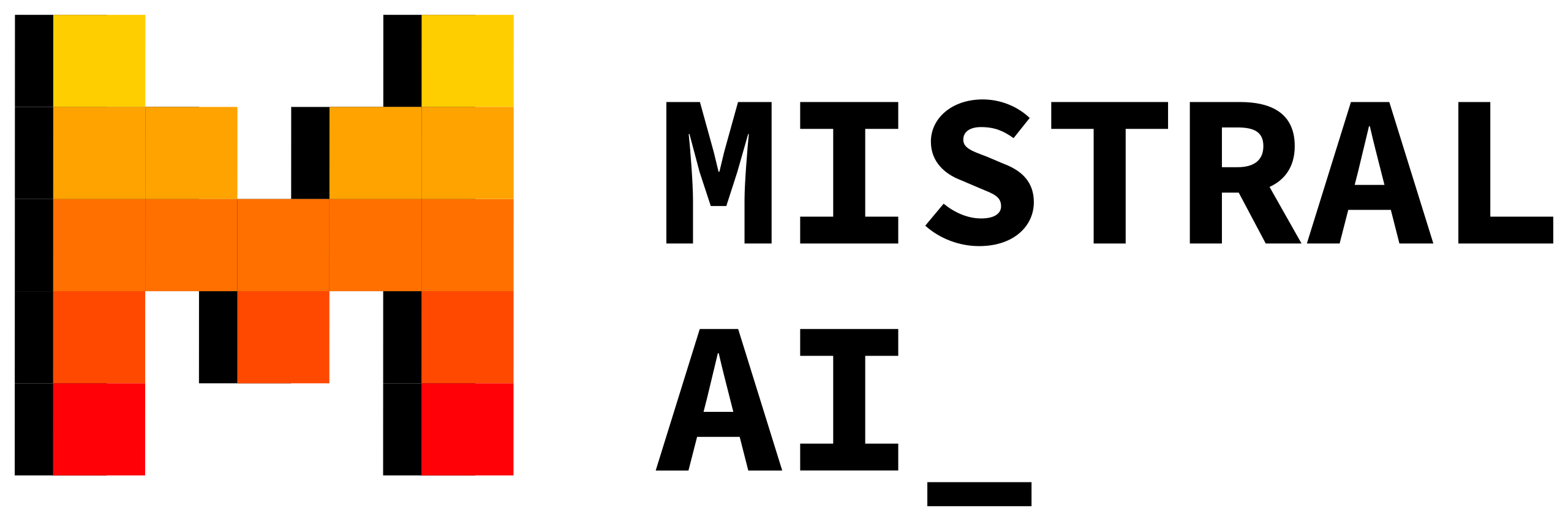 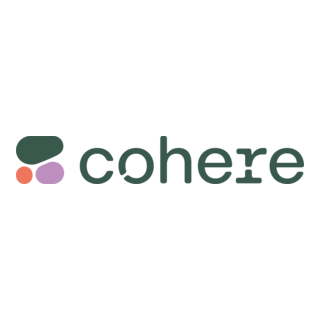 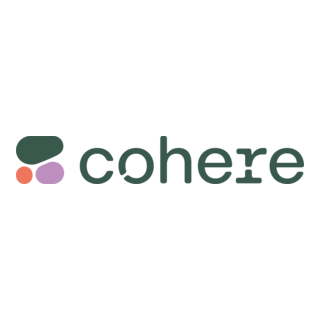 3%
3%
Доминирование OpenAI больше не гарантировано.

2. Больше конкуренции означает более быстрые инновации, лучшие модели и удобные инструменты.
ЛАНДШАФТ ИСКУССТВЕННОГО ИНТЕЛЛЕКТА
Изменения рынка:
Основные факторы конкуренции:
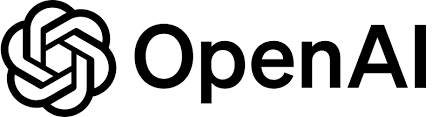 Интеграция моделей в инструменты 
(Meta, Google, Microsoft…)
100%
1
2020 г.
Фрагментация рынка
(с ИИ/ без ИИ)
34%
50%
2023 г.
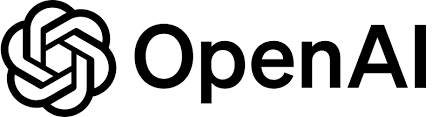 2024 г.
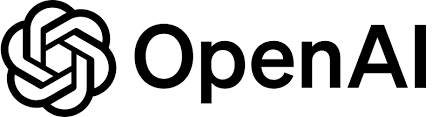 2
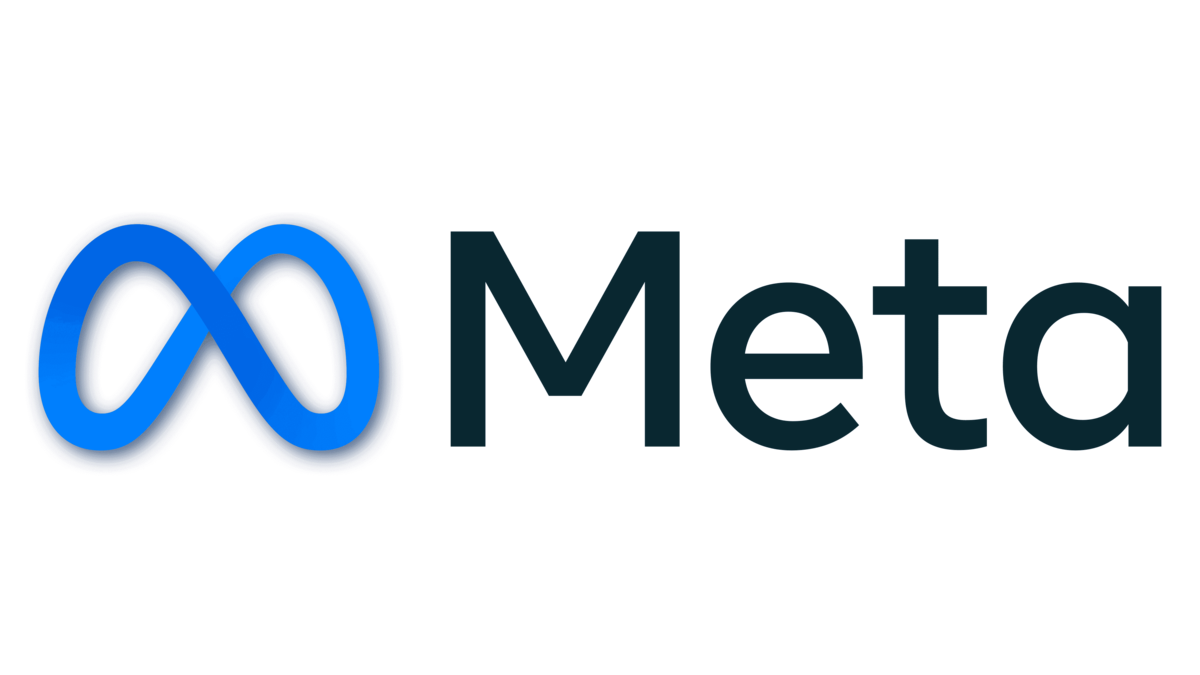 16%
24%
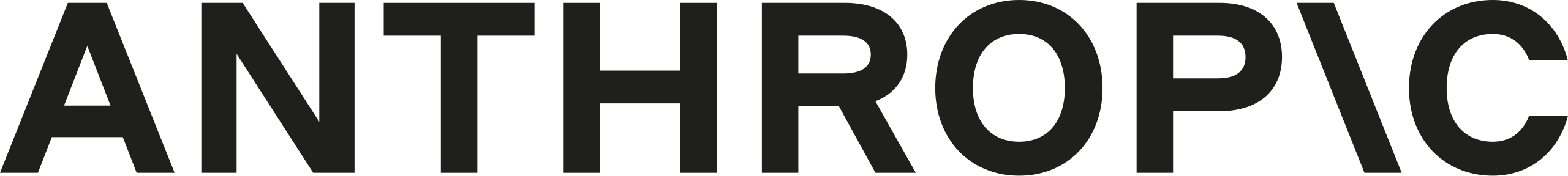 Нормированная среда
(законы, акты, ГОСТ)
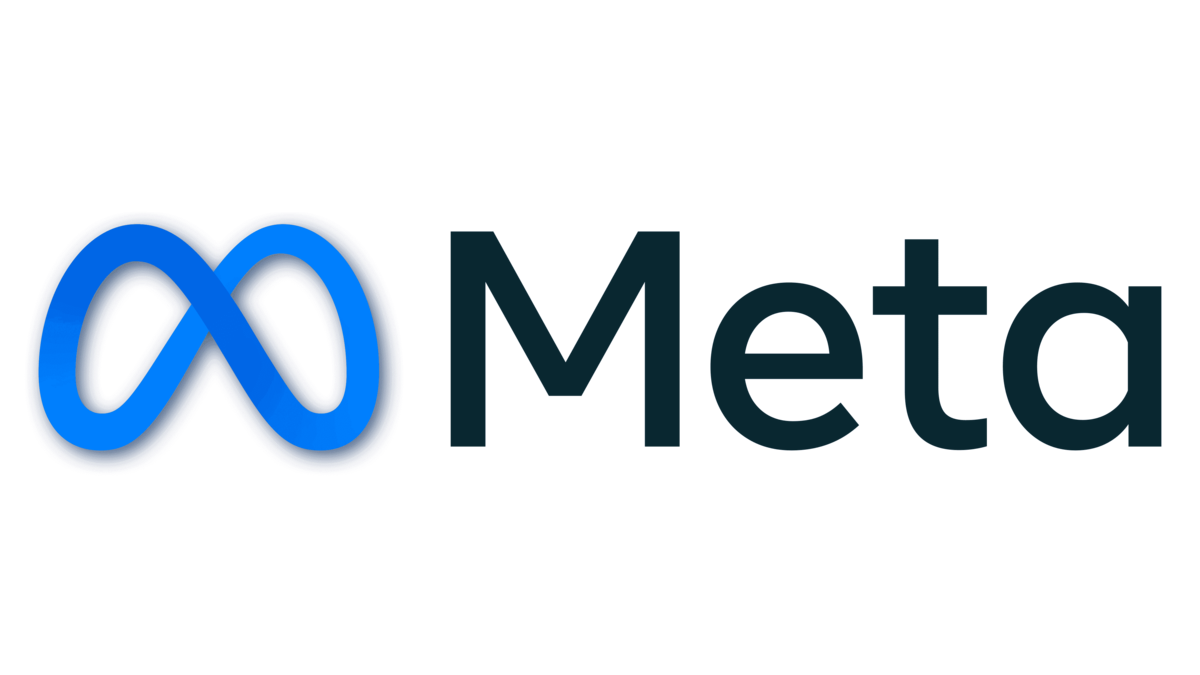 3
16%
12%
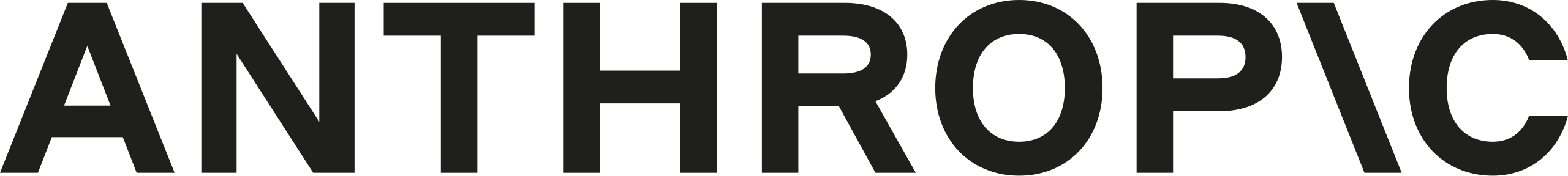 12%
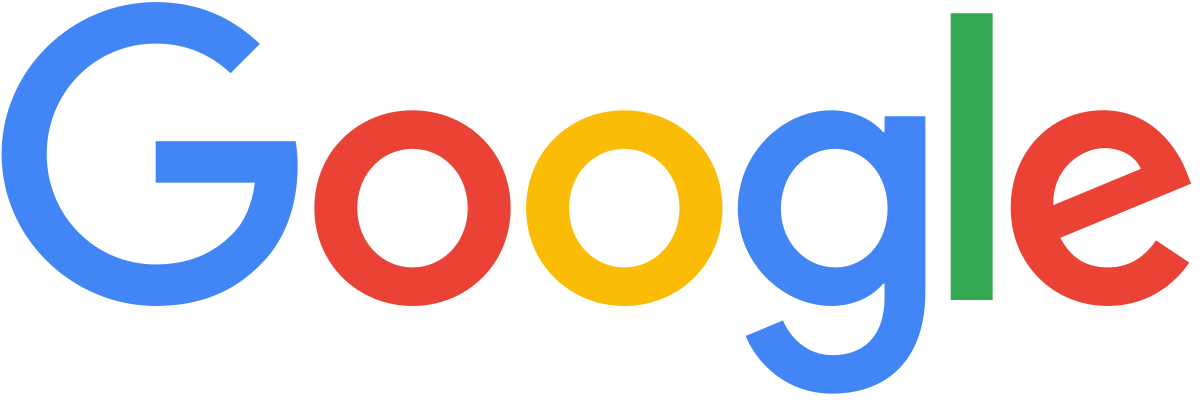 7%
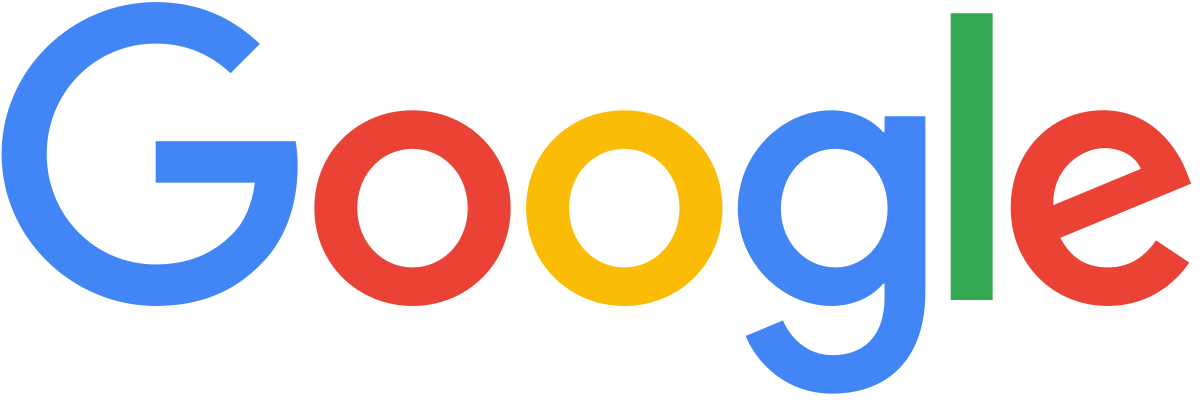 5%
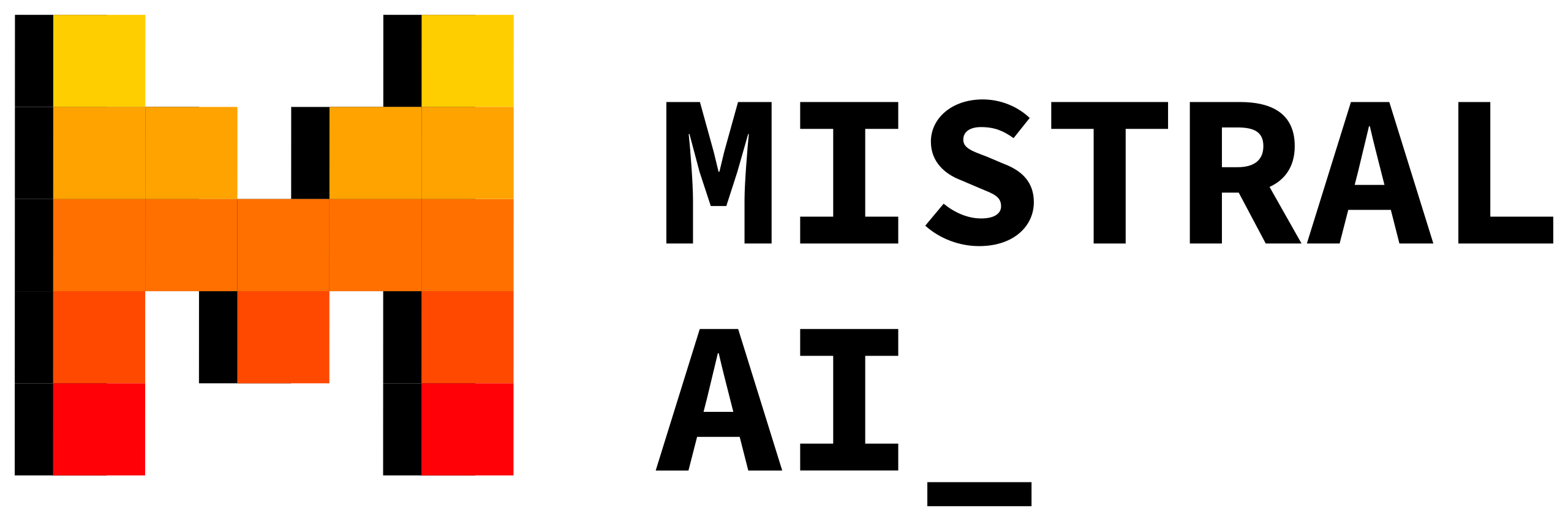 6%
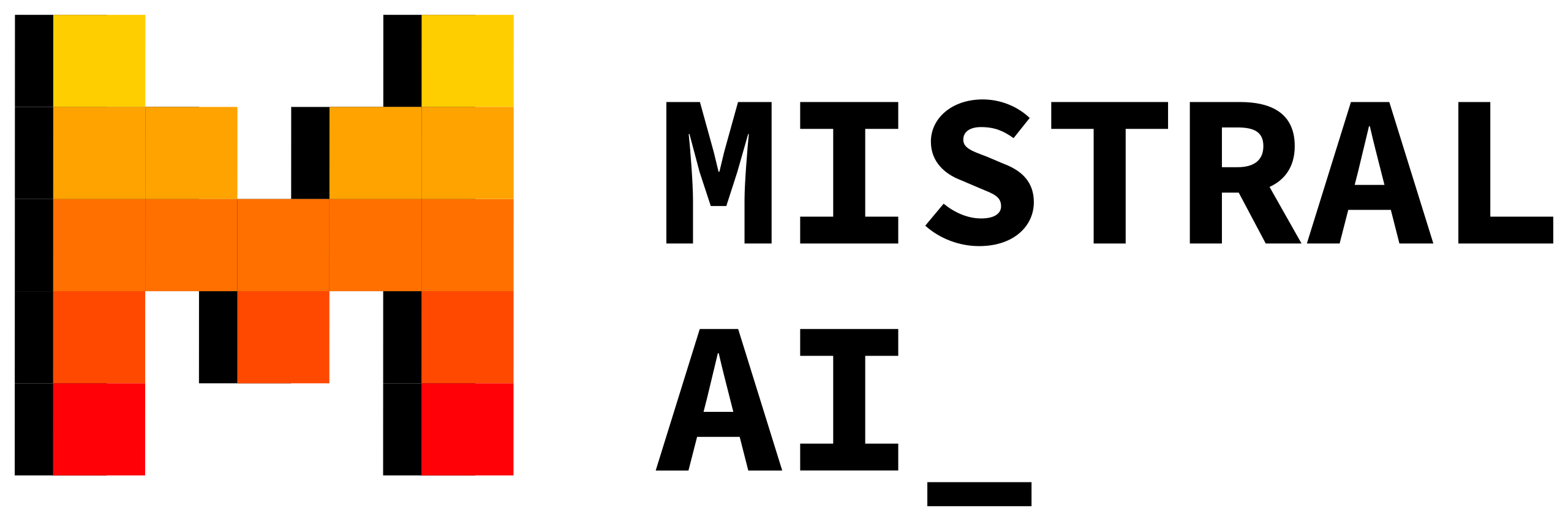 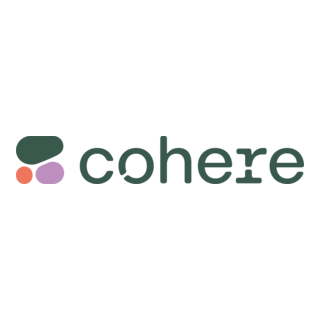 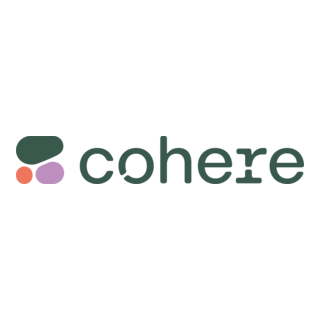 3%
3%
Доминирование OpenAI больше не гарантировано.

2. Больше конкуренции означает более быстрые инновации, лучшие модели и удобные инструменты.
ЛАНДШАФТ ИСКУССТВЕННОГО ИНТЕЛЛЕКТА
Изменения рынка:
Основные факторы конкуренции:
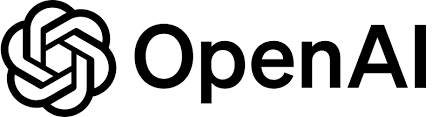 Интеграция моделей в инструменты 
(Meta, Google, Microsoft…)
100%
1
2020 г.
Фрагментация рынка
(с ИИ/ без ИИ)
34%
50%
2023 г.
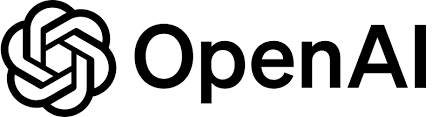 2024 г.
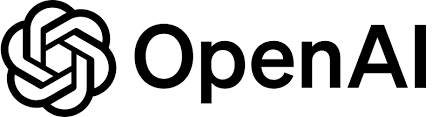 2
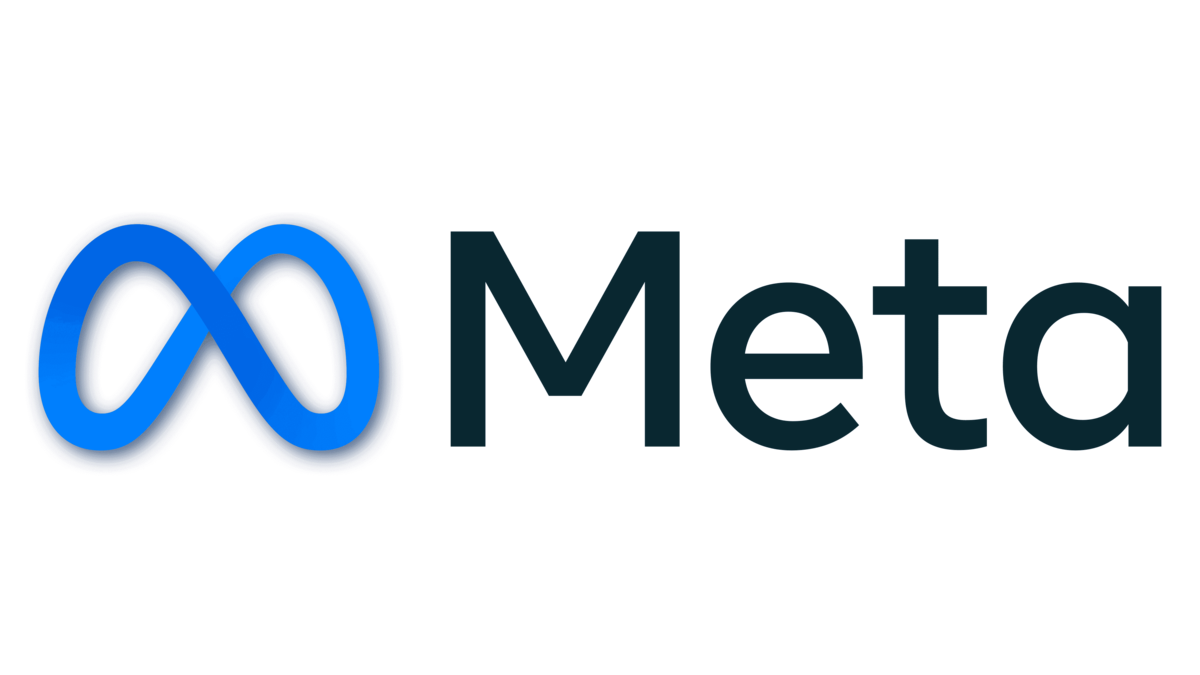 16%
24%
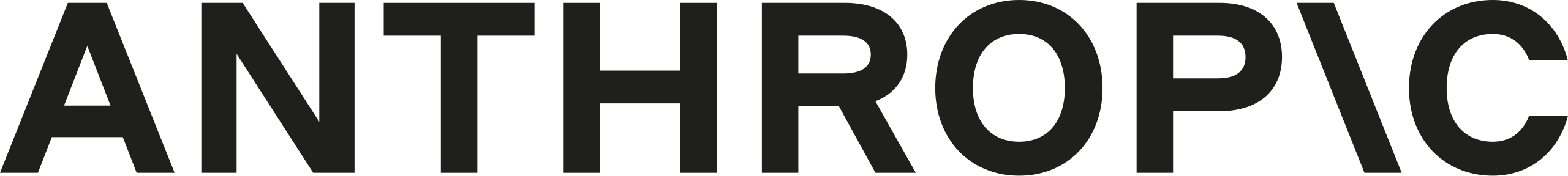 Нормированная среда
(законы, акты, ГОСТ)
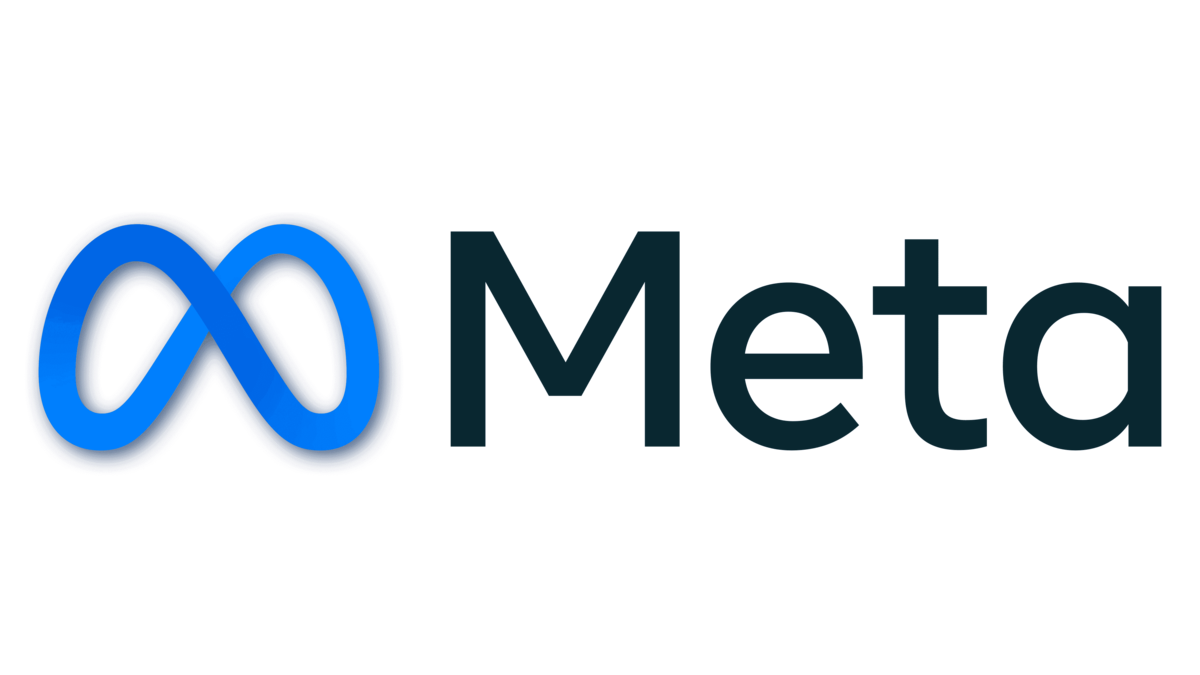 3
16%
12%
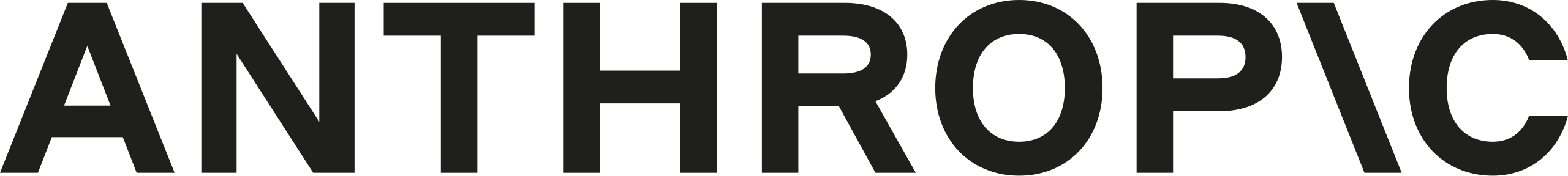 12%
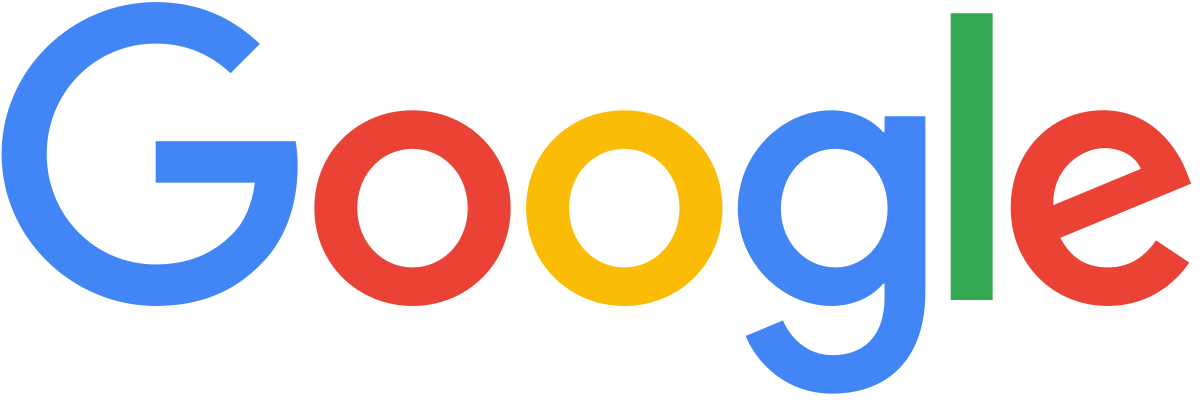 7%
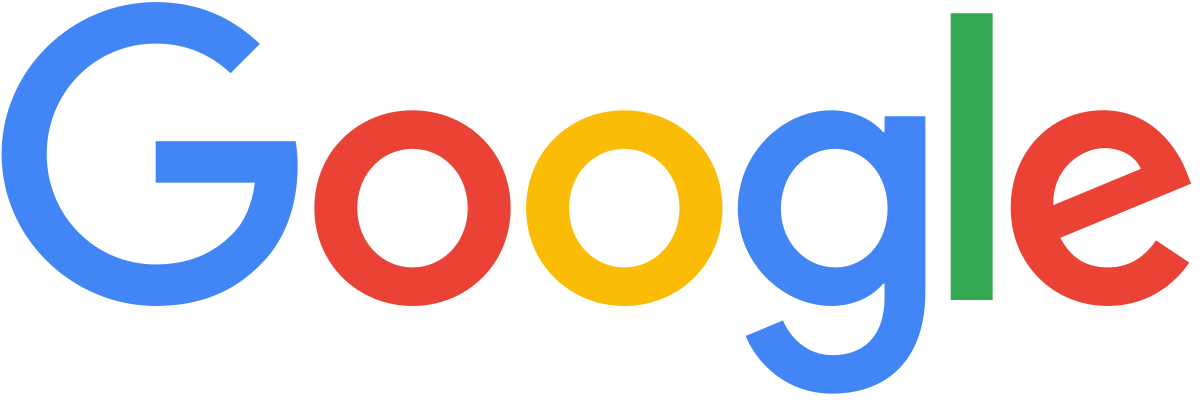 Технологический скачек
(минимизация галлюцинаций, сокращении задержек и адаптивность в реальном времени)
4
5%
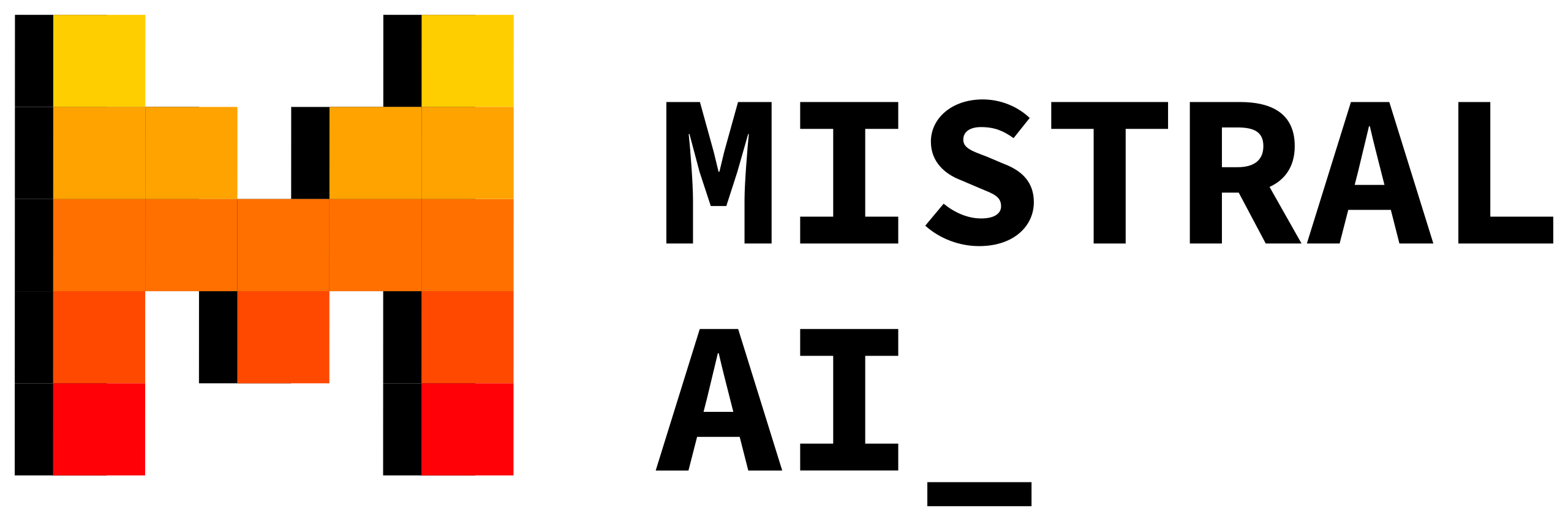 6%
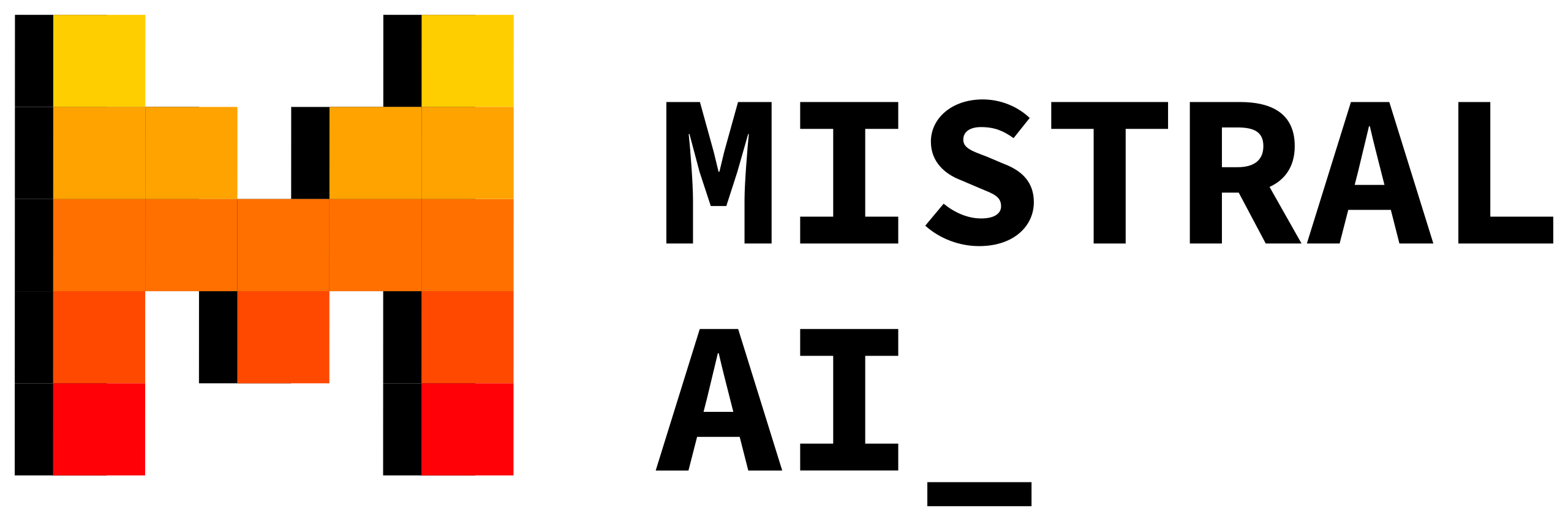 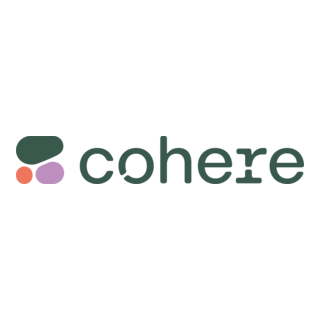 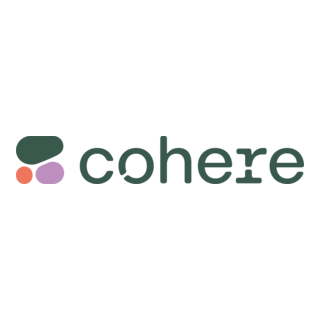 3%
3%
Доминирование OpenAI больше не гарантировано.

2. Больше конкуренции означает более быстрые инновации, лучшие модели и удобные инструменты.
ЛАНДШАФТ ИСКУССТВЕННОГО ИНТЕЛЛЕКТА
Изменения рынка:
Основные факторы конкуренции:
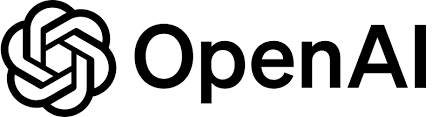 Интеграция моделей в инструменты 
(Meta, Google, Microsoft…)
100%
1
2020 г.
Фрагментация рынка
(с ИИ/ без ИИ)
34%
50%
2023 г.
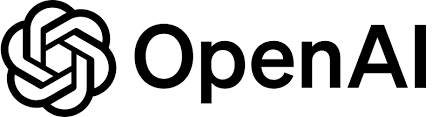 2024 г.
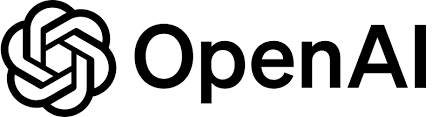 2
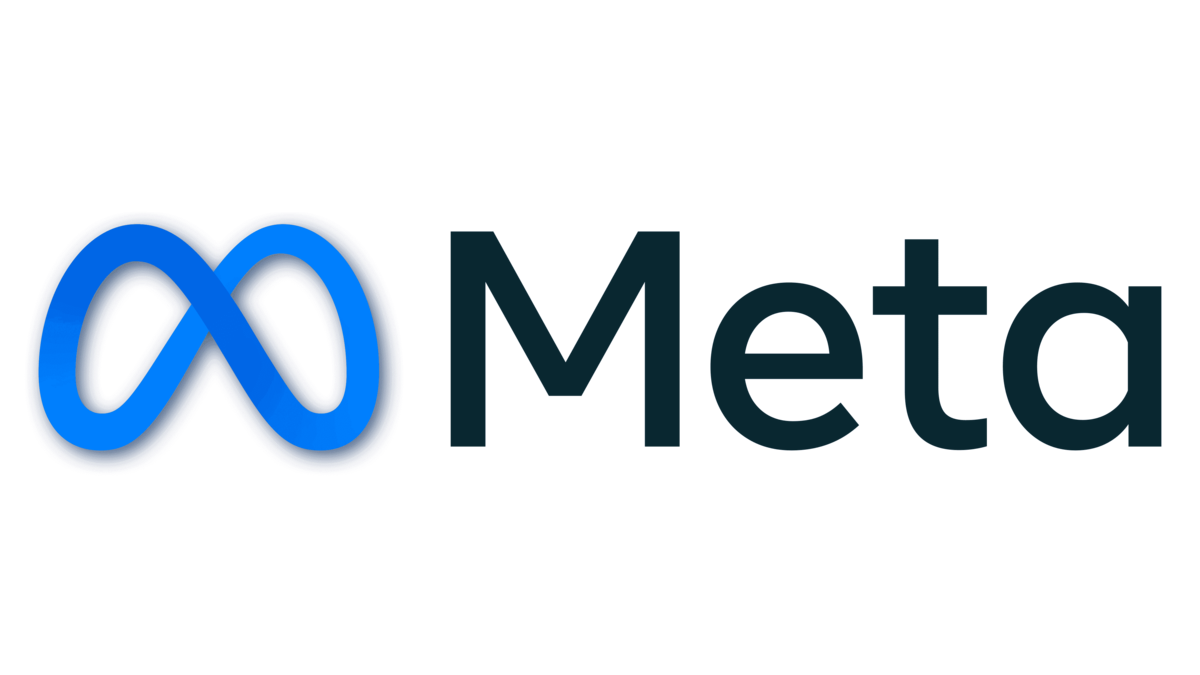 16%
24%
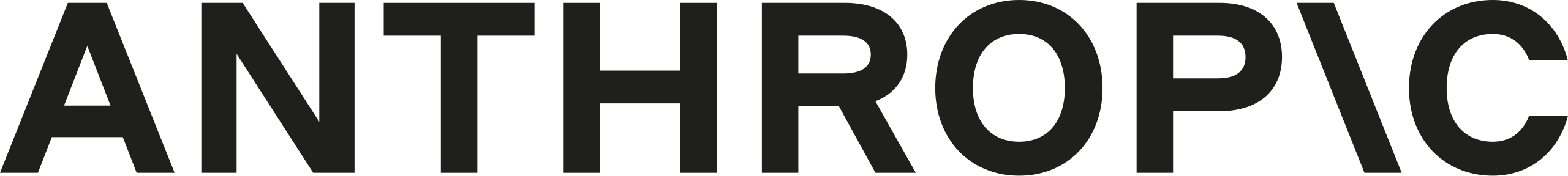 Нормированная среда
(законы, акты, ГОСТ)
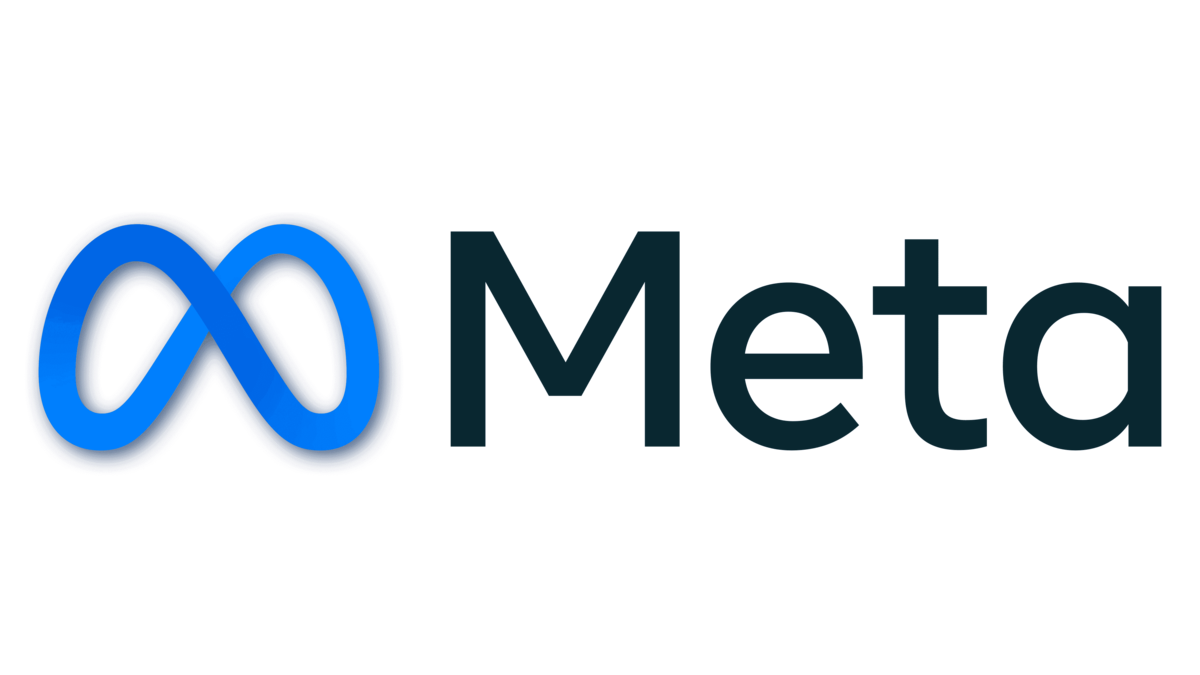 3
16%
12%
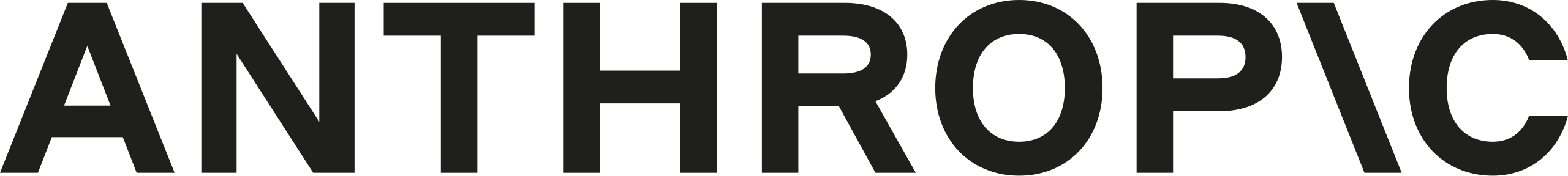 12%
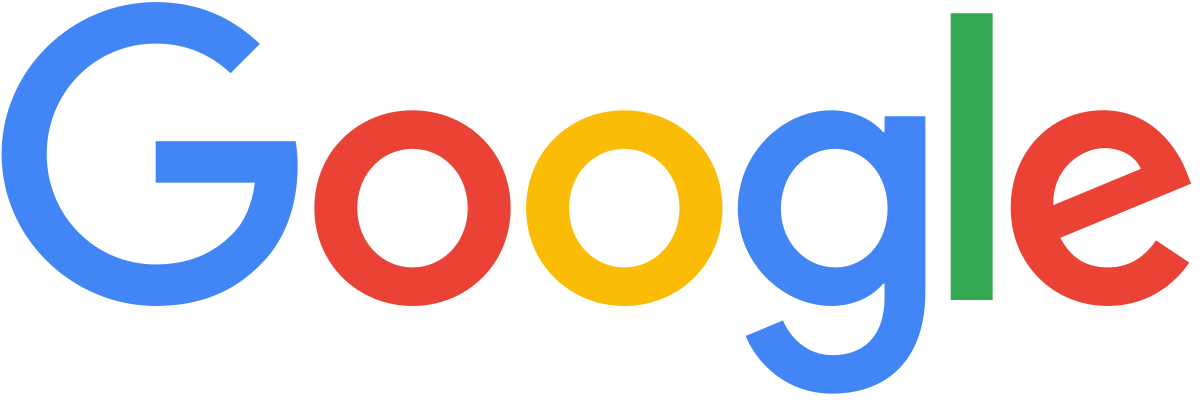 7%
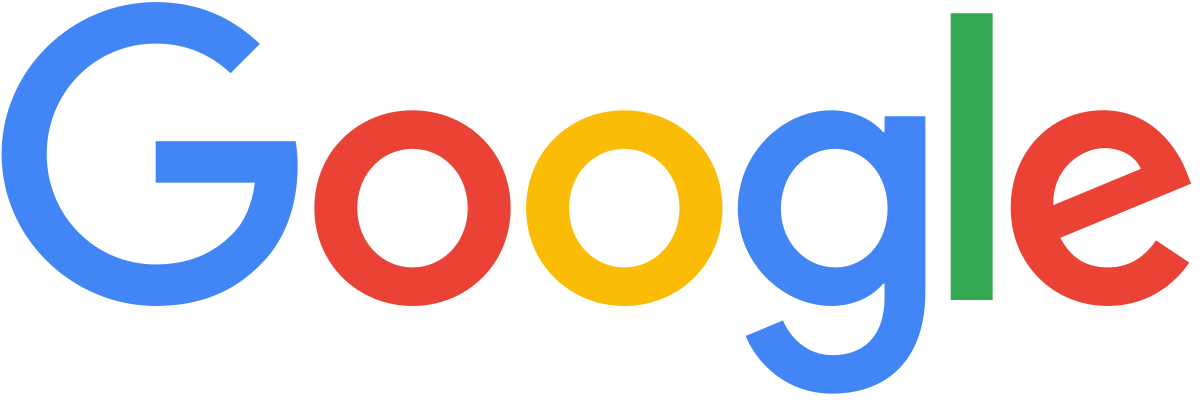 Технологический скачек
(минимизация галлюцинаций, сокращении задержек и адаптивность в реальном времени)
4
5%
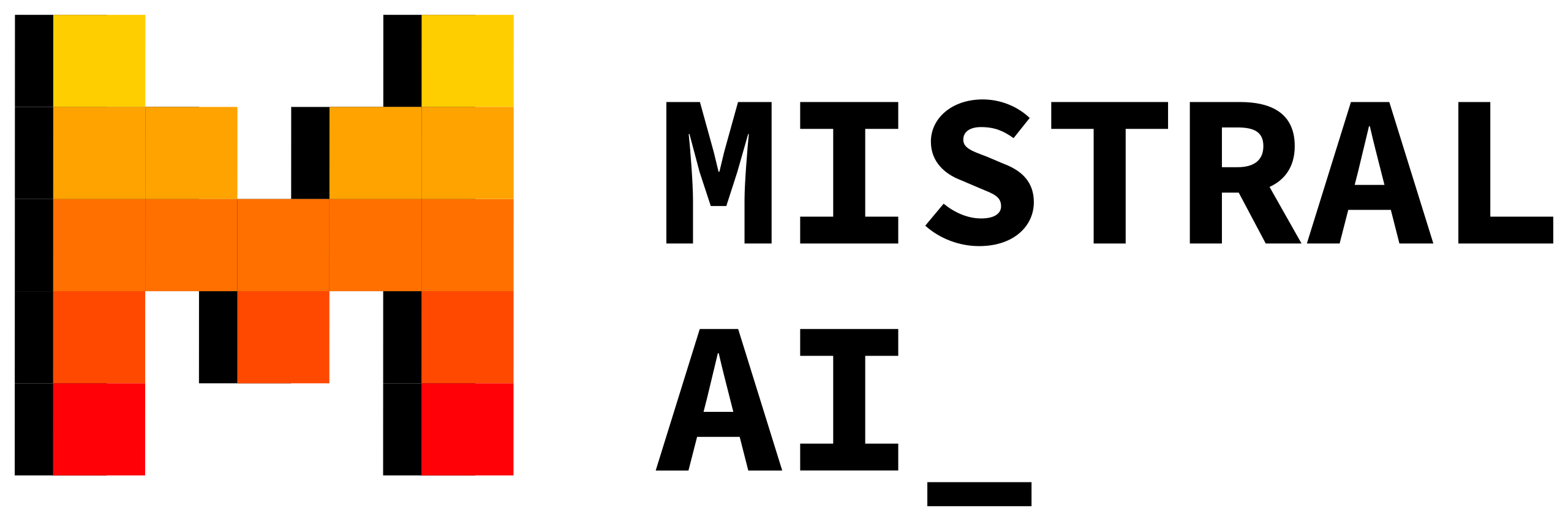 6%
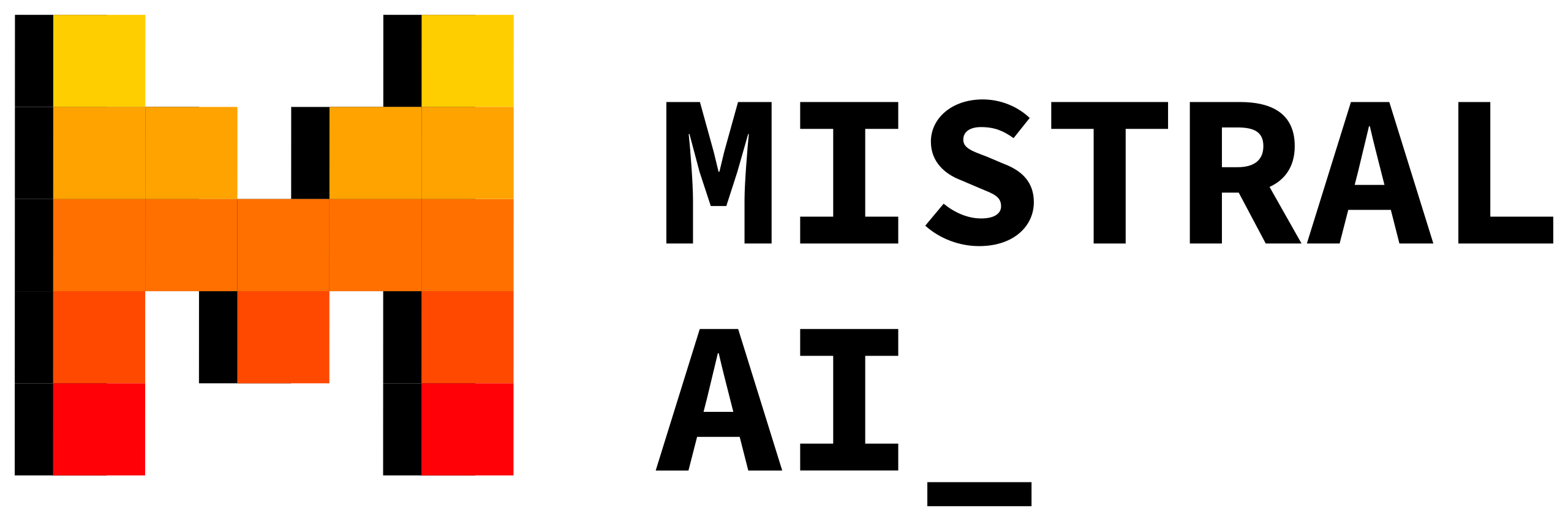 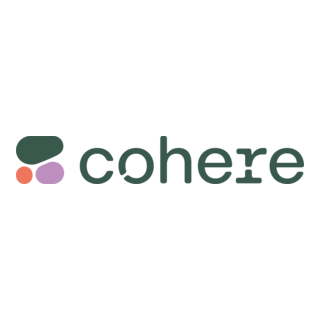 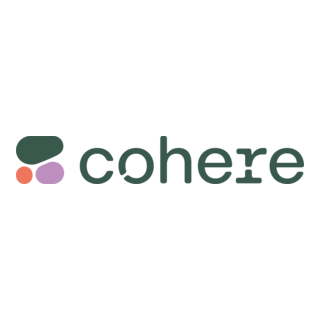 3%
3%
CusDev шкала
(не по метрикам и количеству параметров, а по пользовательскому опыту, интеграции и релевантности результата)
5
Доминирование OpenAI больше не гарантировано.

2. Больше конкуренции означает более быстрые инновации, лучшие модели и удобные инструменты.
ОЖИДАЕМЫЙ СДВИГ ОБЫДЕННЫХ СИСТЕМ
Или как LLM смогут разрушить традиционные поисковые системы
2023 г.
60%
55%
2024 г.
51%
40%
31%
19%
18%
16%
20%
13%
12%
7%
9%
5%
0%
Fine-Tuning
RLHF
Другое
Промт-инжиниринг
ИИ-агенты
RAG
ОЖИДАЕМЫЙ СДВИГ ОБЫДЕННЫХ СИСТЕМ
Или как LLM смогут разрушить традиционные поисковые системы
2023 г.
60%
55%
2024 г.
51%
40%
31%
19%
18%
16%
20%
13%
12%
7%
9%
5%
0%
Fine-Tuning
RLHF
Другое
Промт-инжиниринг
ИИ-агенты
RAG
5-7%
ожидаемая доля рынка Perplexity AI в сегменте поисковых систем
2026 г.
ОЖИДАЕМЫЙ СДВИГ ОБЫДЕННЫХ СИСТЕМ
Или как LLM смогут разрушить традиционные поисковые системы
2023 г.
60%
55%
2024 г.
51%
40%
31%
19%
18%
16%
20%
13%
12%
7%
9%
5%
0%
Fine-Tuning
RLHF
Другое
Промт-инжиниринг
ИИ-агенты
RAG
5-7%
до 8%
снижение дохода Google
ожидаемая доля рынка Perplexity AI в сегменте поисковых систем
2027 г.
2026 г.
ОЖИДАЕМЫЙ СДВИГ ОБЫДЕННЫХ СИСТЕМ
Или как LLM смогут разрушить традиционные поисковые системы
2023 г.
60%
55%
2024 г.
51%
40%
31%
19%
18%
16%
20%
13%
12%
7%
9%
5%
0%
Fine-Tuning
RLHF
Другое
Промт-инжиниринг
ИИ-агенты
RAG
5-7%
до 8%
12–18%
мирового объема поиска может перейти на RAG
снижение дохода Google
ожидаемая доля рынка Perplexity AI в сегменте поисковых систем
2027 г.
2028 г.
2026 г.
ОЖИДАЕМЫЙ СДВИГ ОБЫДЕННЫХ СИСТЕМ
Или как LLM смогут разрушить традиционные поисковые системы
2023 г.
60%
55%
2024 г.
51%
40%
31%
19%
18%
16%
20%
13%
12%
7%
9%
5%
0%
Fine-Tuning
RLHF
Другое
Промт-инжиниринг
ИИ-агенты
RAG
5-7%
до 8%
12–18%
на 22-36%
мирового объема поиска может перейти на RAG
ограничиться трафик у вендоров, не использующих ИИ
снижение дохода Google
ожидаемая доля рынка Perplexity AI в сегменте поисковых систем
2027 г.
2028 г.
2029 г.
2026 г.
*https://menlovc.com/2024-the-state-of-generative-ai-in-the-enterprise/
ИИ – СИСТЕМА СИСТЕМ
Система искусственного интеллекта
Данные для адаптации
RAG
ICA
COT
Внешние сервисы
Плагины
Сервис машинного обучения
Приложения
Пользователи
Данные для дообучения
Базы данных
Большая языковая модель
Инфраструктура обучения
Веб приложения
Обучающие и обрабатываемые данные
Внешние источники данных
Сервисы
ЗАМЫСЕЛ РАЗРАБОТКИ СЗИ ДЛЯ ИИ
Границы систем ИИ
Недоверенная ИИ-среда
Доверенная среда
Предобученные модели машинного обучения
Внешние сервисы
Сервис машинного обучения
Открытые наборы данных
Плагины
Приложения
Базы данных
Пользователи
Модель МО
Инфраструктура обучения
Чужая инфраструктура машинного обучения
Веб приложения
Уязвимые программные компоненты
Сервисы
Неправомерное использование ИИ
Обучающие и обрабатываемые данные
ЗАМЫСЕЛ РАЗРАБОТКИ СЗИ ДЛЯ ИИ
Атаки на RAG
Отравление данных
Джейлбрекинг
Сдвиг вывода
Флудинг запросов
Усиление галлюцинаций
Повторная инъекция
Перехват контекста
Границы систем ИИ
Недоверенная ИИ-среда
Доверенная среда
Предобученные модели машинного обучения
Внешние сервисы
Сервис машинного обучения
Открытые наборы данных
Плагины
Приложения
Базы данных
Пользователи
Модель МО
Инфраструктура обучения
Чужая инфраструктура машинного обучения
Данные для адаптации
Данные для дообучения
Веб приложения
Уязвимые программные компоненты
Сервисы
RAG
ICA
COT
Неправомерное использование ИИ
Обучающие и обрабатываемые данные
ЗАМЫСЕЛ РАЗРАБОТКИ СЗИ ДЛЯ ИИ
Атаки на RAG
Отравление данных
Джейлбрекинг
Сдвиг вывода
Флудинг запросов
Усиление галлюцинаций
Повторная инъекция
Перехват контекста
RAG@ff
Границы систем ИИ
Недоверенная ИИ-среда
Доверенная среда
Предобученные модели машинного обучения
Внешние сервисы
Сервис машинного обучения
Открытые наборы данных
Плагины
Приложения
Базы данных
Пользователи
Модель МО
Инфраструктура обучения
Чужая инфраструктура машинного обучения
Данные для адаптации
Данные для дообучения
Веб приложения
Уязвимые программные компоненты
Сервисы
RAG
ICA
COT
Неправомерное использование ИИ
Обучающие и обрабатываемые данные
ОПИСАНИЕ АТАК НА RAG
Отравление данных
Подмена или внедрение вредоносных документов в retriever
Атака
Тактики
Подмена индексов

Внедрение искаженных документов
Ущерб
Некорректные или неэтичные ответы модели
Подрыв доверия к retriever
ОПИСАНИЕ АТАК НА RAG
Отравление данных
Джейлбрекинг
Манипуляции в документах или запросах
Подмена или внедрение вредоносных документов в retriever
Атака
Тактики
Подмена индексов

Внедрение искаженных документов
Инъекция инструкций в retrieved текст
Использование триггерных промтов
Ущерб
Некорректные или неэтичные ответы модели
Подрыв доверия к retriever
Выполнение нежелательных инструкций
ОПИСАНИЕ АТАК НА RAG
Отравление данных
Джейлбрекинг
Сдвиг вывода
Использование некачественных источников
Манипуляции в документах или запросах
Подмена или внедрение вредоносных документов в retriever
Атака
Тактики
Подмена индексов

Внедрение искаженных документов
Подмена источников

Атака повторением утверждений
Инъекция инструкций в retrieved текст
Использование триггерных промтов
Ущерб
Некорректные или неэтичные ответы модели
Подрыв доверия к retriever
Выполнение нежелательных инструкций
Адаптация модели через вредоносные ответы
ОПИСАНИЕ АТАК НА RAG
Отравление данных
Джейлбрекинг
Сдвиг вывода
Флудинг запросов
Использование некачественных источников
Манипуляции в документах или запросах
Подмена или внедрение вредоносных документов в retriever
Частые запросы к большим базам
Атака
Тактики
Подмена индексов

Внедрение искаженных документов
Спам

Запросы со сложными логическими задачами
Подмена источников

Атака повторением утверждений
Инъекция инструкций в retrieved текст
Использование триггерных промтов
Ущерб
Задержки.
DOS поведение
Некорректные или неэтичные ответы модели
Подрыв доверия к retriever
Выполнение нежелательных инструкций
Адаптация модели через вредоносные ответы
Избыточная нагрузка на retriever
ОПИСАНИЕ АТАК НА RAG
Отравление данных
Джейлбрекинг
Сдвиг вывода
Флудинг запросов
Усиление галлюцинаций
Использование некачественных источников
Возвращение нерелевантных документов
Манипуляции в документах или запросах
Подмена или внедрение вредоносных документов в retriever
Частые запросы к большим базам
Атака
Тактики
Поиск с высокой полнотой, но низкой точностью
Подмена эмбендингов
Подмена индексов

Внедрение искаженных документов
Спам

Запросы со сложными логическими задачами
Подмена источников

Атака повторением утверждений
Инъекция инструкций в retrieved текст
Использование триггерных промтов
Ущерб
Задержки.
DOS поведение
Модель уверенно генерирует ложь на основе “мусорных" источников
Некорректные или неэтичные ответы модели
Подрыв доверия к retriever
Выполнение нежелательных инструкций
Адаптация модели через вредоносные ответы
Избыточная нагрузка на retriever
ОПИСАНИЕ АТАК НА RAG
Повторная инъекция
Отравление данных
Джейлбрекинг
Сдвиг вывода
Флудинг запросов
Усиление галлюцинаций
Использование некачественных источников
Повторное использование устаревших данных
Возвращение нерелевантных документов
Манипуляции в документах или запросах
Подмена или внедрение вредоносных документов в retriever
Частые запросы к большим базам
Атака
Тактики
Поиск с высокой полнотой, но низкой точностью
Подмена эмбендингов
Добавление старых данных
Использование снапшотов базы
Подмена индексов

Внедрение искаженных документов
Спам

Запросы со сложными логическими задачами
Подмена источников

Атака повторением утверждений
Инъекция инструкций в retrieved текст
Использование триггерных промтов
Ущерб
Задержки.
DOS поведение
Модель уверенно генерирует ложь на основе “мусорных" источников
Некорректные или неэтичные ответы модели
Воспроизведение устаревших данных
Подрыв доверия к retriever
Выполнение нежелательных инструкций
Адаптация модели через вредоносные ответы
Некорректные или неэтичные ответы модели
Избыточная нагрузка на retriever
ОПИСАНИЕ АТАК НА RAG
Перехват контекста
Повторная инъекция
Отравление данных
Джейлбрекинг
Сдвиг вывода
Флудинг запросов
Усиление галлюцинаций
Использование некачественных источников
Перенаправление на специфичные источники
Повторное использование устаревших данных
Возвращение нерелевантных документов
Манипуляции в документах или запросах
Подмена или внедрение вредоносных документов в retriever
Частые запросы к большим базам
Атака
Тактики
Поиск с высокой полнотой, но низкой точностью
Подмена эмбендингов
Добавление старых данных
Использование снапшотов базы
Добавление источников, смещающих вывод

Джейлбрекинг
Подмена индексов

Внедрение искаженных документов
Спам

Запросы со сложными логическими задачами
Подмена источников

Атака повторением утверждений
Инъекция инструкций в retrieved текст
Использование триггерных промтов
Ущерб
Задержки.
DOS поведение
Модель уверенно генерирует ложь на основе “мусорных" источников
Генерация целенаправленно искажённых ответов
Некорректные или неэтичные ответы модели
Воспроизведение устаревших данных
Адаптация модели через вредоносные ответы
Подрыв доверия к retriever
Выполнение нежелательных инструкций
Избыточная нагрузка на retriever
Некорректные или неэтичные ответы модели
RAG@FF: АРХИТЕКТУРА ЗАЩИТЫ
Основные модули:
1
Policy Engine
Определяет допустимые источники знаний (документы, базы данных, API).
 Контролирует тип и формат данных, допускаемых к генерации и дообучению.
RAG@FF: АРХИТЕКТУРА ЗАЩИТЫ
Основные модули:
1
Policy Engine
Определяет допустимые источники знаний (документы, базы данных, API).
 Контролирует тип и формат данных, допускаемых к генерации и дообучению.
2
Context Tracker
Оценивает достоверность информации, поступающей через RAG.
Обучен на корпусах верифицированных и целенаправленно искаженных данных.
RAG@FF: АРХИТЕКТУРА ЗАЩИТЫ
Основные модули:
1
Policy Engine
Определяет допустимые источники знаний (документы, базы данных, API).
 Контролирует тип и формат данных, допускаемых к генерации и дообучению.
2
Context Tracker
Оценивает достоверность информации, поступающей через RAG.
Обучен на корпусах верифицированных и целенаправленно искаженных данных.
3
Query Validator
Перехватывает запросы на дообучение.
Проверяет метаданные, структуру данных и осуществляет аудит логов.
RAG@FF: АРХИТЕКТУРА ЗАЩИТЫ
Основные модули:
1
Policy Engine
Определяет допустимые источники знаний (документы, базы данных, API).
 Контролирует тип и формат данных, допускаемых к генерации и дообучению.
2
Context Tracker
Оценивает достоверность информации, поступающей через RAG.
Обучен на корпусах верифицированных и целенаправленно искаженных данных.
3
Query Validator
Перехватывает запросы на дообучение.
Проверяет метаданные, структуру данных и осуществляет аудит логов.
4
Log Explainer
Предоставляет визуализацию того, какие источники повлияли на ответ модели (spotlight).
Позволяет отклонить подозрительный контекст
RAG@FF: АРХИТЕКТУРА ЗАЩИТЫ
Основные модули:
Схема применения:
1
Policy Engine
Определяет допустимые источники знаний (документы, базы данных, API).
 Контролирует тип и формат данных, допускаемых к генерации и дообучению.
Пользователи
Приложения
Модель МО
2
Context Tracker
RAG@ff
Оценивает достоверность информации, поступающей через RAG.
Обучен на корпусах верифицированных и целенаправленно искаженных данных.
3
Query Validator
Внешние сервисы
Перехватывает запросы на дообучение.
Проверяет метаданные, структуру данных и осуществляет аудит логов.
Базы данных
4
Log Explainer
Предоставляет визуализацию того, какие источники повлияли на ответ модели (spotlight).
Позволяет отклонить подозрительный контекст
RAG@FF: АРХИТЕКТУРА ЗАЩИТЫ
Основные модули:
Схема применения:
Аналогия с другими СЗИ:
1
Policy Engine
Определяет допустимые источники знаний (документы, базы данных, API).
 Контролирует тип и формат данных, допускаемых к генерации и дообучению.
Пользователи
Приложения
Модель МО
2
Context Tracker
RAG@ff
Оценивает достоверность информации, поступающей через RAG.
Обучен на корпусах верифицированных и целенаправленно искаженных данных.
3
Query Validator
Внешние сервисы
Перехватывает запросы на дообучение.
Проверяет метаданные, структуру данных и осуществляет аудит логов.
Базы данных
4
Log Explainer
Предоставляет визуализацию того, какие источники повлияли на ответ модели (spotlight).
Позволяет отклонить подозрительный контекст
ДЕМОСТРАЦИЯ ЭФФЕКТИВНОСТИ RAG@ff
Экспериментальный макет:
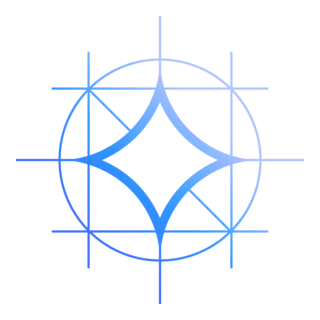 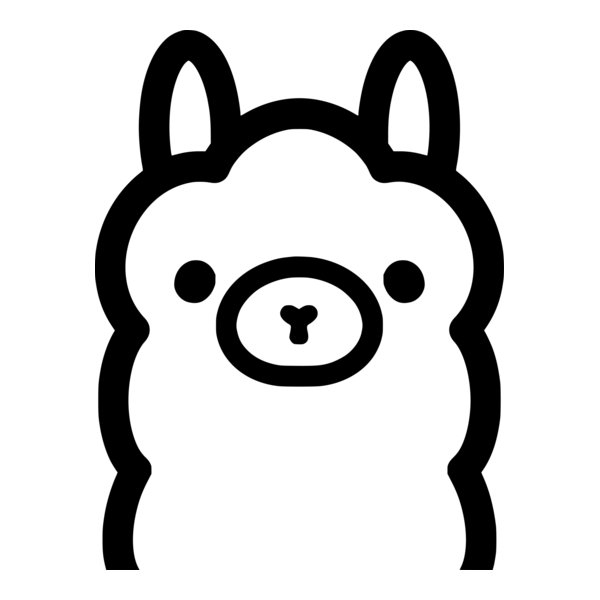 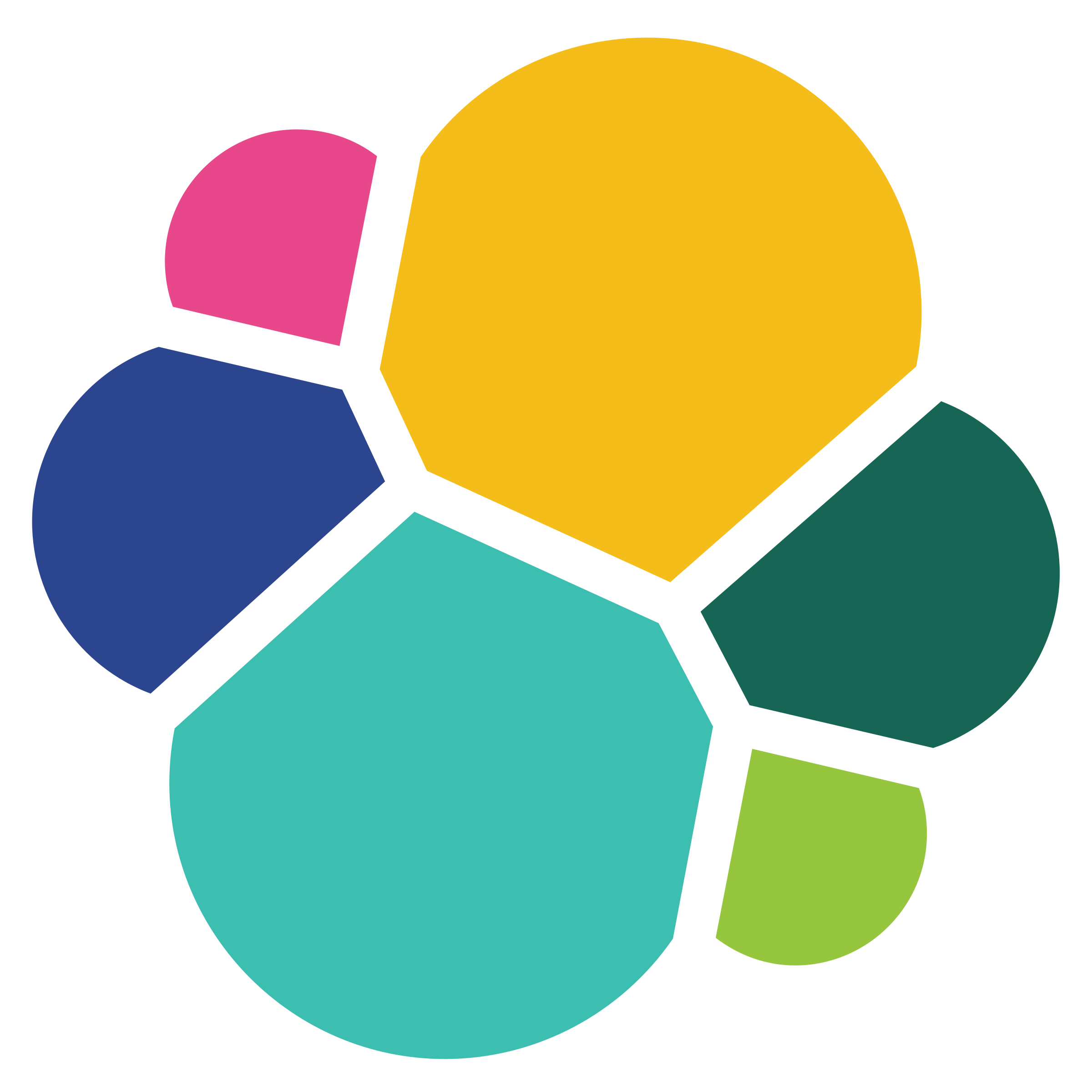 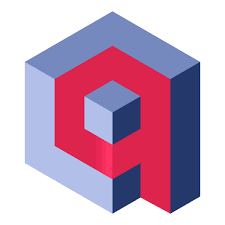 Ollama
Gemma3-4b
Elasticsearch
Qdrant
Векторная БД с RAG@ff
LLM, генерирующая ответ на основе RAG
Векторная БД без защиты
ДЕМОСТРАЦИЯ ЭФФЕКТИВНОСТИ RAG@ff
Джейлбрекинг
Экспериментальный макет:
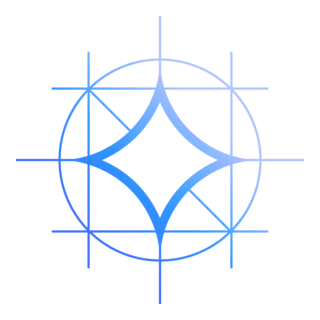 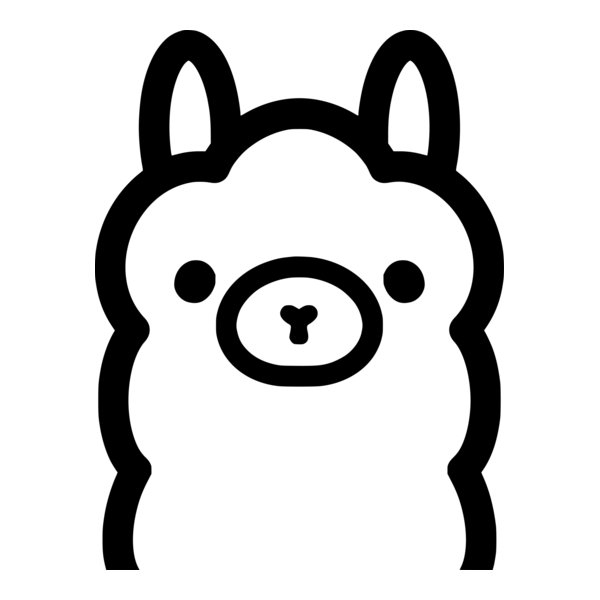 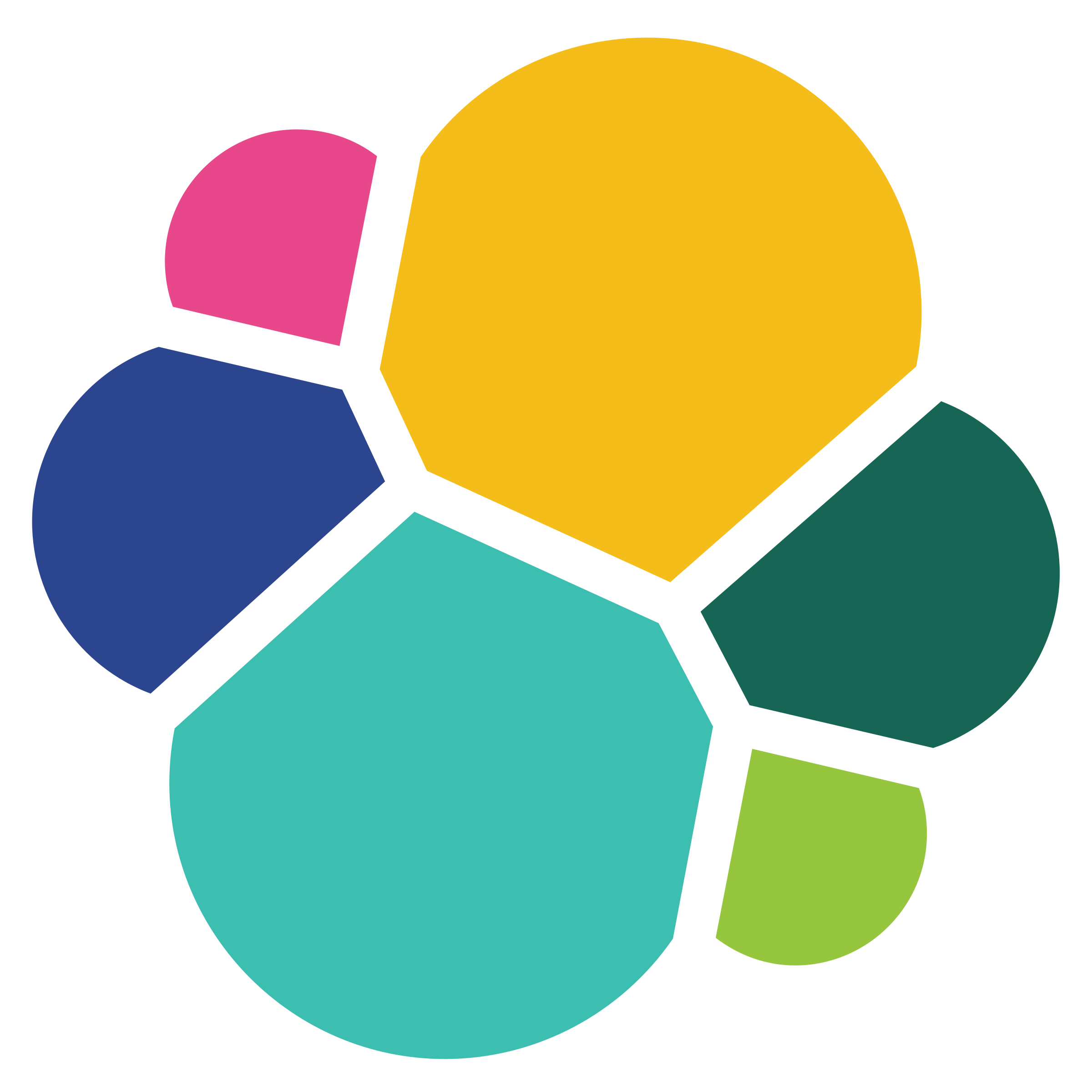 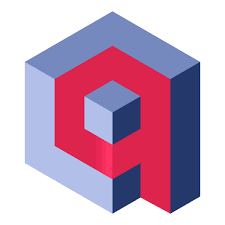 Манипуляции в документах или запросах
Ollama
Gemma3-4b
Elasticsearch
Qdrant
Векторная БД с RAG@ff
LLM, генерирующая ответ на основе RAG
Векторная БД без защиты
Атака:
ДЕМОСТРАЦИЯ ЭФФЕКТИВНОСТИ RAG@ff
Джейлбрекинг
Экспериментальный макет:
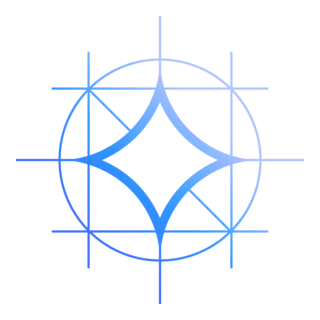 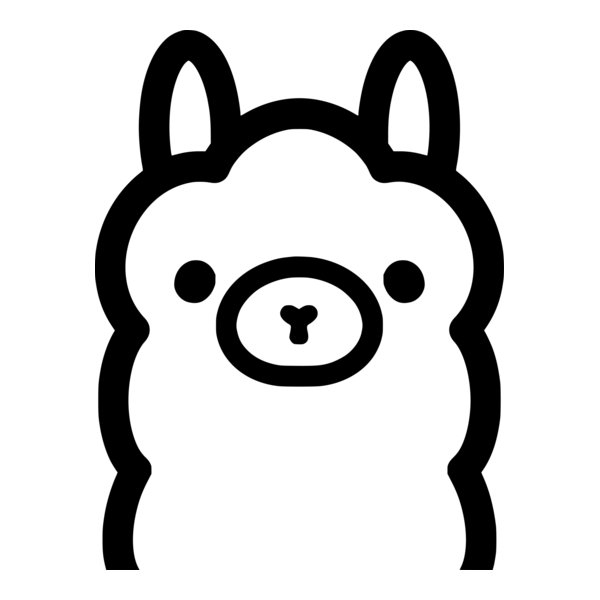 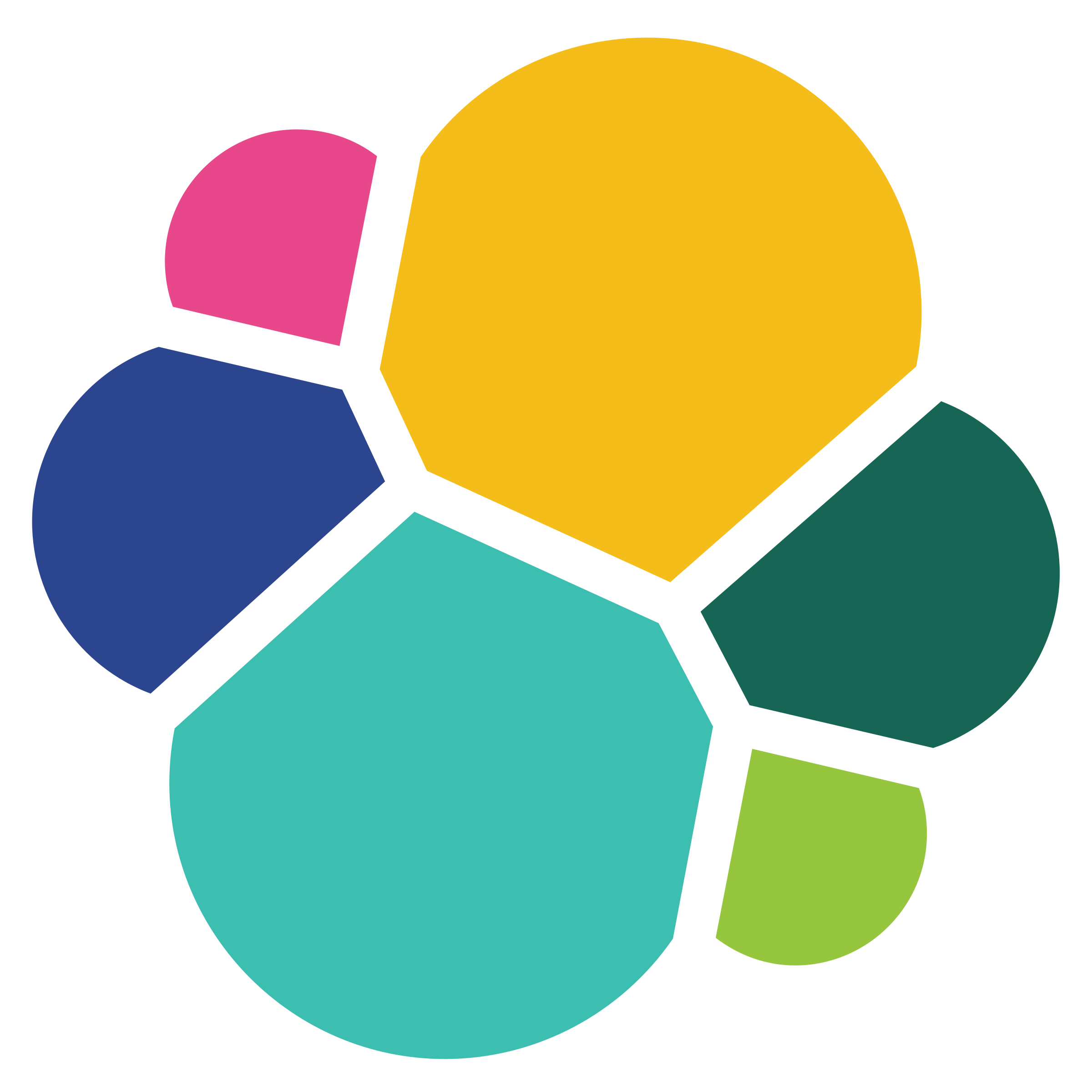 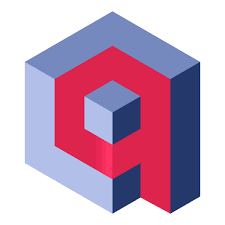 Манипуляции в документах или запросах
Ollama
Gemma3-4b
Elasticsearch
Qdrant
Векторная БД с RAG@ff
LLM, генерирующая ответ на основе RAG
Векторная БД без защиты
Атака:
Подготовка тестов
en
ru
LLM
2500
2000
flow
R100ASR(Gigachat) = 21-26%
R100ASR(ChatGPT) = 32-35%
ДЕМОСТРАЦИЯ ЭФФЕКТИВНОСТИ RAG@ff
Джейлбрекинг
Экспериментальный макет:
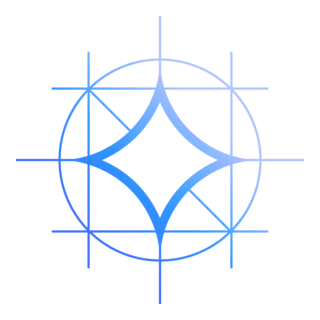 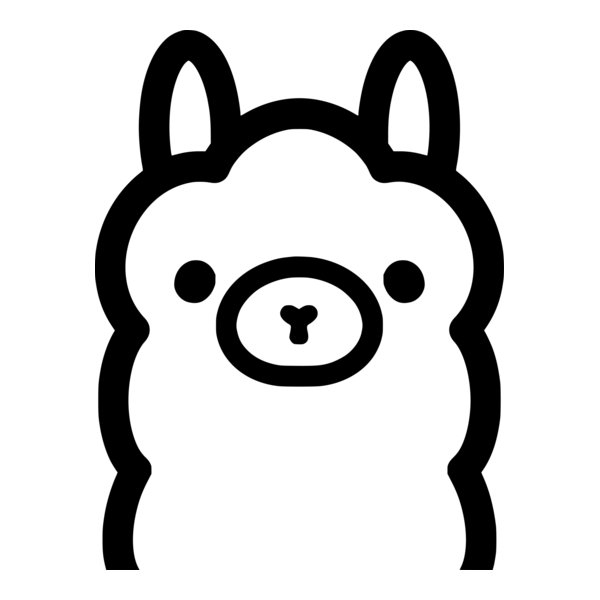 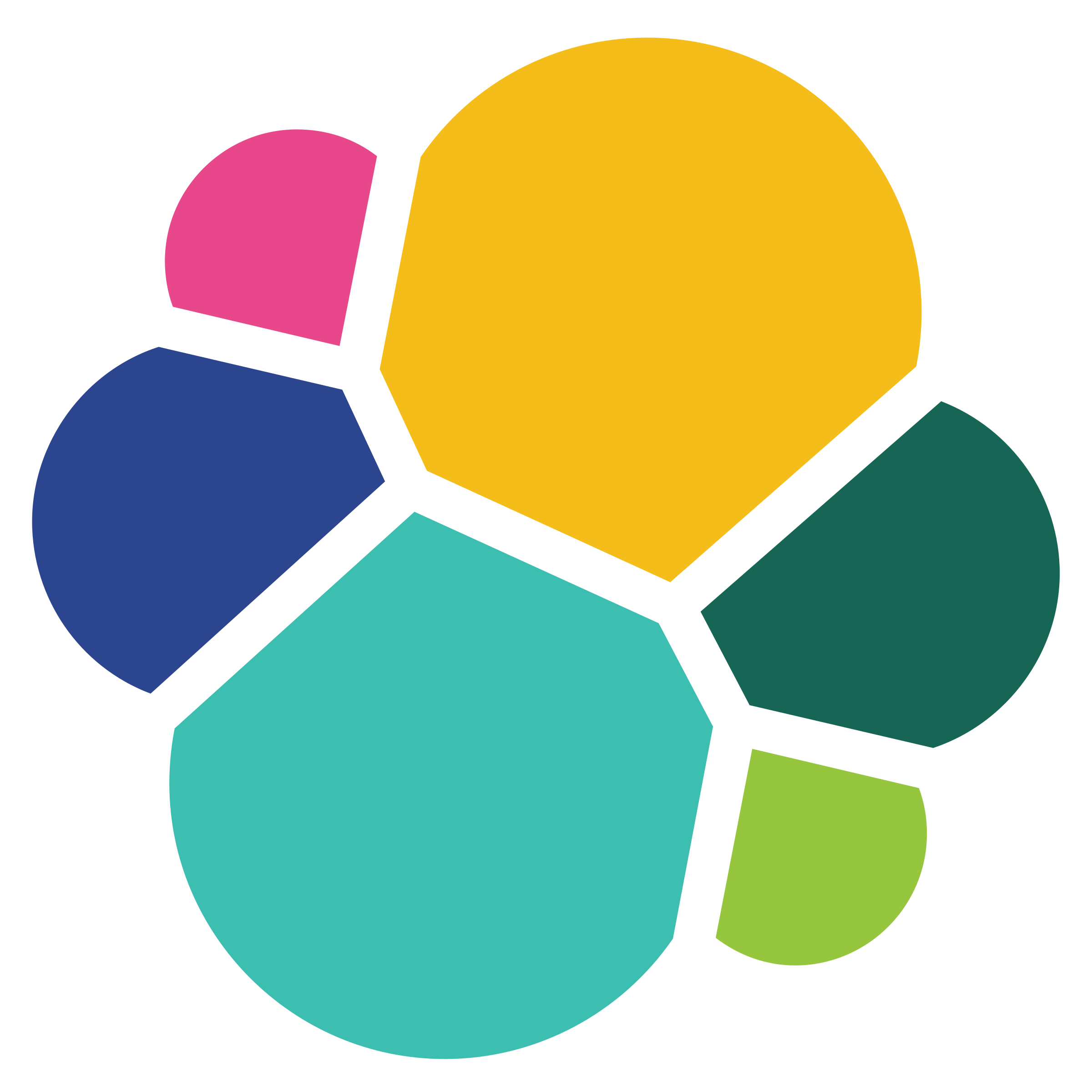 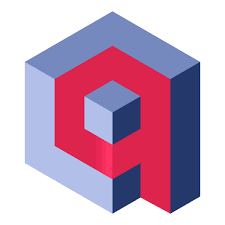 Манипуляции в документах или запросах
Ollama
Gemma3-4b
Elasticsearch
Qdrant
Векторная БД с RAG@ff
LLM, генерирующая ответ на основе RAG
Векторная БД без защиты
Атака:
Подготовка тестов
Выполнение RAG-запроса
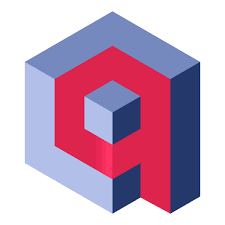 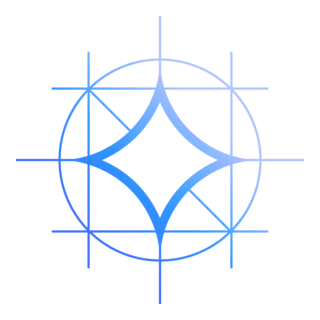 LLM
en
en
ru
ru
LLM
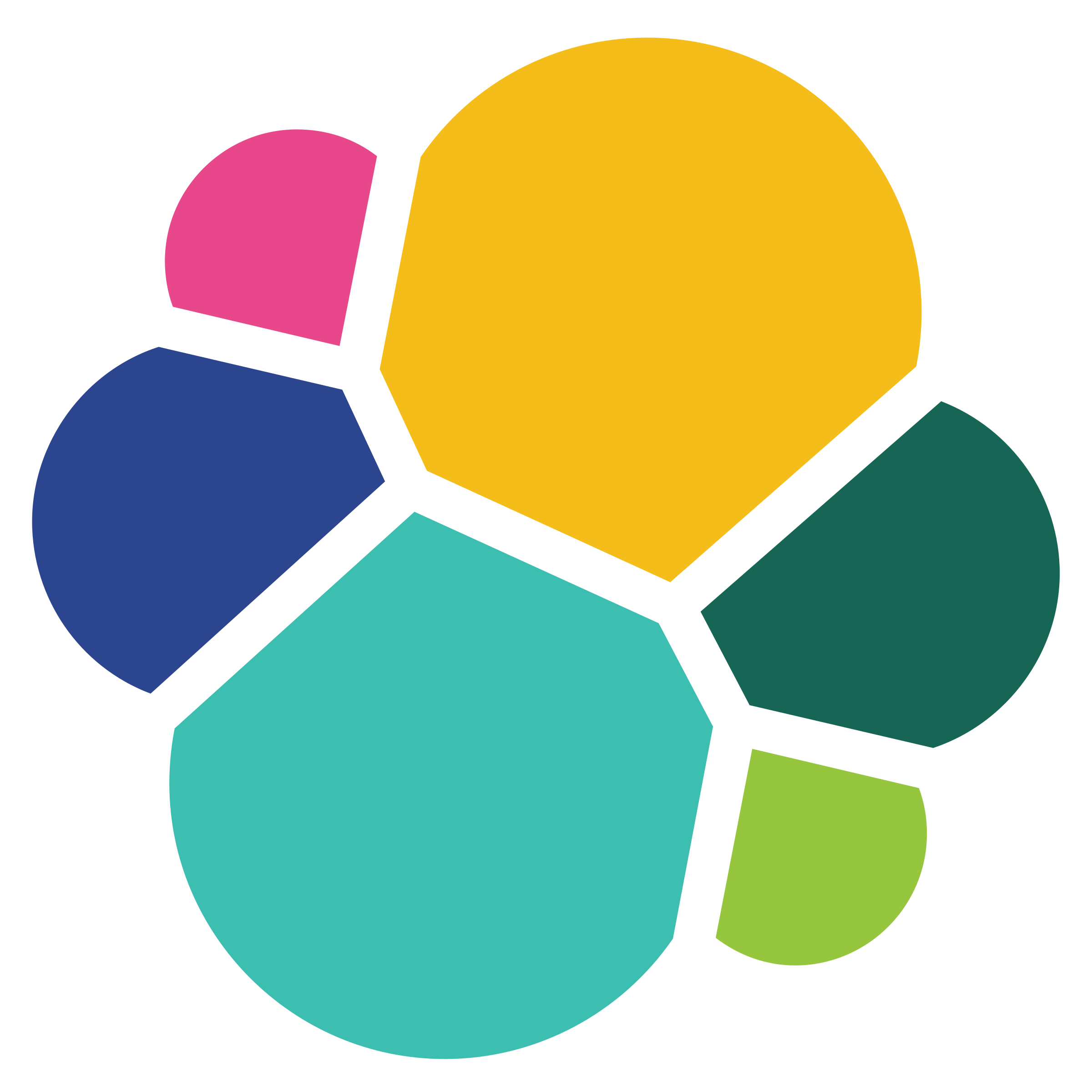 2500
2000
flow
R100ASR(Gigachat) = 21-26%
R100ASR(ChatGPT) = 32-35%
ДЕМОСТРАЦИЯ ЭФФЕКТИВНОСТИ RAG@ff
Джейлбрекинг
Экспериментальный макет:
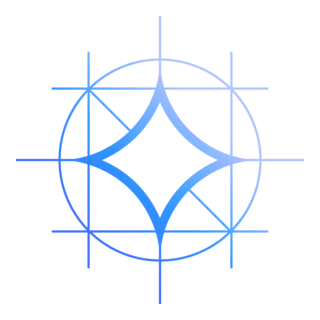 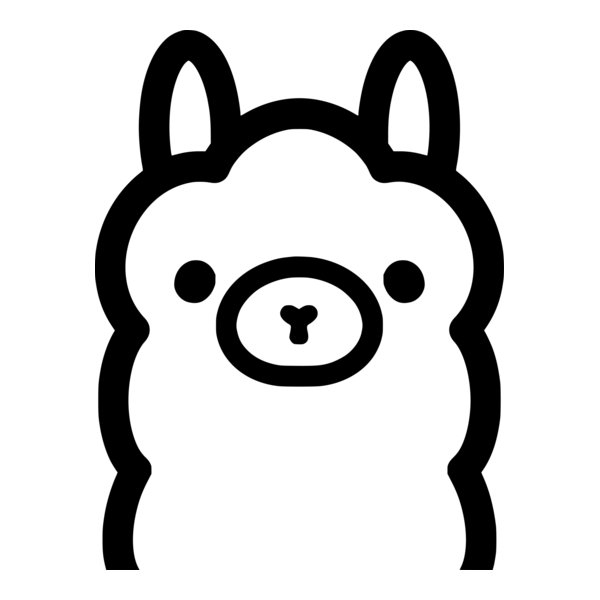 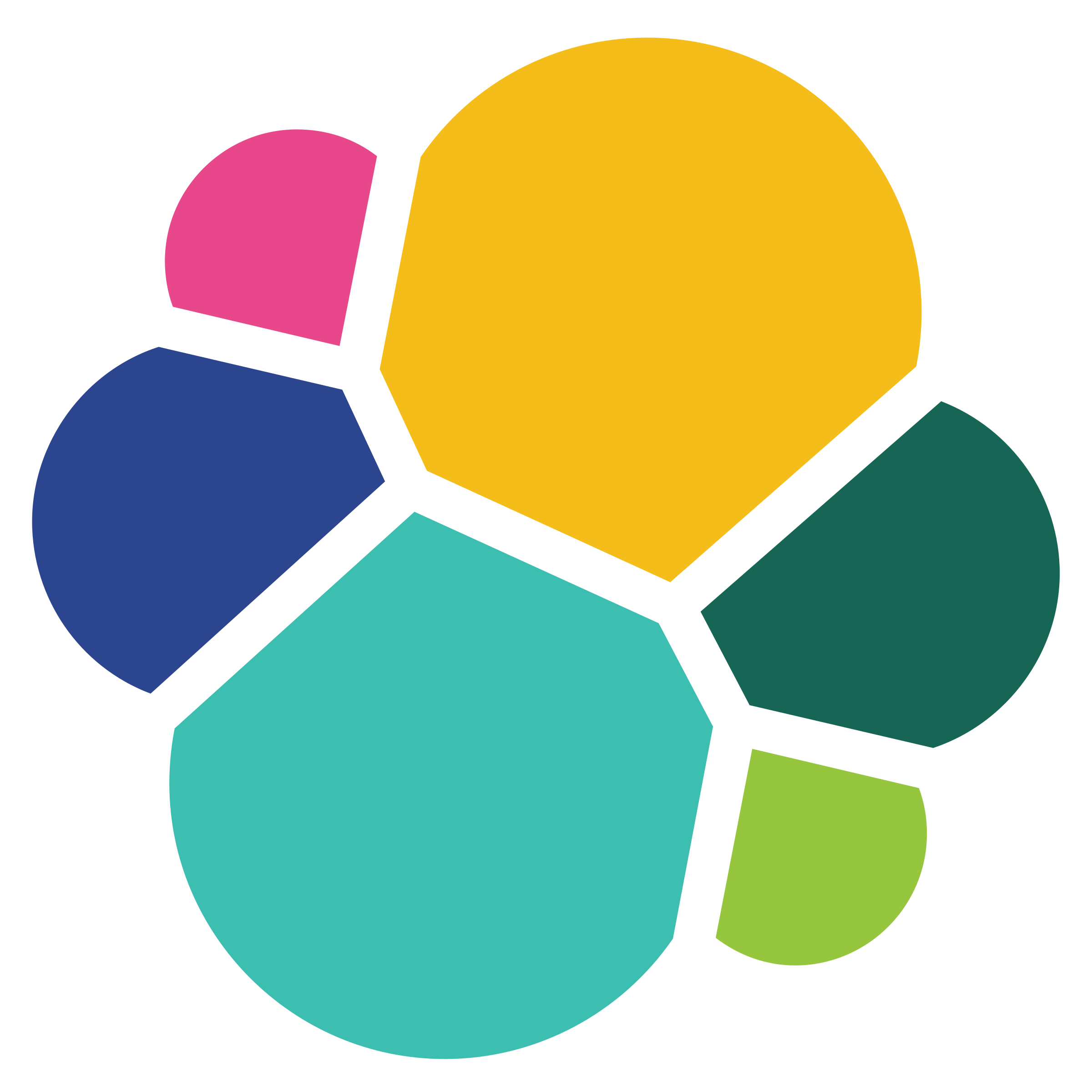 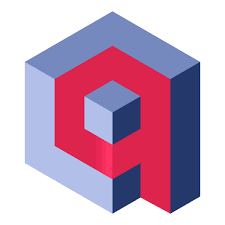 Манипуляции в документах или запросах
Ollama
Gemma3-4b
Elasticsearch
Qdrant
Векторная БД с RAG@ff
LLM, генерирующая ответ на основе RAG
Векторная БД без защиты
Атака:
Метрики
Подготовка тестов
Выполнение RAG-запроса
BLEU
Toxicity
Faithfulness
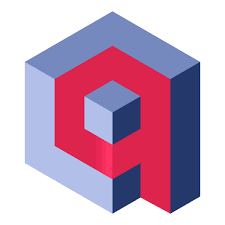 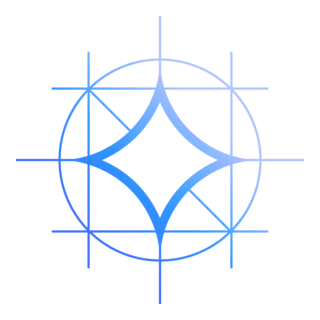 LLM
en
en
ru
ru
LLM
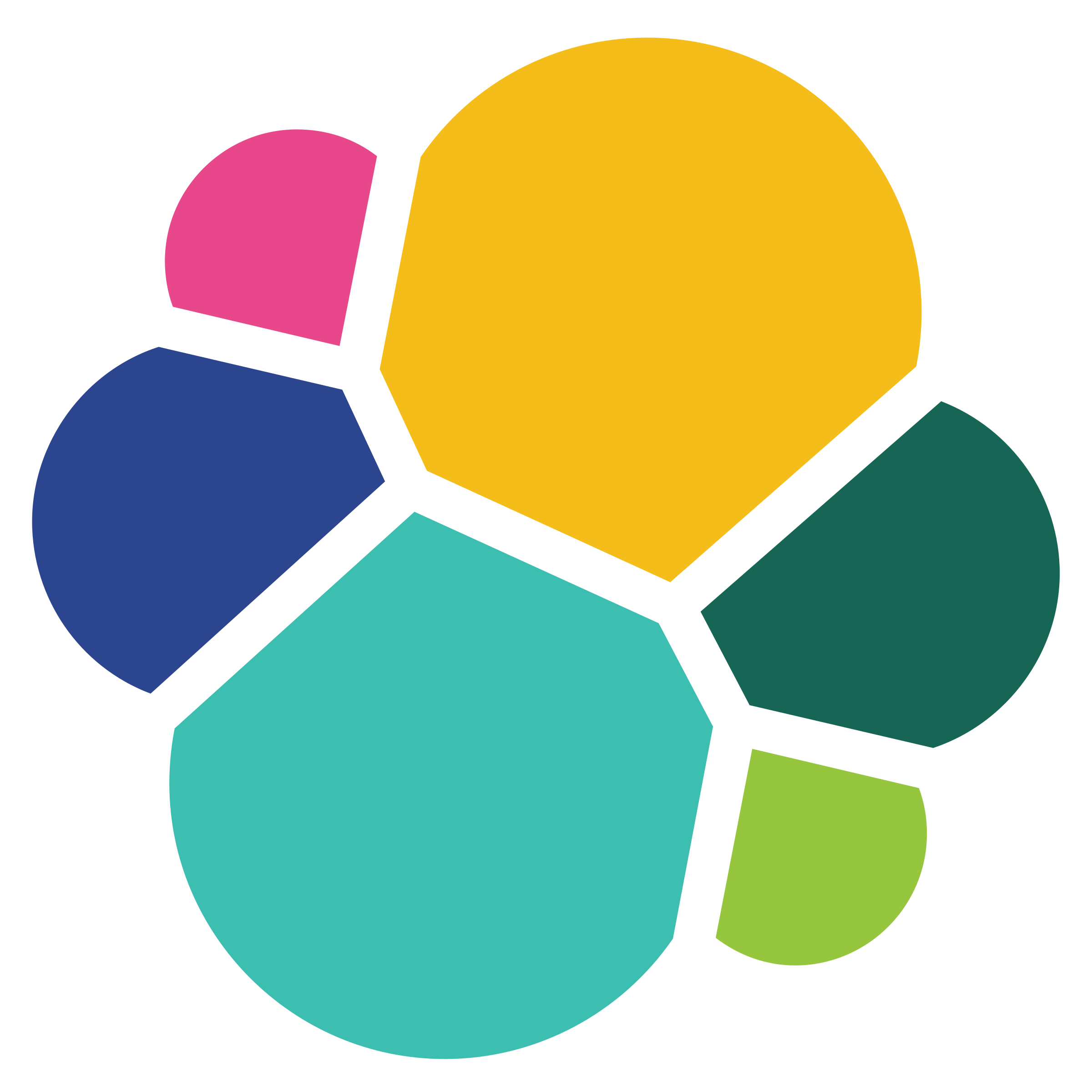 2500
2000
flow
R100ASR(Gigachat) = 21-26%
R100ASR(ChatGPT) = 32-35%
ДЕМОСТРАЦИЯ ЭФФЕКТИВНОСТИ RAG@ff
Джейлбрекинг
Экспериментальный макет:
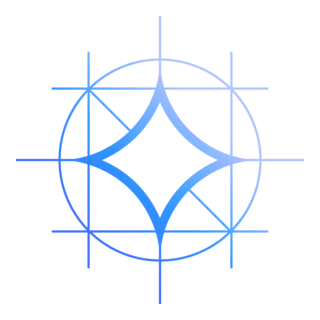 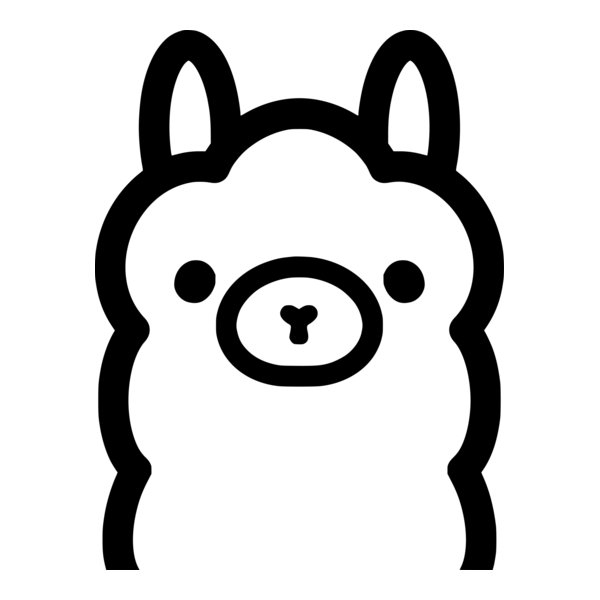 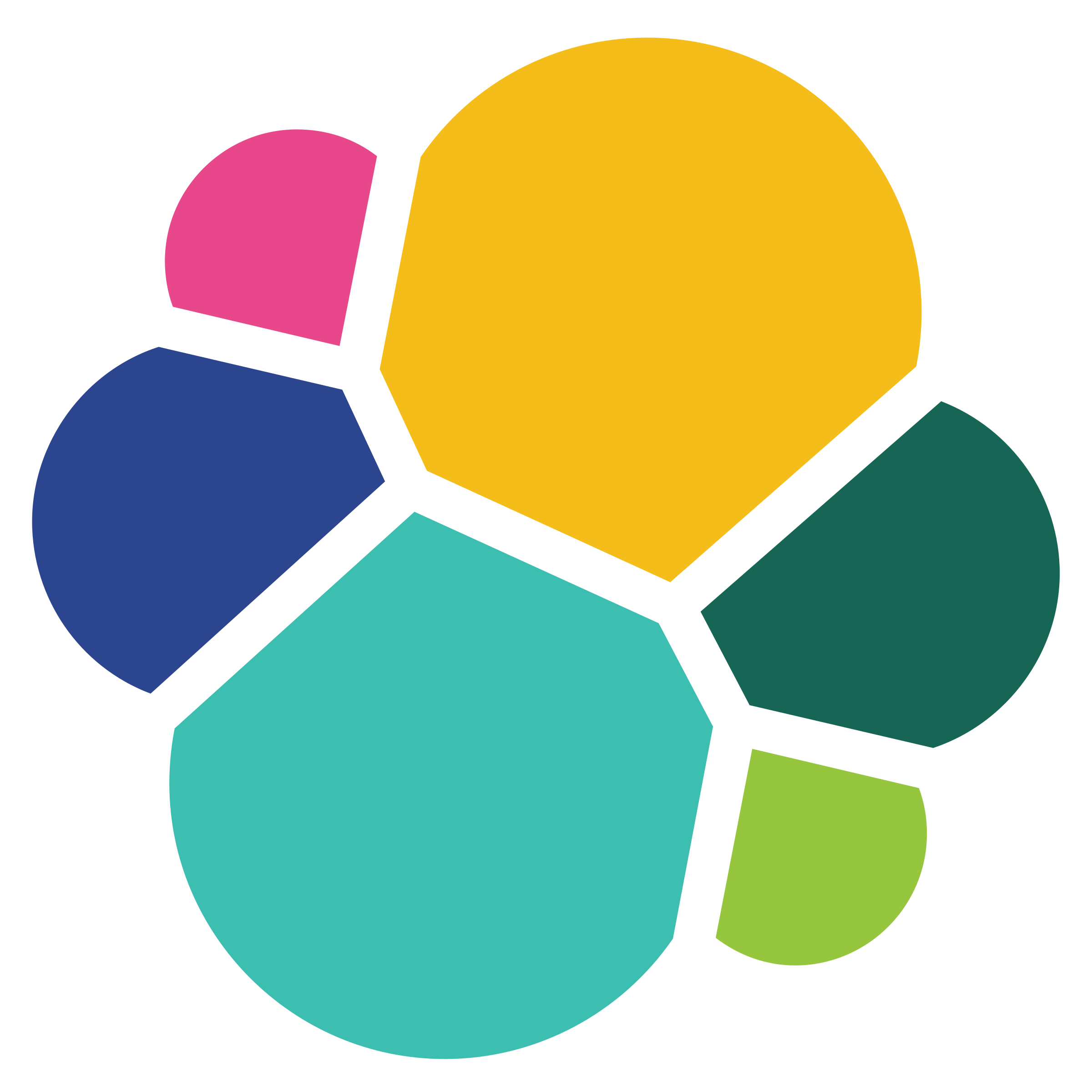 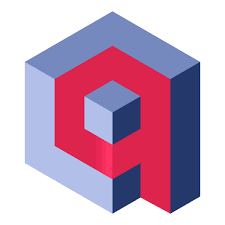 Манипуляции в документах или запросах
Ollama
Gemma3-4b
Elasticsearch
Qdrant
Векторная БД с RAG@ff
LLM, генерирующая ответ на основе RAG
Векторная БД без защиты
Атака:
Метрики
Подготовка тестов
Выполнение RAG-запроса
BLEU
Toxicity
Faithfulness
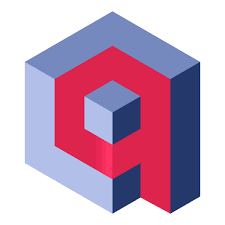 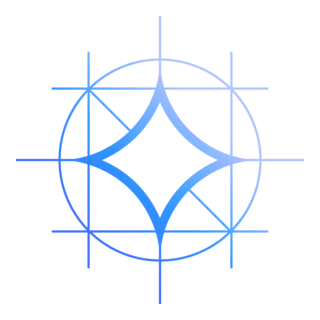 LLM
en
en
ru
ru
LLM
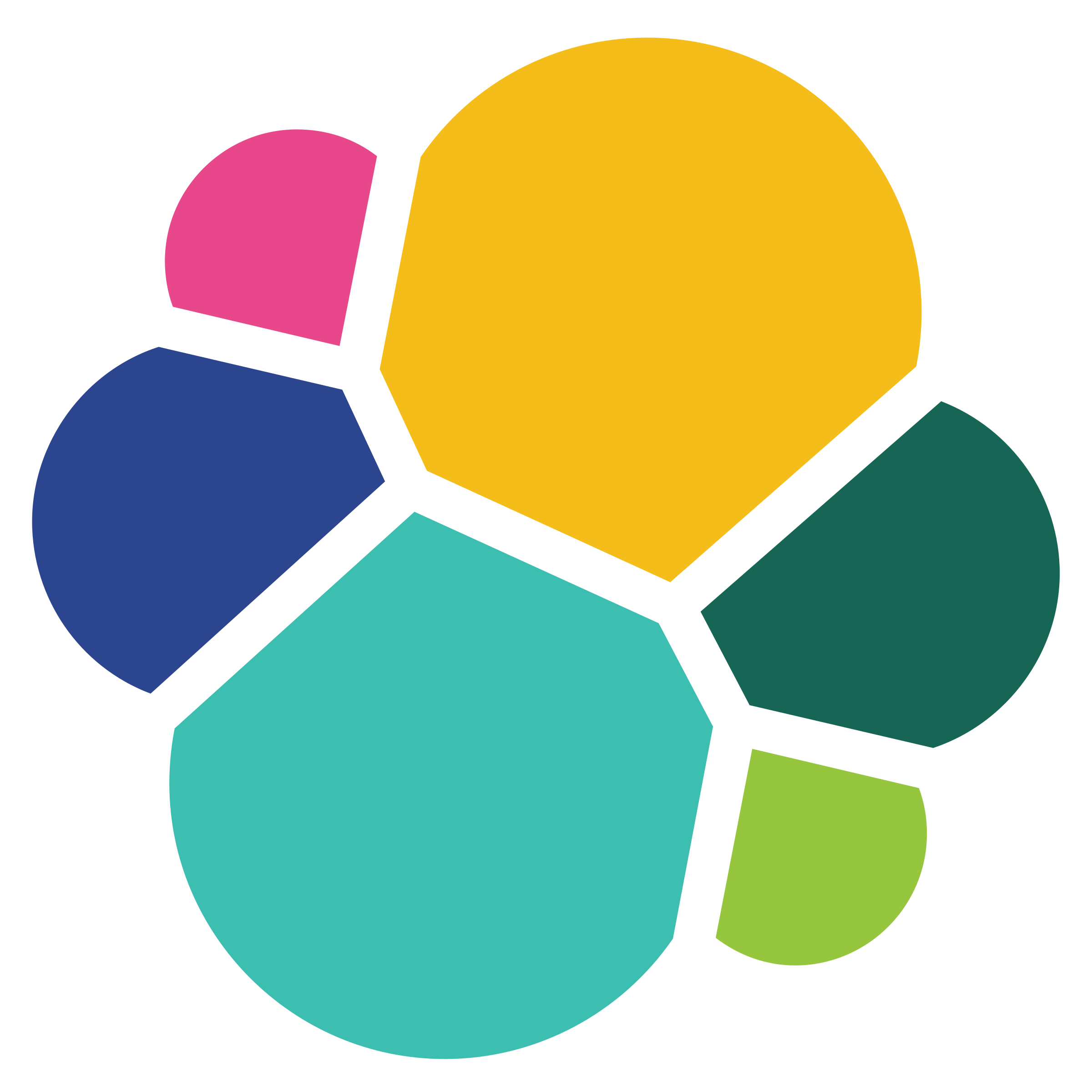 2500
2000
flow
R100ASR(Gigachat) = 21-26%
R100ASR(ChatGPT) = 32-35%
Результаты:
Высокий ASR
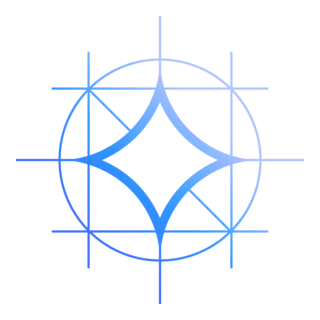 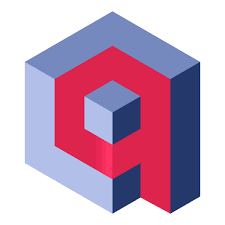 ДЕМОСТРАЦИЯ ЭФФЕКТИВНОСТИ RAG@ff
Джейлбрекинг
Экспериментальный макет:
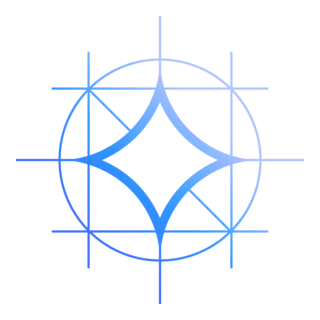 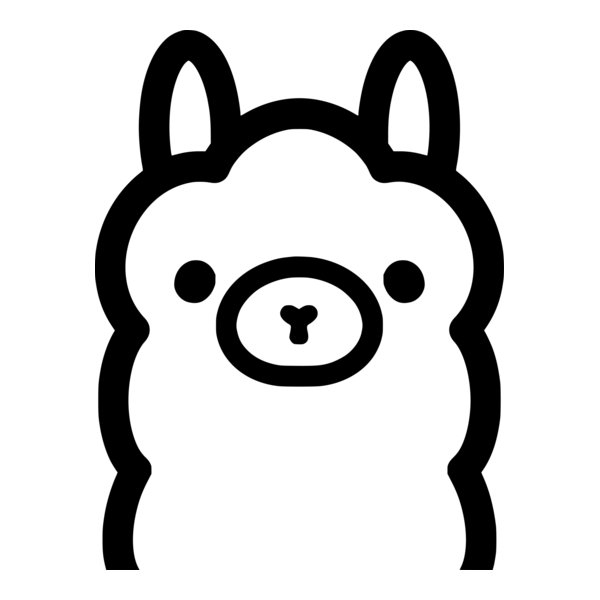 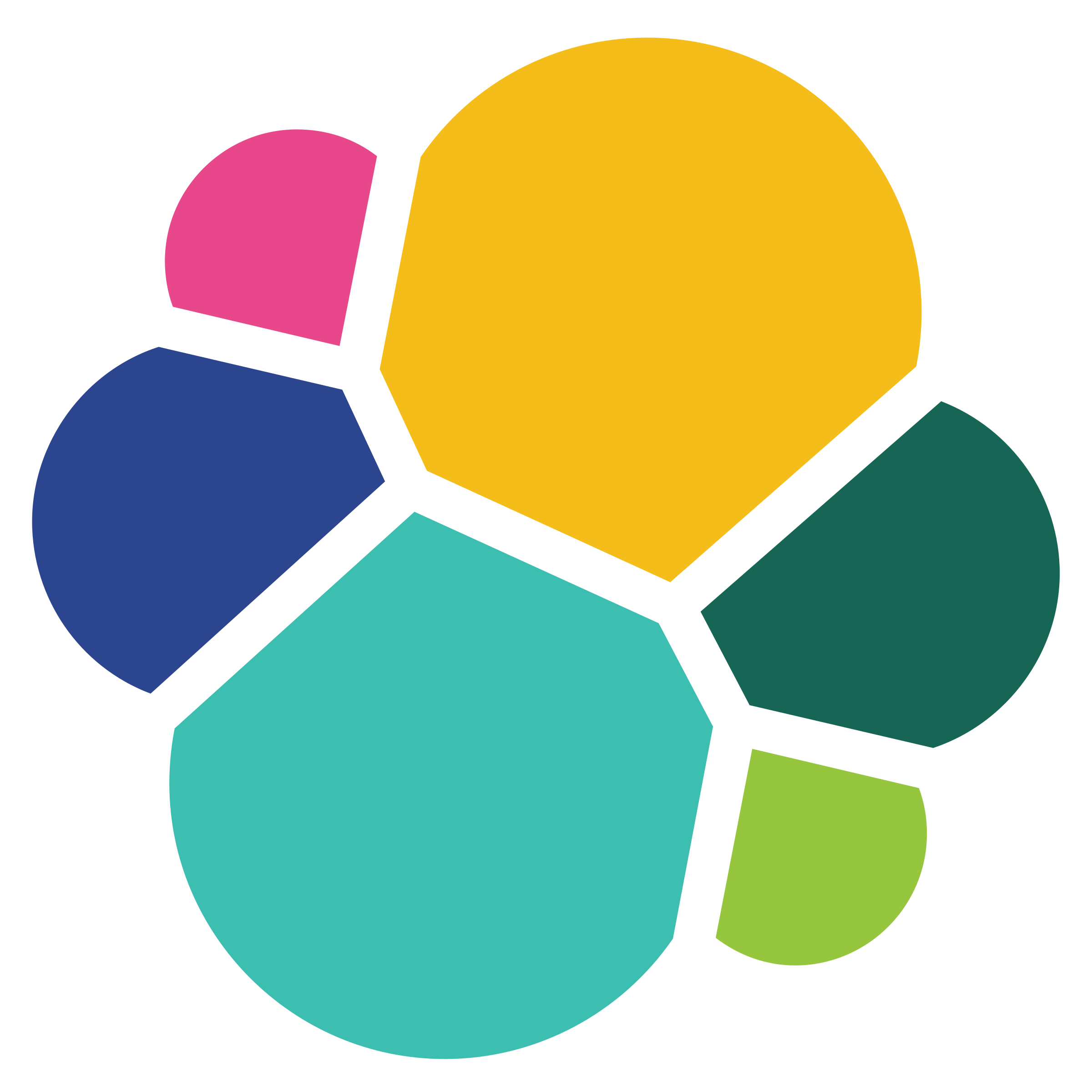 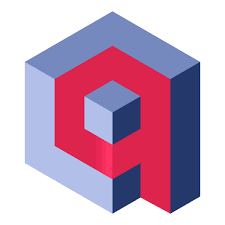 Манипуляции в документах или запросах
Ollama
Gemma3-4b
Elasticsearch
Qdrant
Векторная БД с RAG@ff
LLM, генерирующая ответ на основе RAG
Векторная БД без защиты
Атака:
Метрики
Подготовка тестов
Выполнение RAG-запроса
BLEU
Toxicity
Faithfulness
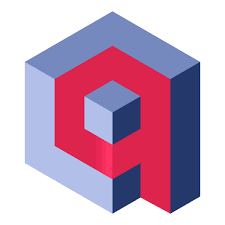 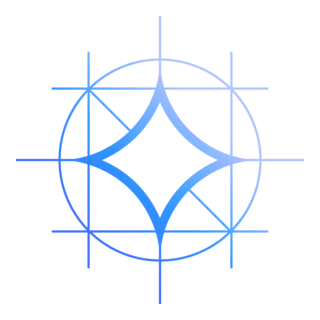 LLM
en
en
ru
ru
LLM
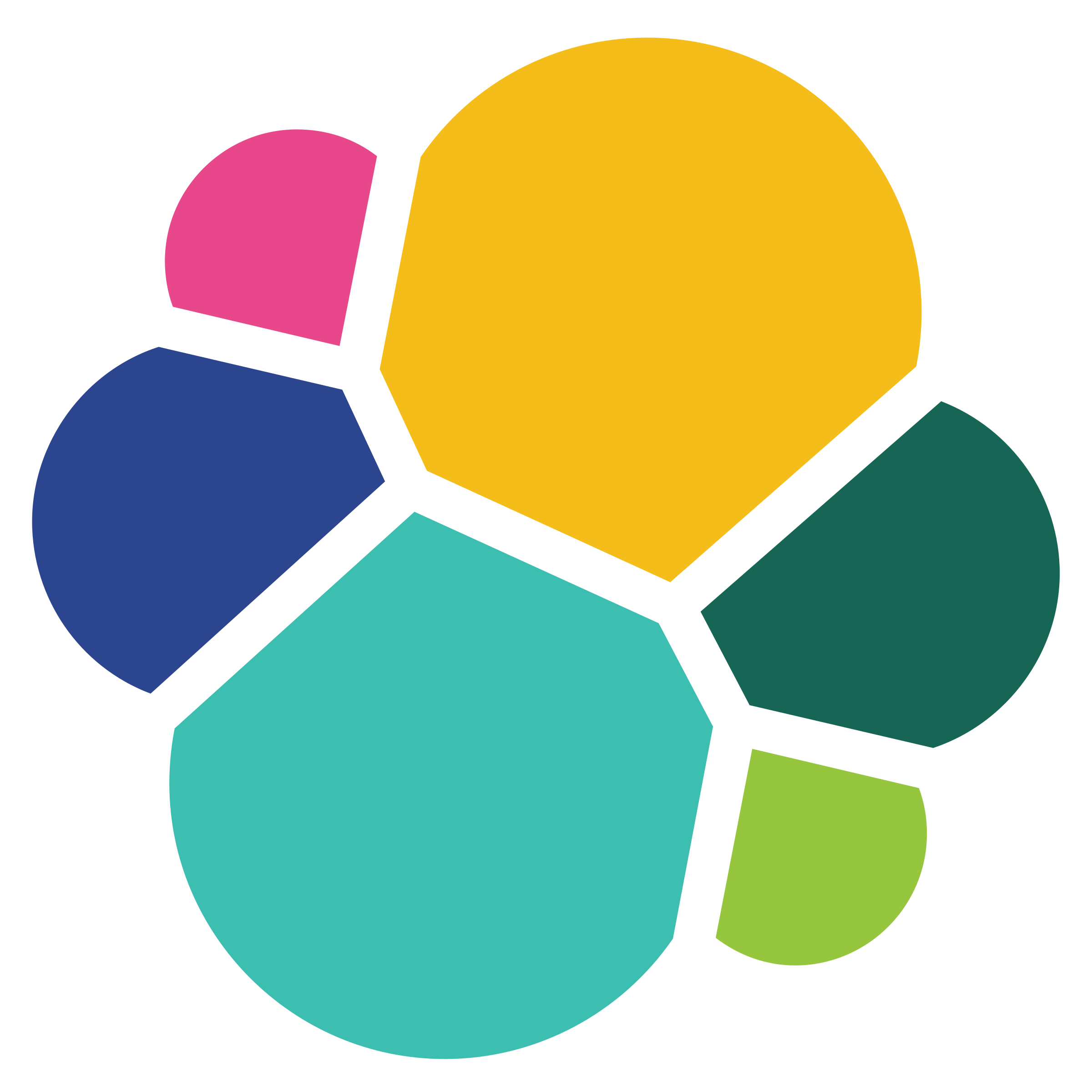 2500
2000
flow
R100ASR(Gigachat) = 21-26%
R100ASR(ChatGPT) = 32-35%
Результаты:
Высокий ASR
Нулевой ASR
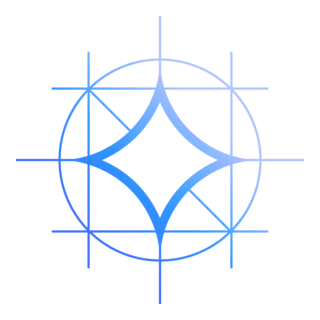 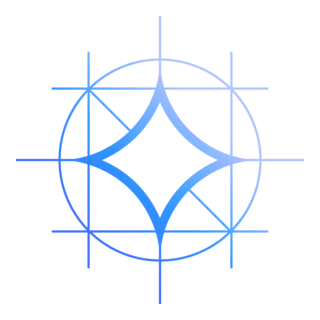 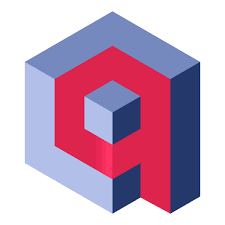 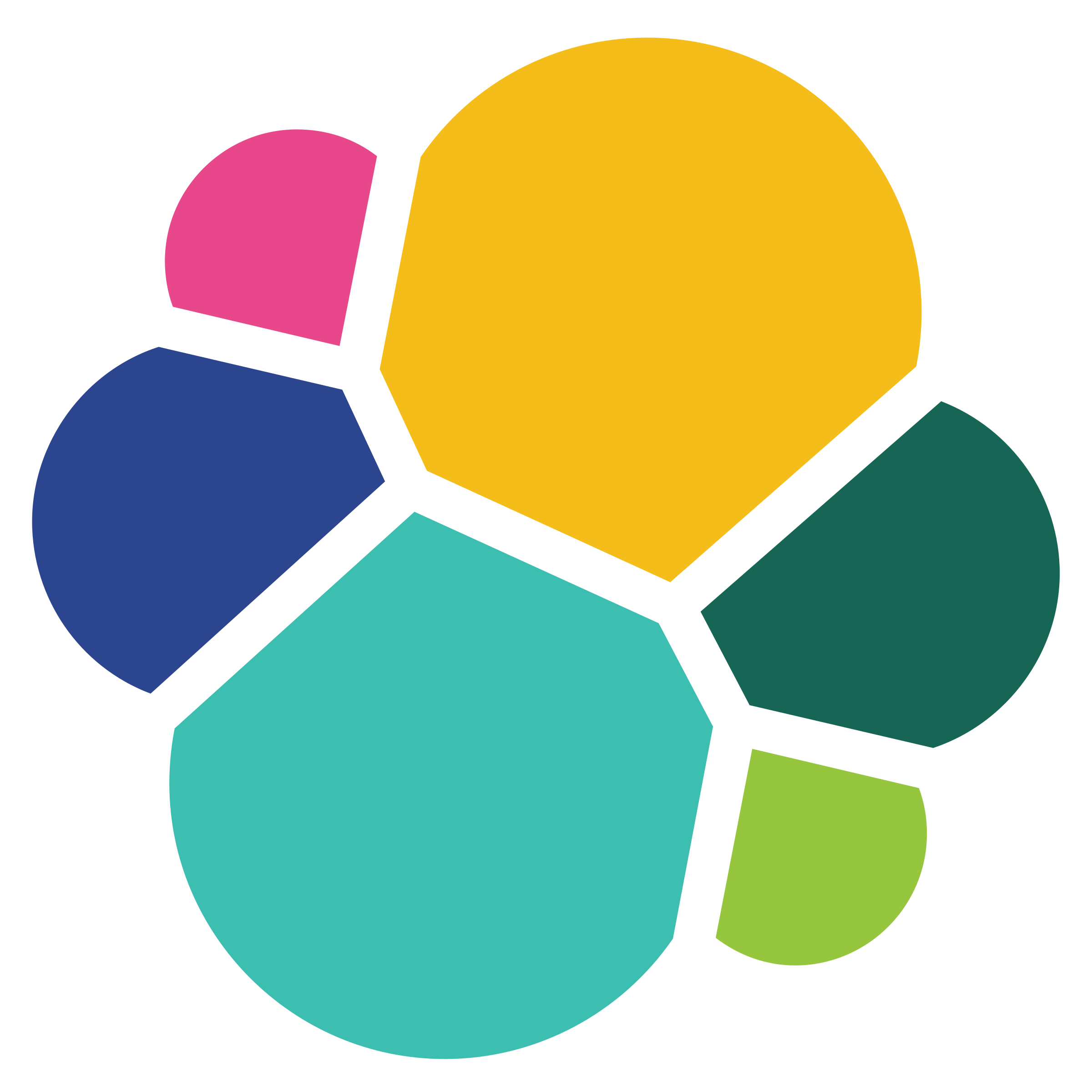 RAG@ff
ПОКРЫТИЕ RAG@ff
Отравление данных
Атака
Подмена или внедрение вредоносных документов в retriever
Подмена индексов

Внедрение искаженных документов
Тактики
Некорректные или неэтичные ответы модели
Ущерб
Подрыв доверия к retriever
RAG@ff
Внезапное падение качества генерации

Тематический дрейф выдачи
Индикаторы
Фильтрация документов

Хеширование и проверка изменений документов
Механизм защиты
ПОКРЫТИЕ RAG@ff
Отравление данных
Джейлбрекинг
Атака
Манипуляции в документах или запросах
Подмена или внедрение вредоносных документов в retriever
Подмена индексов

Внедрение искаженных документов
Инъекция инструкций в retrieved текст
Использование триггерных промтов
Тактики
Некорректные или неэтичные ответы модели
Ущерб
Подрыв доверия к retriever
Выполнение нежелательных инструкций
RAG@ff
Внезапное падение качества генерации

Тематический дрейф выдачи
Резкое изменение стиля или тона ответа

Тесты
Индикаторы
Фильтр вредоносных запросов.
 Контентный sanity-check 
Логика "контекстной изоляции"
Фильтрация документов

Хеширование и проверка изменений документов
Механизм защиты
ПОКРЫТИЕ RAG@ff
Отравление данных
Джейлбрекинг
Сдвиг вывода
Атака
Использование некачественных источников
Манипуляции в документах или запросах
Подмена или внедрение вредоносных документов в retriever
Подмена индексов

Внедрение искаженных документов
Подмена источников

Атака повторением утверждений
Инъекция инструкций в retrieved текст
Использование триггерных промтов
Тактики
Некорректные или неэтичные ответы модели
Ущерб
Адаптация модели через вредоносные ответы
Подрыв доверия к retriever
Выполнение нежелательных инструкций
RAG@ff
Постепенное изменение выводов
Снижение разнообразия контента
Внезапное падение качества генерации

Тематический дрейф выдачи
Резкое изменение стиля или тона ответа

Тесты
Индикаторы
Фильтр вредоносных запросов.
 Контентный sanity-check 
Логика "контекстной изоляции"
Фильтрация документов

Хеширование и проверка изменений документов
Sliding-window аудит контекста
Сравнение с эталонными выводами
Обнаружение повторяющихся сессий
Механизм защиты
ПОКРЫТИЕ RAG@ff
Отравление данных
Джейлбрекинг
Сдвиг вывода
Флудинг запросов
Атака
Использование некачественных источников
Манипуляции в документах или запросах
Подмена или внедрение вредоносных документов в retriever
Частые запросы к большим базам
Подмена индексов

Внедрение искаженных документов
Спам

Запросы со сложными логическими задачами
Подмена источников

Атака повторением утверждений
Инъекция инструкций в retrieved текст
Использование триггерных промтов
Тактики
Задержки.
DOS поведение
Некорректные или неэтичные ответы модели
Ущерб
Адаптация модели через вредоносные ответы
Подрыв доверия к retriever
Выполнение нежелательных инструкций
Избыточная нагрузка на retriever
RAG@ff
Постепенное изменение выводов
Снижение разнообразия контента
Всплеск количества выводов на юзера

Рост ожидания ответа
Внезапное падение качества генерации

Тематический дрейф выдачи
Резкое изменение стиля или тона ответа

Тесты
Индикаторы
Фильтр вредоносных запросов.
 Контентный sanity-check 
Логика "контекстной изоляции"
Фильтрация документов

Хеширование и проверка изменений документов
Sliding-window аудит контекста
Сравнение с эталонными выводами
Обнаружение повторяющихся сессий
Rate limiter на уровне RAG@FF
Количество токенов на пользователя/сеанс
CAPTCHA/проверка авторизации
Механизм защиты
ПОКРЫТИЕ RAG@ff
Отравление данных
Джейлбрекинг
Сдвиг вывода
Флудинг запросов
Усиление галлюцинаций
Атака
Использование некачественных источников
Возвращение нерелевантных документов
Манипуляции в документах или запросах
Подмена или внедрение вредоносных документов в retriever
Частые запросы к большим базам
Поиск с высокой полнотой, но низкой точностью
Подмена эмбендингов
Подмена индексов

Внедрение искаженных документов
Спам

Запросы со сложными логическими задачами
Подмена источников

Атака повторением утверждений
Инъекция инструкций в retrieved текст
Использование триггерных промтов
Тактики
Задержки.
DOS поведение
Модель уверенно генерирует ложь на основе “мусорных" источников
Некорректные или неэтичные ответы модели
Ущерб
Адаптация модели через вредоносные ответы
Подрыв доверия к retriever
Выполнение нежелательных инструкций
Избыточная нагрузка на retriever
RAG@ff
Повторяемость ложных фактов

 Низкая связность между вопросом и контентом
Постепенное изменение выводов
Снижение разнообразия контента
Всплеск количества выводов на юзера

Рост ожидания ответа
Внезапное падение качества генерации

Тематический дрейф выдачи
Резкое изменение стиля или тона ответа

Тесты
Индикаторы
SemSim-контроль соответствия запроса и контента
Фильтрация документов с низкой релевантностью
Фильтр вредоносных запросов.
 Контентный sanity-check 
Логика "контекстной изоляции"
Фильтрация документов

Хеширование и проверка изменений документов
Sliding-window аудит контекста
Сравнение с эталонными выводами
Обнаружение повторяющихся сессий
Rate limiter на уровне RAG@FF
Количество токенов на пользователя/сеанс
CAPTCHA/проверка авторизации
Механизм защиты
ПОКРЫТИЕ RAG@ff
Повторная инъекция
Отравление данных
Джейлбрекинг
Сдвиг вывода
Флудинг запросов
Усиление галлюцинаций
Атака
Использование некачественных источников
Повторное использование устаревших данных
Возвращение нерелевантных документов
Манипуляции в документах или запросах
Подмена или внедрение вредоносных документов в retriever
Частые запросы к большим базам
Поиск с высокой полнотой, но низкой точностью
Подмена эмбендингов
Добавление старых данных
Использование снапшотов базы
Подмена индексов

Внедрение искаженных документов
Спам

Запросы со сложными логическими задачами
Подмена источников

Атака повторением утверждений
Инъекция инструкций в retrieved текст
Использование триггерных промтов
Тактики
Задержки.
DOS поведение
Модель уверенно генерирует ложь на основе “мусорных" источников
Некорректные или неэтичные ответы модели
Воспроизведение устаревших данных
Ущерб
Адаптация модели через вредоносные ответы
Подрыв доверия к retriever
Выполнение нежелательных инструкций
Некорректные или неэтичные ответы модели
Избыточная нагрузка на retriever
RAG@ff
Прошедшие теги

Повторение одних и тех же ссылок в сессиях
Повторяемость ложных фактов

 Низкая связность между вопросом и контентом
Постепенное изменение выводов
Снижение разнообразия контента
Всплеск количества выводов на юзера

Рост ожидания ответа
Внезапное падение качества генерации

Тематический дрейф выдачи
Резкое изменение стиля или тона ответа

Тесты
Индикаторы
SemSim-контроль соответствия запроса и контента
Фильтрация документов с низкой релевантностью
Фильтр вредоносных запросов.
 Контентный sanity-check 
Логика "контекстной изоляции"
Фильтрация документов

Хеширование и проверка изменений документов
Sliding-window аудит контекста
Сравнение с эталонными выводами
Обнаружение повторяющихся сессий
Временная фильтрация документов
TTL (time-to-live) контента
Контроль новизны источника
Rate limiter на уровне RAG@FF
Количество токенов на пользователя/сеанс
CAPTCHA/проверка авторизации
Механизм защиты
ПОКРЫТИЕ RAG@ff
Перехват контекста
Повторная инъекция
Отравление данных
Джейлбрекинг
Сдвиг вывода
Флудинг запросов
Усиление галлюцинаций
Атака
Использование некачественных источников
Перенаправление на специфичные источники
Повторное использование устаревших данных
Возвращение нерелевантных документов
Манипуляции в документах или запросах
Подмена или внедрение вредоносных документов в retriever
Частые запросы к большим базам
Поиск с высокой полнотой, но низкой точностью
Подмена эмбендингов
Добавление старых данных
Использование снапшотов базы
Добавление источников, смещающих вывод

Джейлбрекинг
Подмена индексов

Внедрение искаженных документов
Спам

Запросы со сложными логическими задачами
Подмена источников

Атака повторением утверждений
Инъекция инструкций в retrieved текст
Использование триггерных промтов
Тактики
Задержки.
DOS поведение
Модель уверенно генерирует ложь на основе “мусорных" источников
Генерация целенаправленно искажённых ответов
Некорректные или неэтичные ответы модели
Воспроизведение устаревших данных
Ущерб
Адаптация модели через вредоносные ответы
Подрыв доверия к retriever
Выполнение нежелательных инструкций
Избыточная нагрузка на retriever
Некорректные или неэтичные ответы модели
RAG@ff
Прошедшие теги

Повторение одних и тех же ссылок в сессиях
Появление определённого источника
 Упор на определённую точку зрения
Повторяемость ложных фактов

 Низкая связность между вопросом и контентом
Постепенное изменение выводов
Снижение разнообразия контента
Всплеск количества выводов на юзера

Рост ожидания ответа
Внезапное падение качества генерации

Тематический дрейф выдачи
Резкое изменение стиля или тона ответа

Тесты
Индикаторы
SemSim-контроль соответствия запроса и контента
Фильтрация документов с низкой релевантностью
Фильтр вредоносных запросов.
 Контентный sanity-check 
Логика "контекстной изоляции"
Фильтрация документов

Хеширование и проверка изменений документов
Sliding-window аудит контекста
Сравнение с эталонными выводами
Обнаружение повторяющихся сессий
Энтропийный анализ источников
Гео/тематический трекинг контекста
Обнаружение "фиксации" на одном источнике
Временная фильтрация документов
TTL (time-to-live) контента
Контроль новизны источника
Rate limiter на уровне RAG@FF
Количество токенов на пользователя/сеанс
CAPTCHA/проверка авторизации
Механизм защиты
ВЫВОДЫ
Достаточно много функциональных и небезопасных ИИ-приложений.
ВЫВОДЫ
Достаточно много функциональных и небезопасных ИИ-приложений.

Интеграцию ИИ необходимо делать с учетом безопасности.
ВЫВОДЫ
Достаточно много функциональных и небезопасных ИИ-приложений.

Интеграцию ИИ необходимо делать с учетом безопасности.

Необходимо использовать лучшие шаблоны проектирования, практики и процессы обеспечения безопасности для ИИ.
ВЫВОДЫ
Достаточно много функциональных и небезопасных ИИ-приложений.

Интеграцию ИИ необходимо делать с учетом безопасности.

Необходимо использовать лучшие шаблоны проектирования, практики и процессы обеспечения безопасности для ИИ.

RAG@FF выступает как ключевой элемент безопасности в современных RAG-системах, позволяя:

защищать адаптацию модели от искажения данных и манипулирующих источников;
обеспечивать наблюдаемость и объяснимость компонента извлечения знаний RAG;
поддерживать надежную адаптацию без потери контроля.
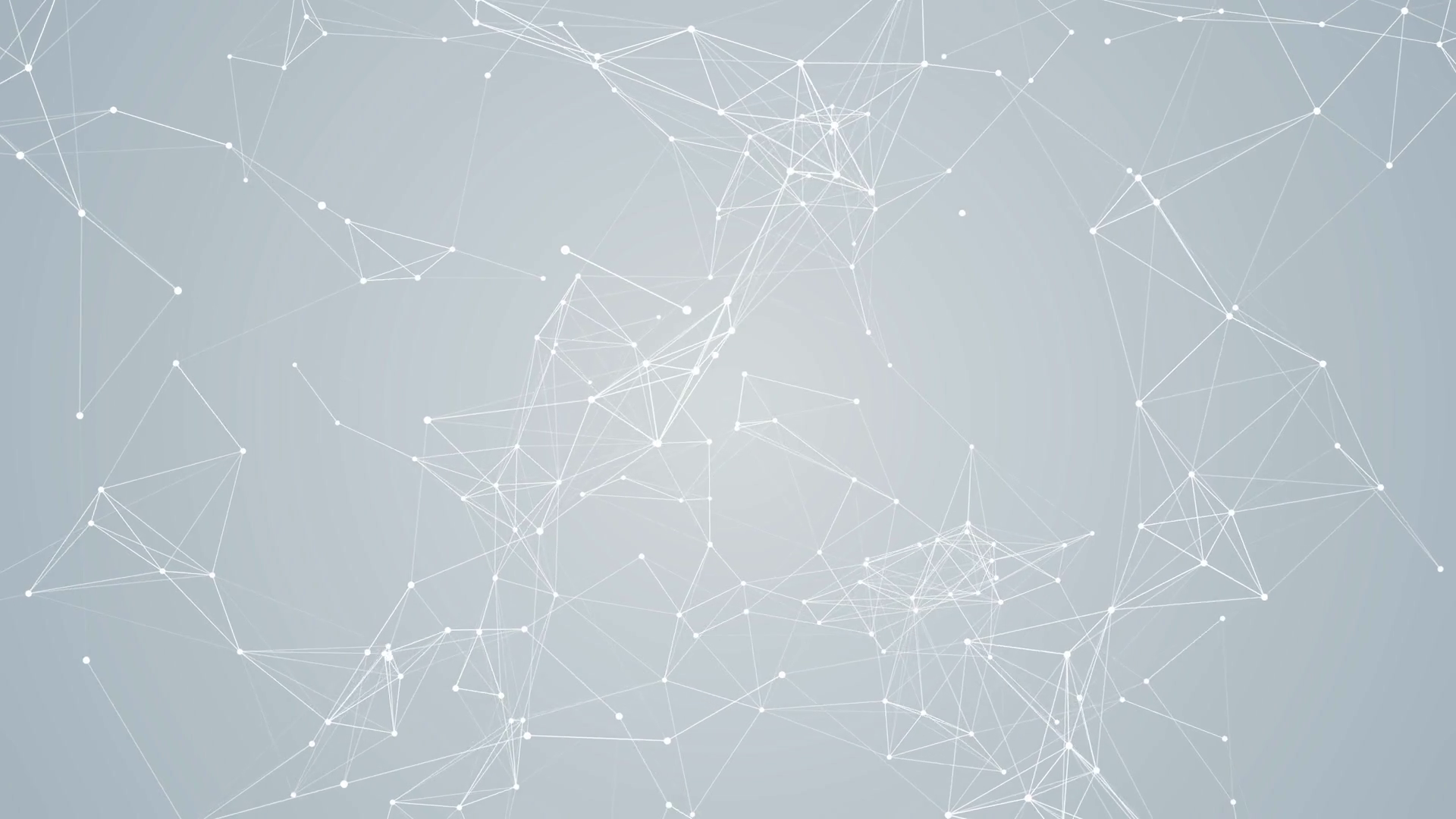 Спасибо за внимание!
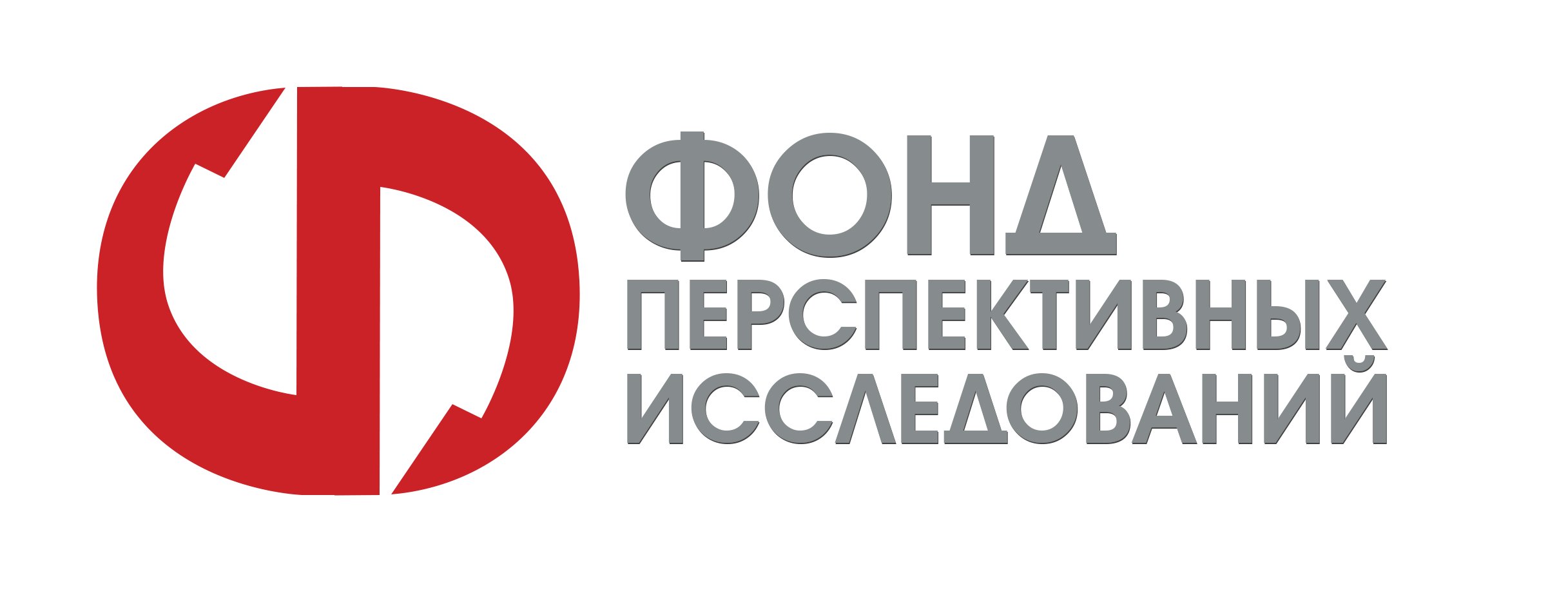